HOPP SEP Lecture“Liquid Tumors”
Omar Abdel-Wahab, MD
HOPP & Leukemia Service,
Director, MSK Center for Hematologic Malignancies
Hematopoiesis
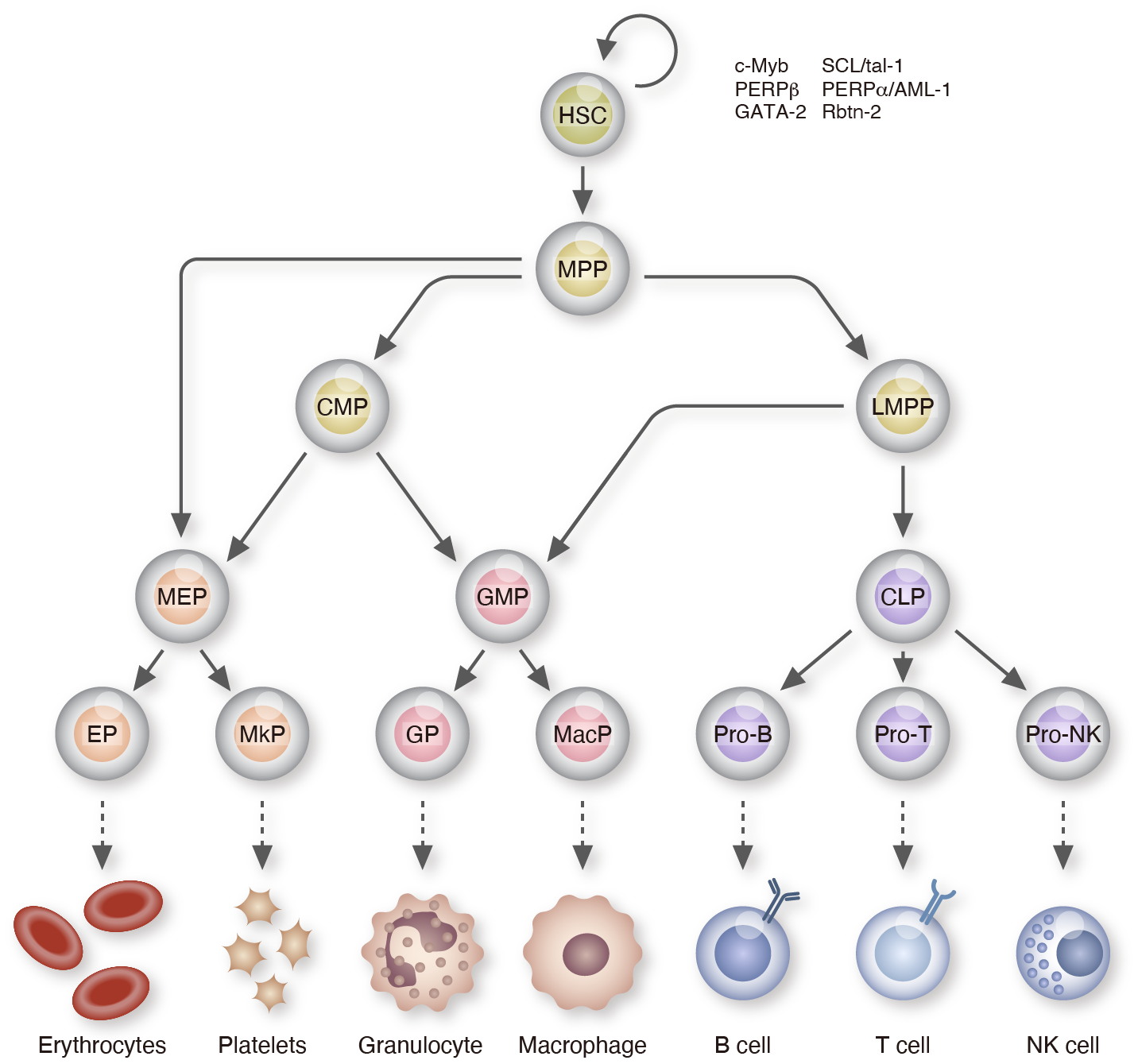 The Main Hematologic Malignancies
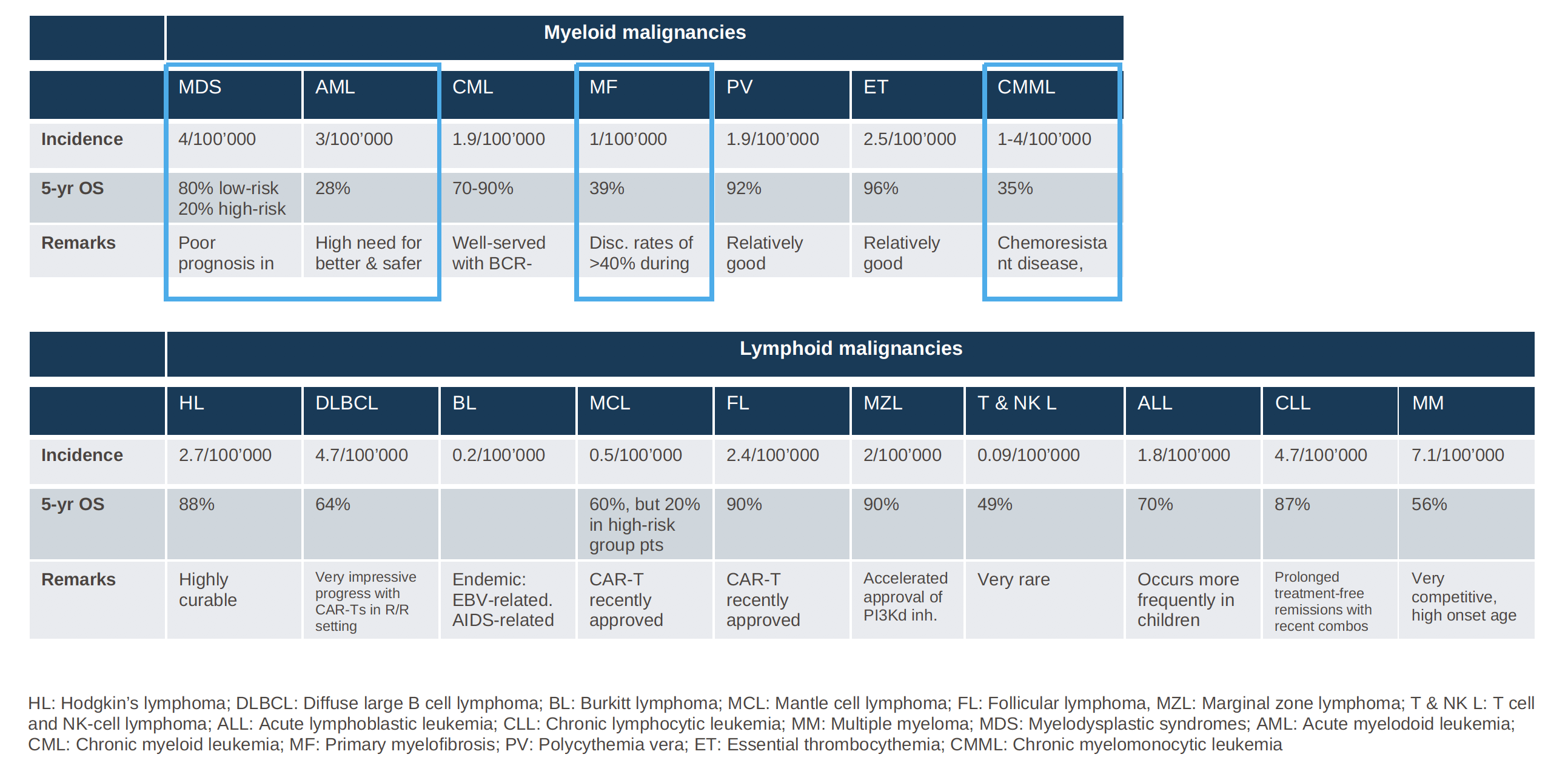 The Main Hematologic Malignancies
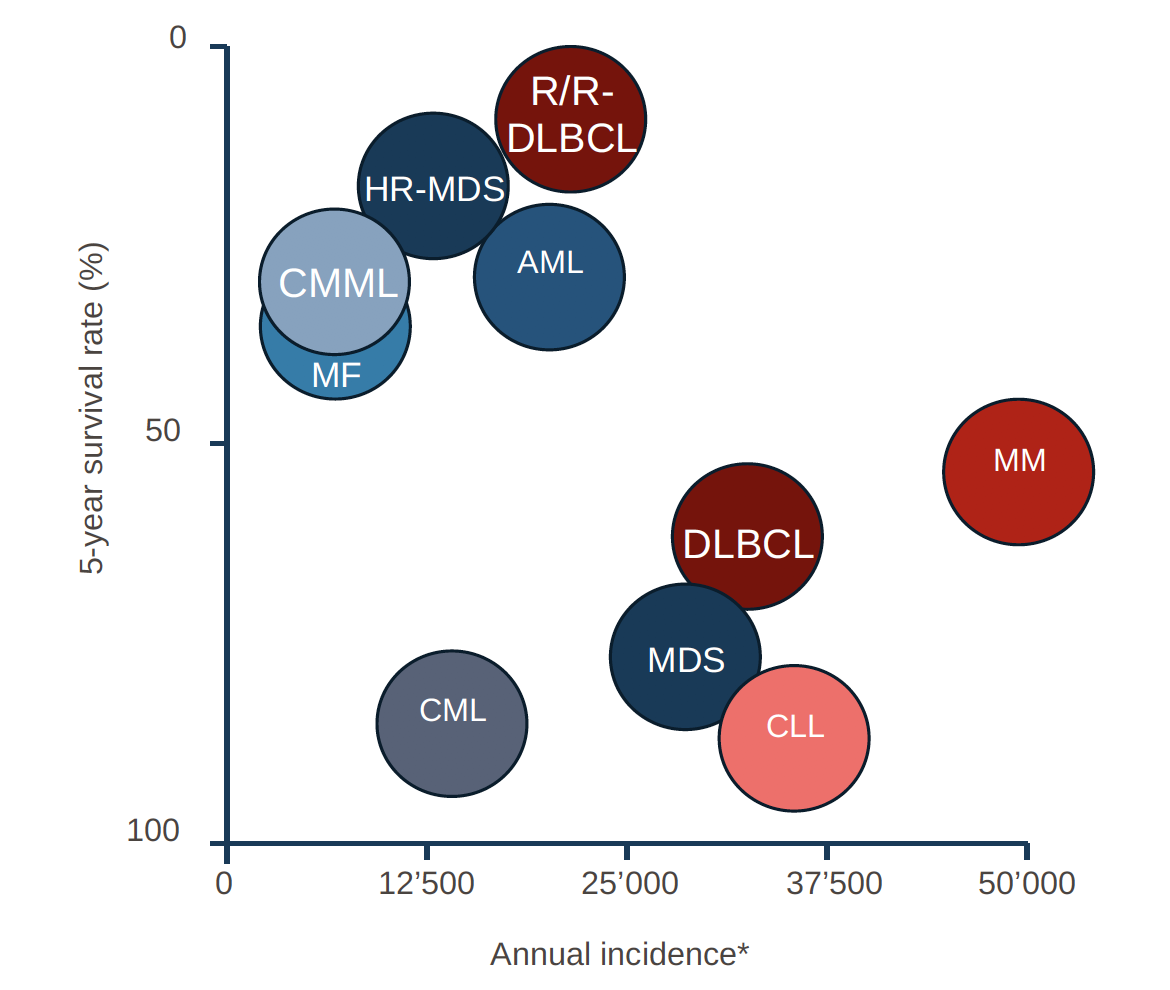 Comparison of Leukemias by Survival Rate, 
Age of Onset & Incidence
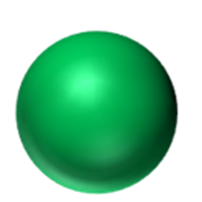 * Bubble size proportionate to new incidence
MPN         MDS/MPN        MDS         AML
                    overlap
Acute           Chronic
CLL, HCL
Myeloid
Leukemias
Lymphoid
Leukemias
B-ALL
T-ALL
Ph- B-ALL
Ph+ B-ALL
B-ALL and T-ALL
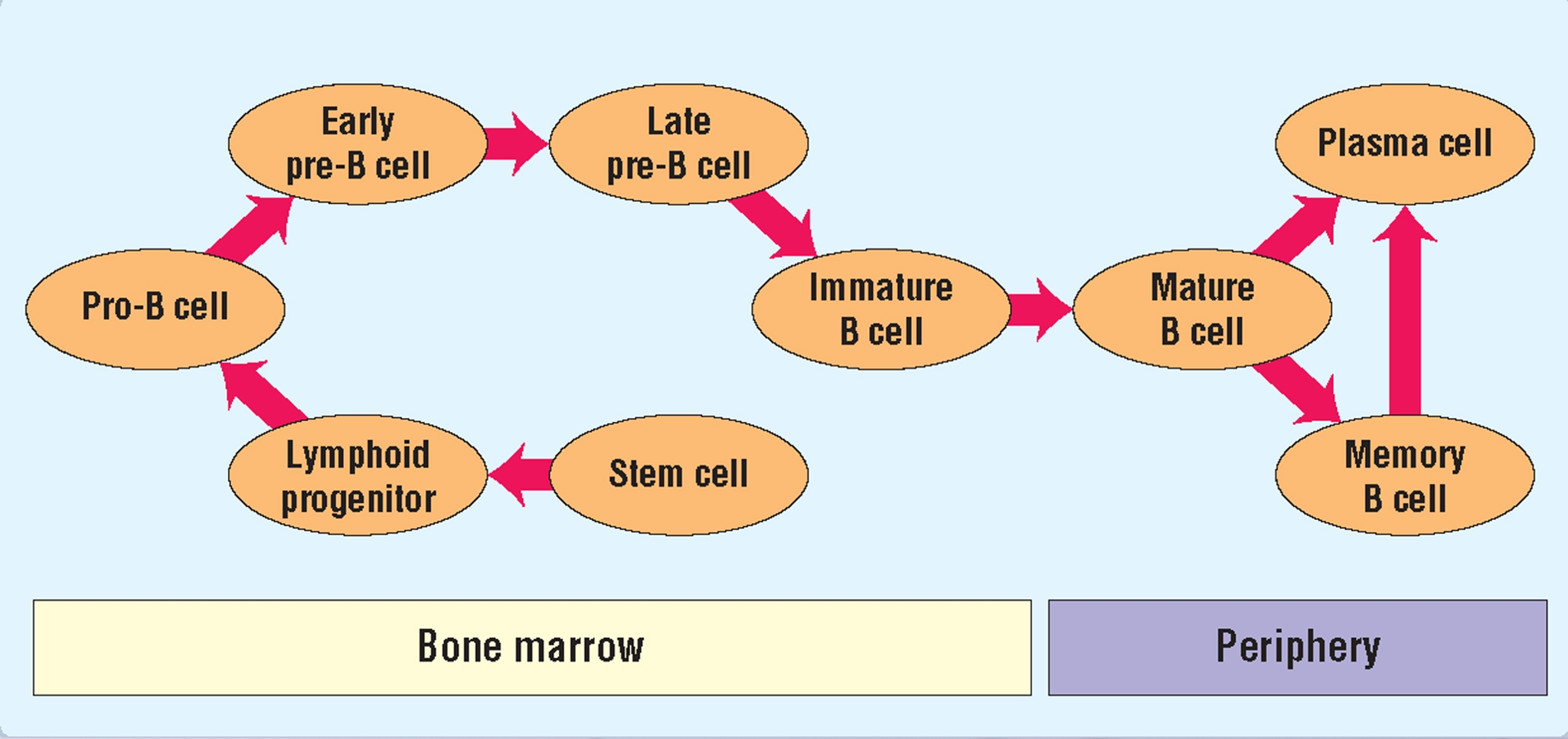 Thymus
Anterior Mediastinal Mass: 4 T’s
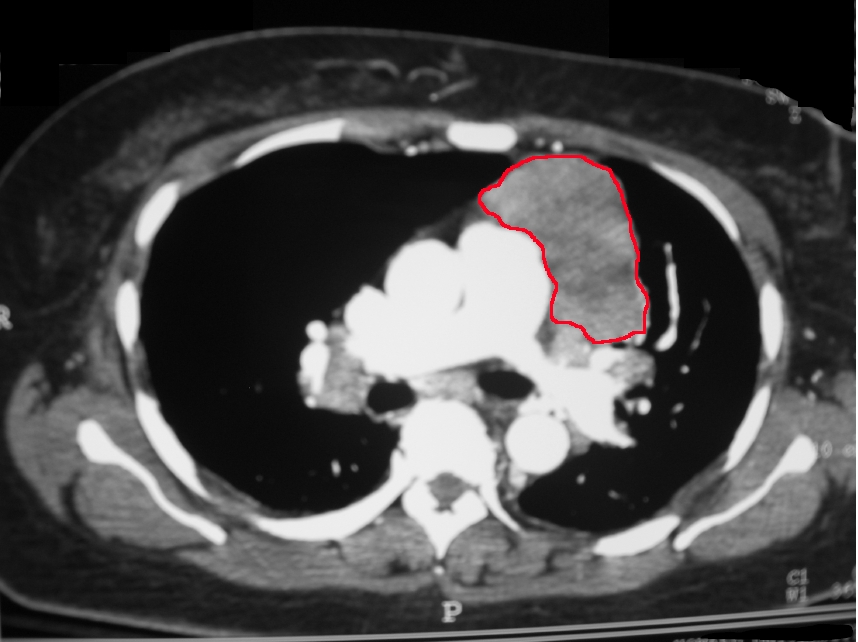 Thymoma
Teratoma
Thyroid CA
Terrible Lymphoma
(T-ALL, Thomas Hodgkin
Lymphoma)
Diagnosis B-ALL vs T-ALL
-> 20% Blasts in any compartment (BM or PBLD) and/or extramedullary 
accumulation of blasts.
-Flow cytometry essential for diagnosis: B/T-ALL is +TdT and –MPO 
(whereas AML is +MPO and –TdT).
T-ALL
B-ALL
+CD19, CD20, CD22, CD79a
And – CD3 (pan T-cell marker)
surface CD3
CD7, CD2, CD5, CD1a, CD4, CD8
CD10 (“CALLA”) seen in B or T-ALL but not in AML
B-ALL Subtypes
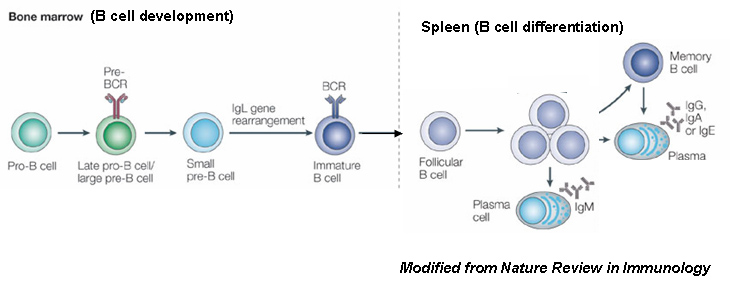 Early precursor B (pro B-ALL): 	CD19, CD79, cytoplasmic CD22
Common ALL:						CD10+
Late pre-B ALL:					CD20+, cytoplasmic mu heavy chain
T-ALL Subtypes
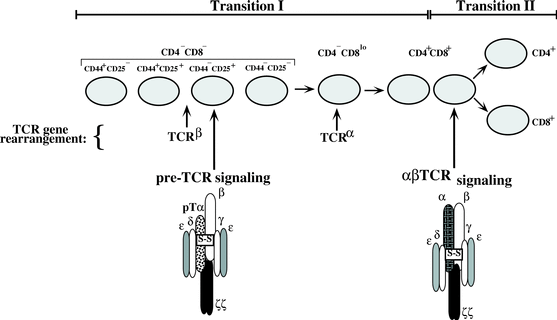 Early or pro-T: 					CD2, CD7, CD38, cytoplasmic CD3
Common thymocyte:				CD4/CD8 double-positive
Late thymocyte:					CD4 or CD8 single positive
Cytogenetic Alterations in ALL
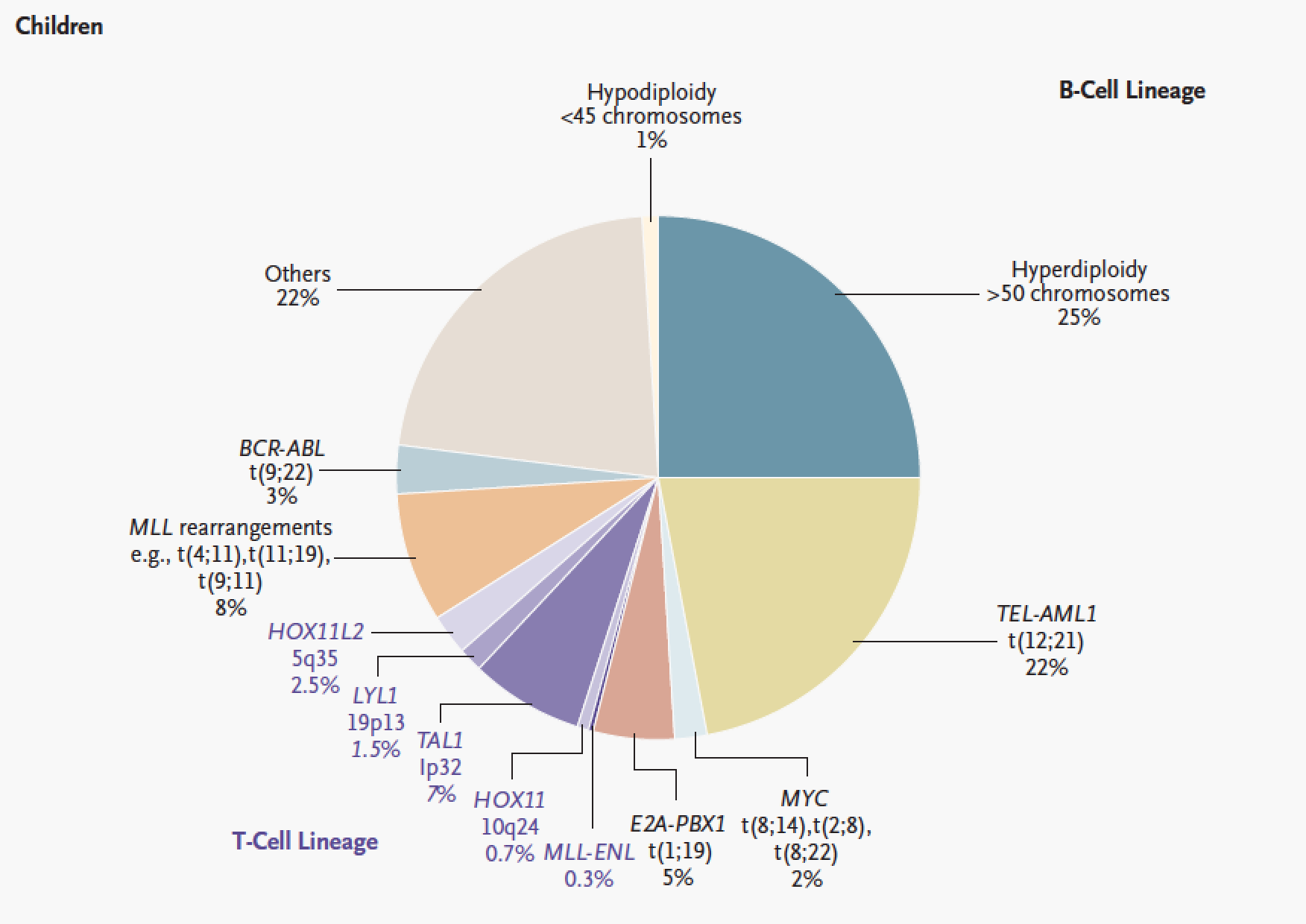 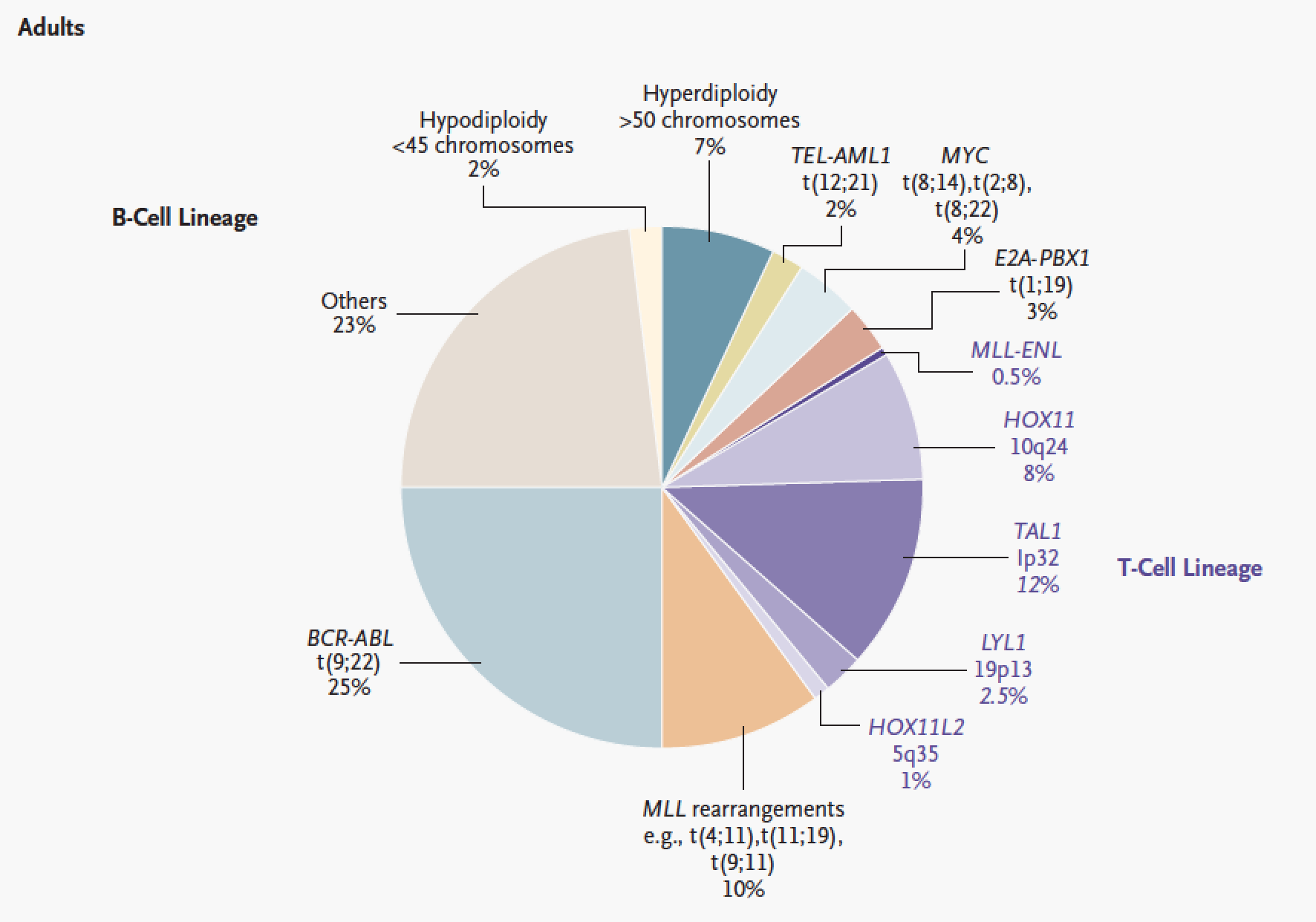 T(9;22) = BCR-ABL = Philadelphia Chromosome = BAD PX
Hyperdiploidy (> 50 chromosomes) = GOOD PX
TEL-AML1 (t12;21) = GOOD PX; often co-occurs with hyperdiploidy
HYPOdiploidy (<45 chromosomes) = BAD PX
MLL translocations (11q23) = BAD PX
Cytogenetics vs FISHt(9;22) on cytogenetics
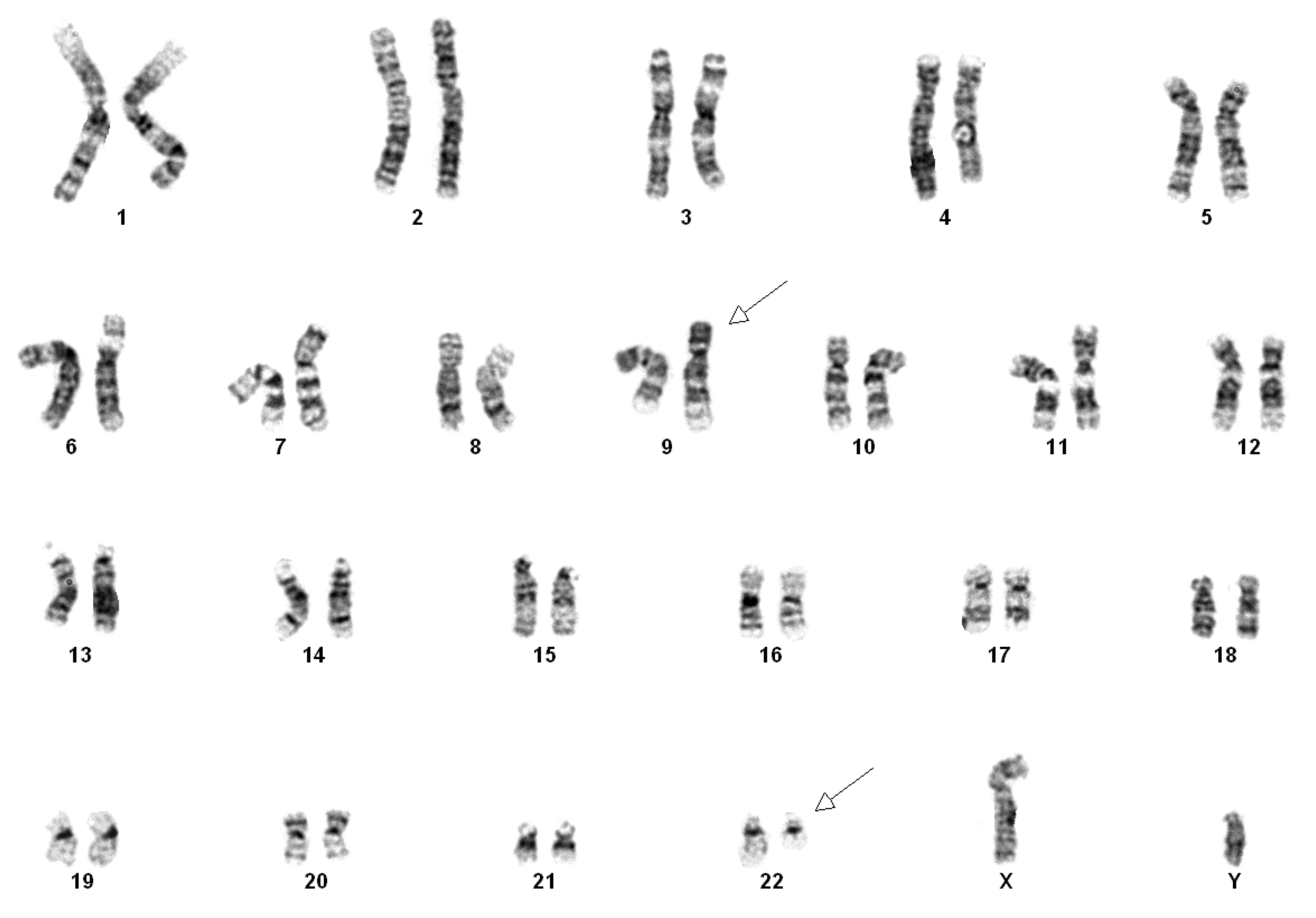 Cytogenetics vs FISHt(9;22) FISH
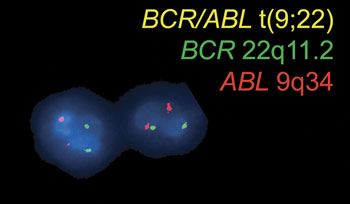 BCR-ABL translocations
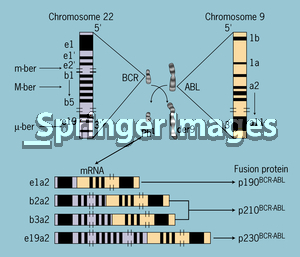 p190: only seen in ALL
p210: CML and ALL
p230: rare, only seen in CML
“BCR-ABL Like ALL” harbor frequent kinase fusions and mutations
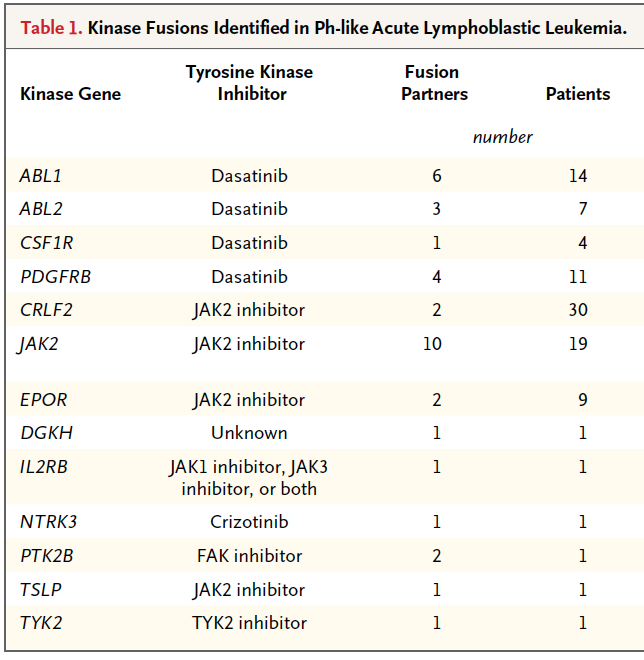 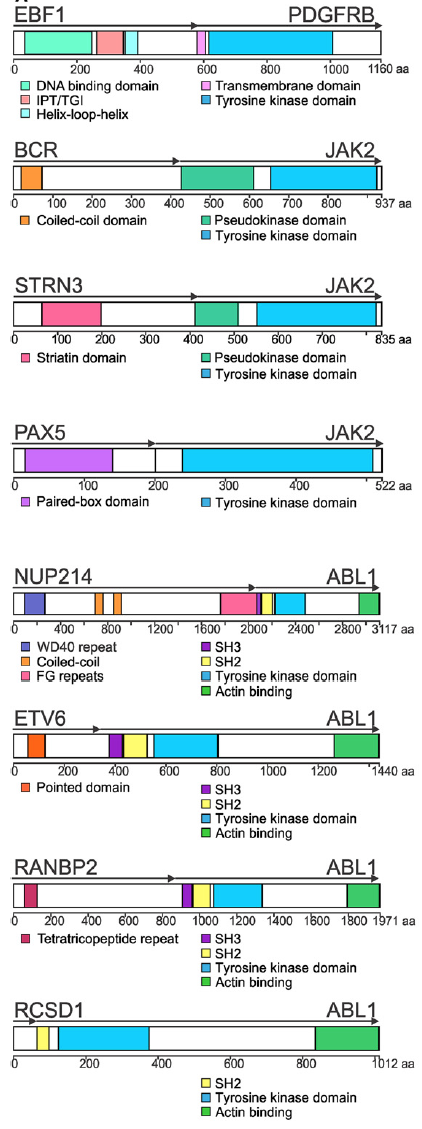 ALL Case
Clinical Presentation: 10-year-old M p/w 3-week low-grade fever and fatigue. Pancytopenic and BMA revealed 89% lymphoblasts. FISH revealed no recurrent ALL fusions but karyotype was complex.  

Initial Therapies: He was treated with IT cytarabine, vincristine, daunorubicin, PEG-asparaginase, and oral prednisone. Initial cytogenetic and molecular analyses for recurring translocations in ALL were negative.

Disease Course:
Poor response to conventional chemotherapy through day 29 of induction.
Targeted RNA-seq analysis identified an 
       EBF1-PDGFRb fusion.
Imatinib at a dose of 260 mg/m2 per 
      day was started.
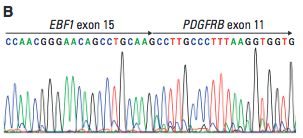 ALL Case (Cont’d)
On Imatinib
Diagnosis
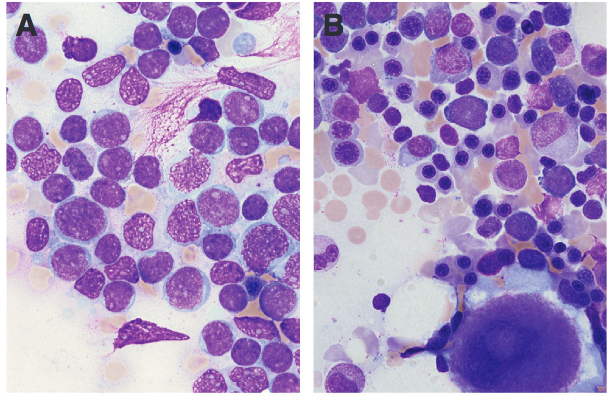 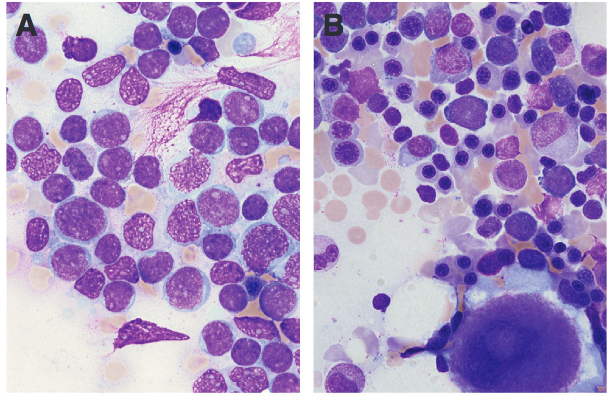 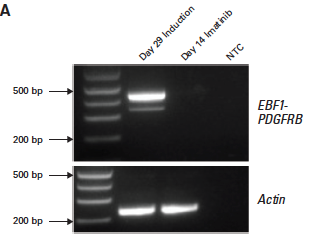 Initial therapy of T or B-ALL
Ph-negative B-ALL Or T-ALL
COMBINATION CHEMOTHERAPY + PPX IT CHEMOTHERAPY
A large # of complex regimens have been developed
None have been tested against another prospectively
Entry into clinical trial always preferable option

Vincristine, Corticosteroids, Anthracycline, and IT chemo
Are present in nearly all protocols

EXAMPLES:
ECOG E2993 Protocol
HYPER-CVAD
CALGB 8811 or 9111
Etc.


Achievement of CR with induction in ALL is good: 70-90%
But death occurs due to high-risk of relapse.

Achieving CR in relapsed/refractory ALL is less likely than 
In initial therapy.
INDUCTION
Achieve morphologic remission
POST REMISSION THERAPY
Eliminate minimal residual disease
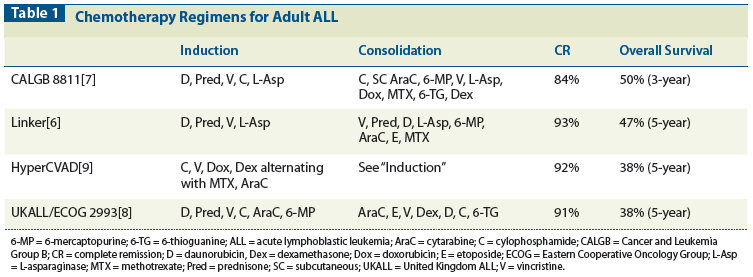 CONSOLIDATION + MAINTENANCE CHEMO
OR
ALLO SCT
Prognostication in ALL
WBC at diagnosis
>30,000 B-ALL
>100,000 T-ALL
BCR-ABL +
T(4;11)
Pro-B cell immunophenotype: CD19, CD79a, CD22, but not CD10
Age >60
Finding chemo regimen details at MSKCC
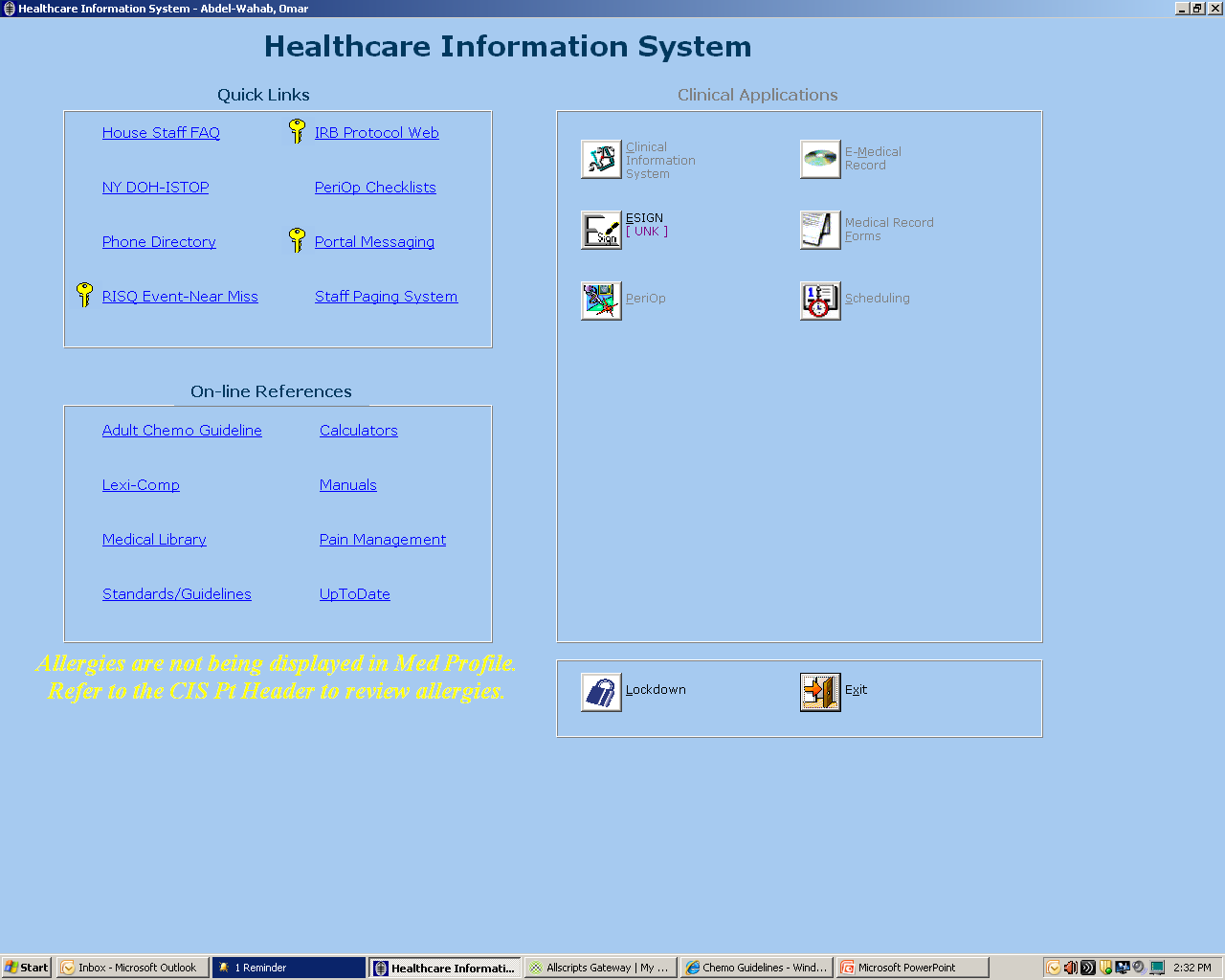 ALL-2 regimen
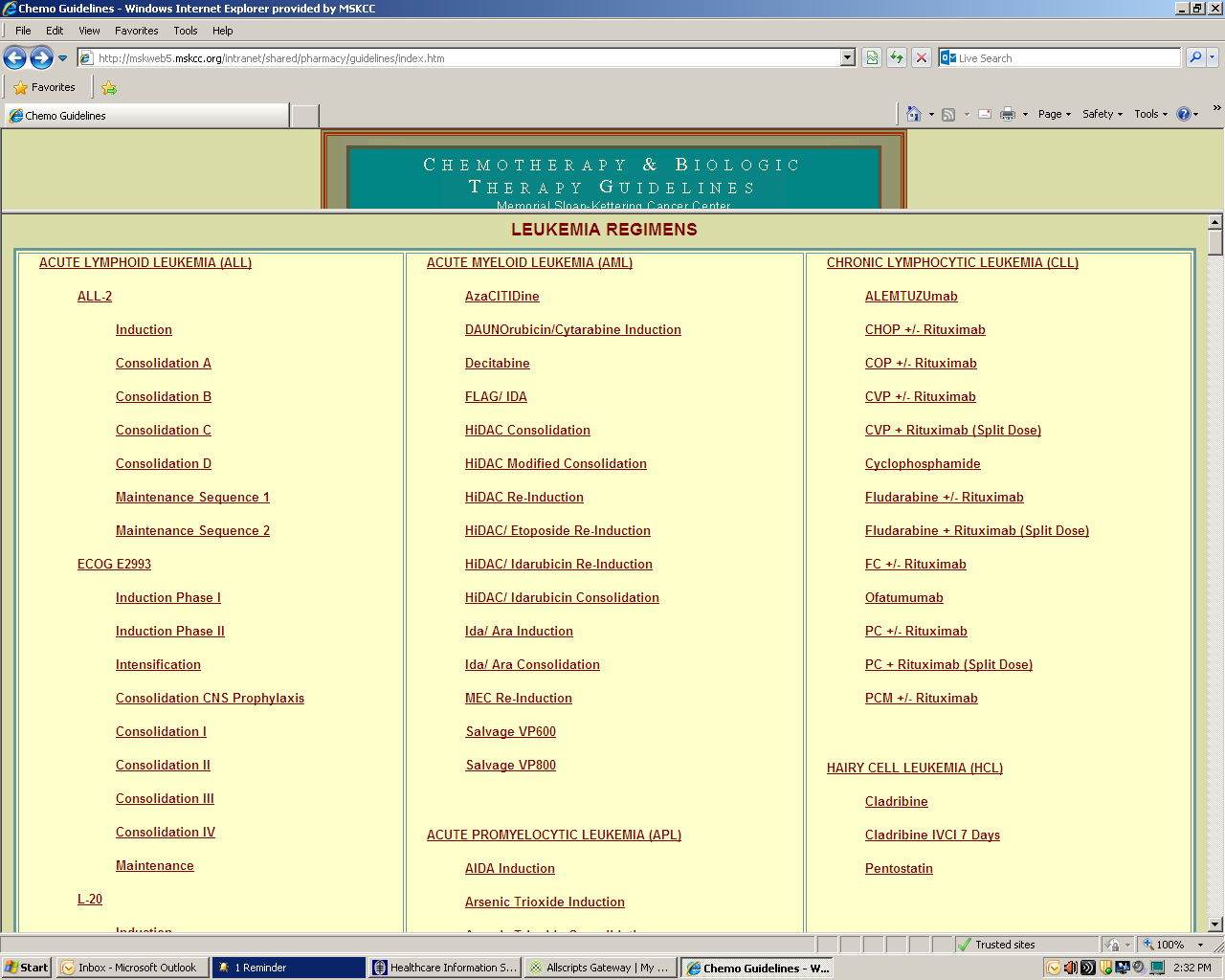 ALL-2 regimen
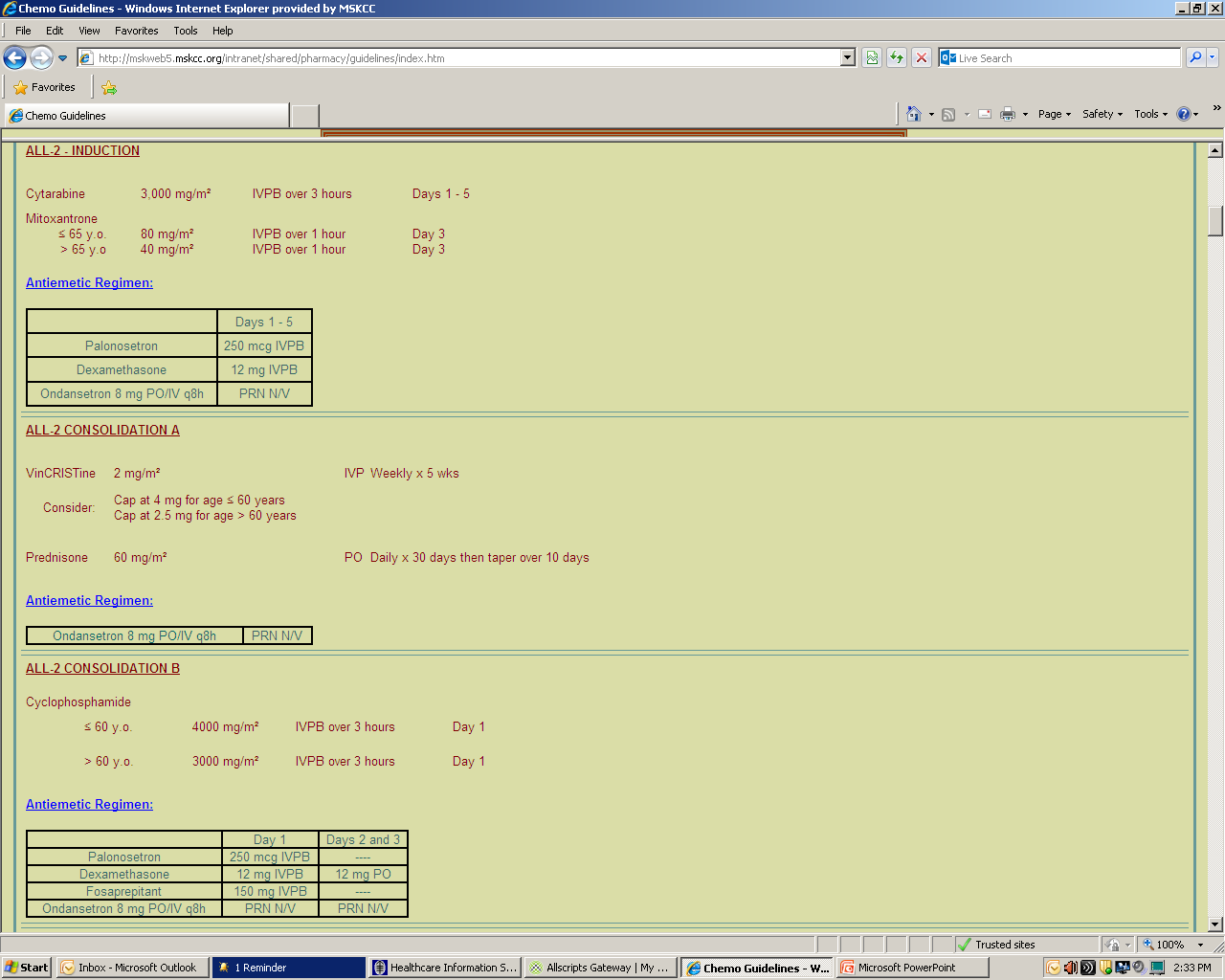 ALL-2 regimen
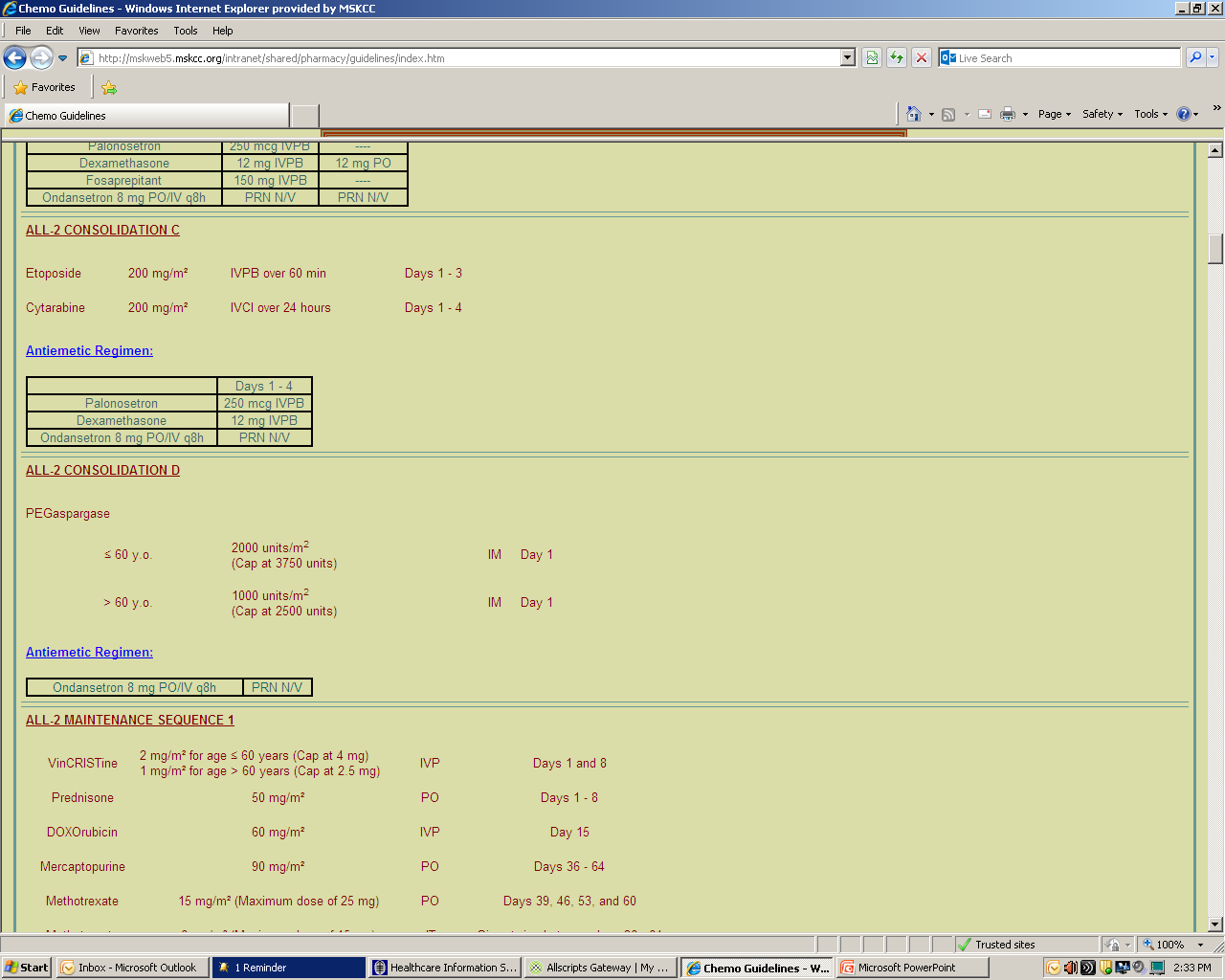 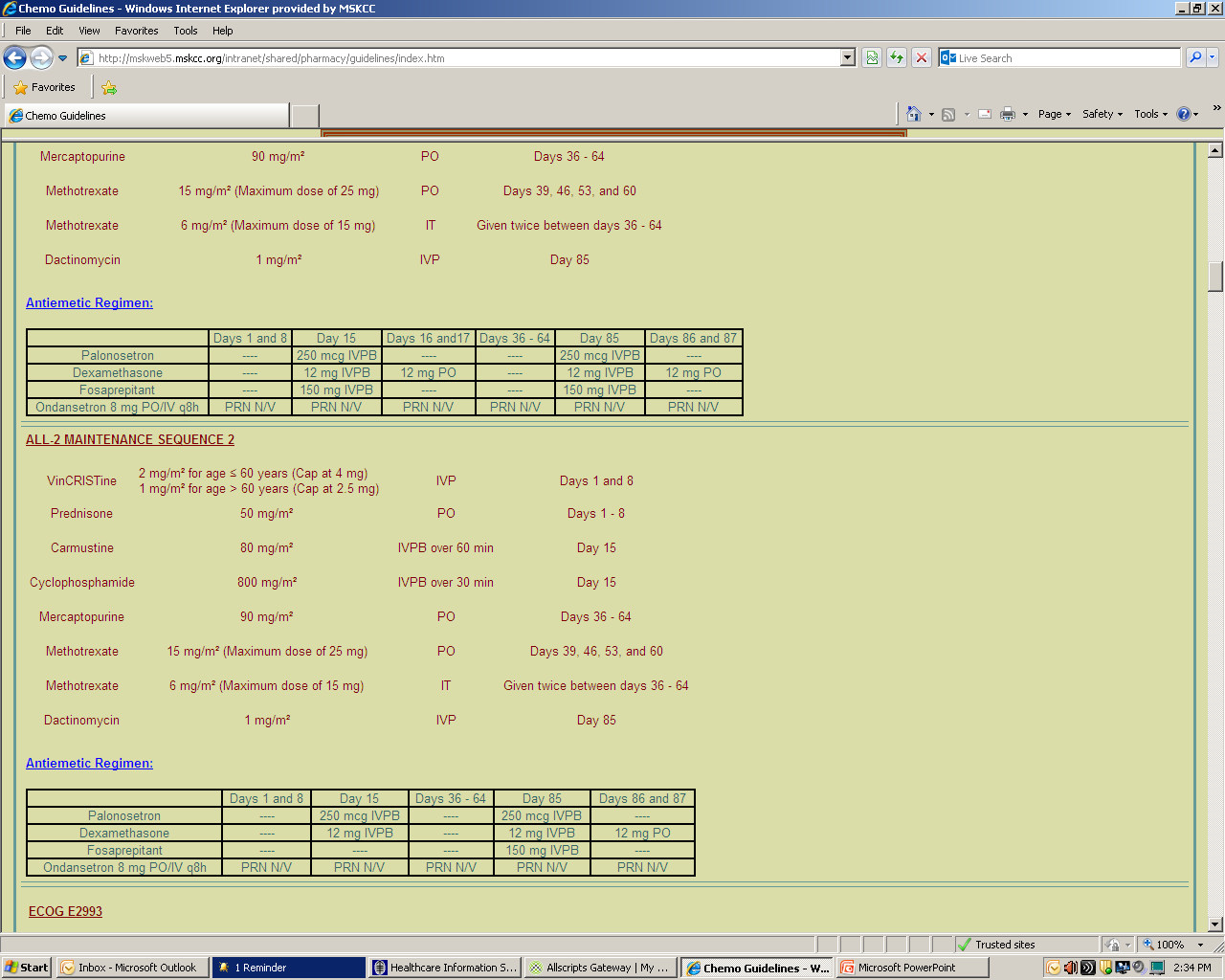 ALL-2 regimen
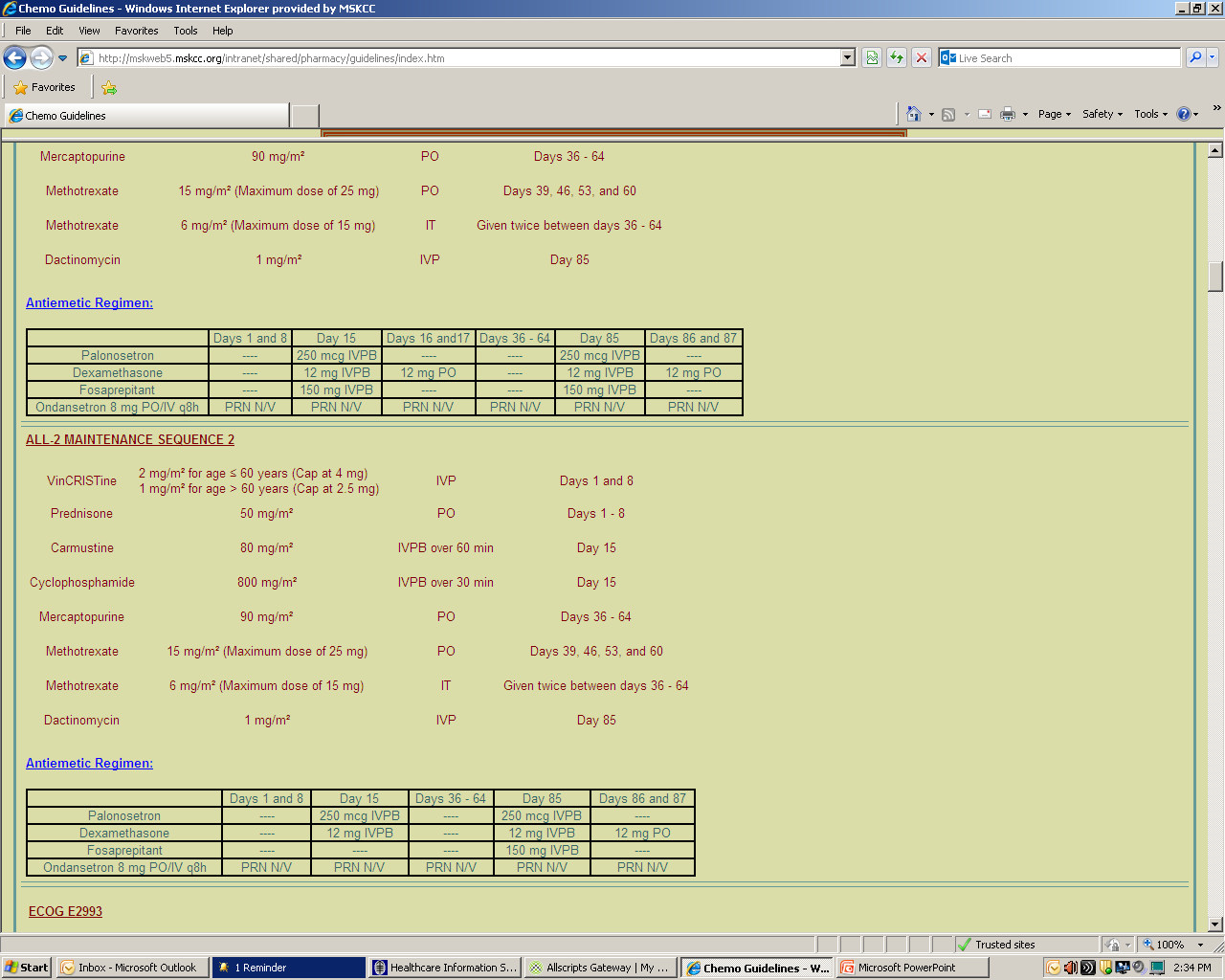 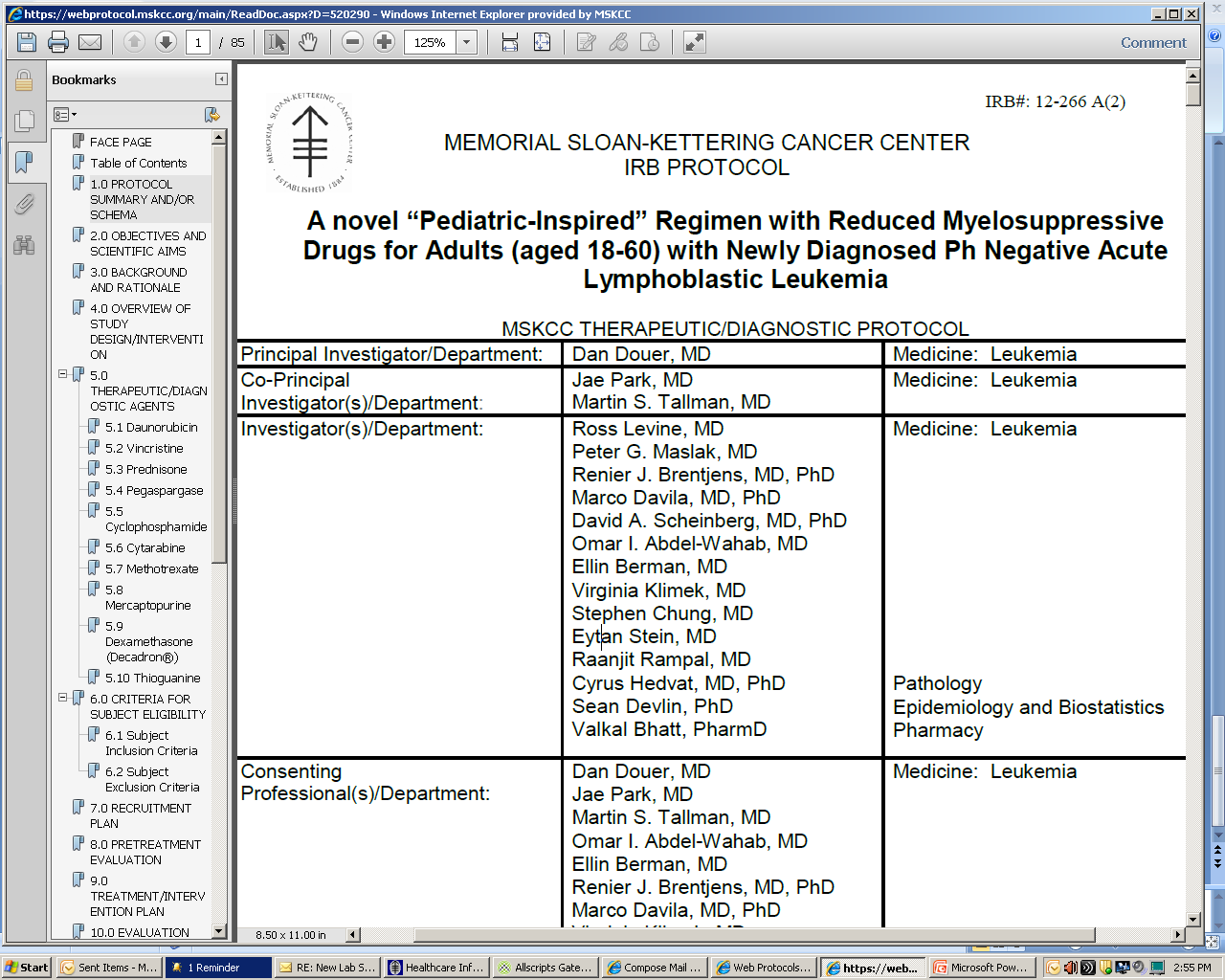 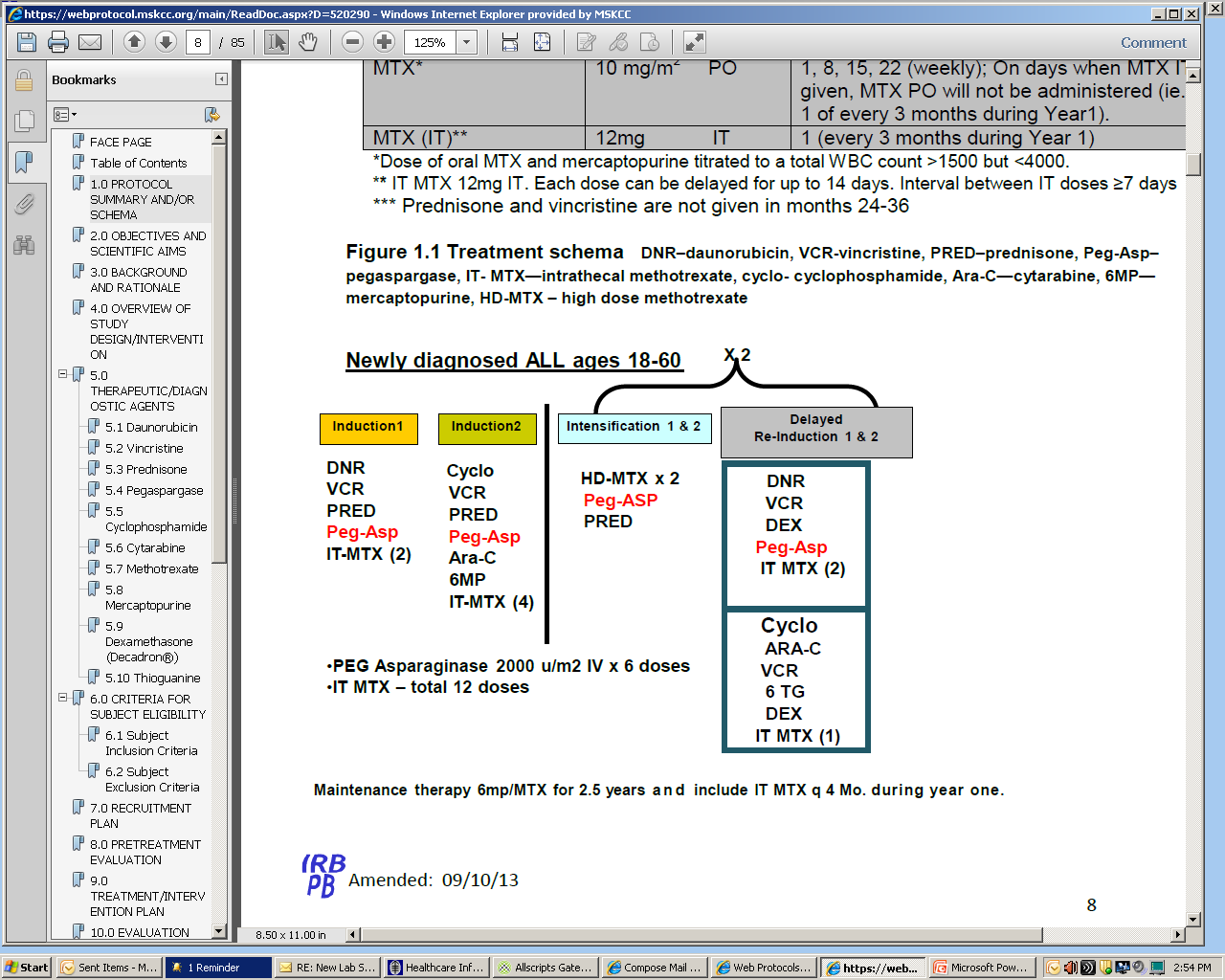 Initial therapy of Ph+ B-ALL
No head-to-head comparison of chemo vs chemo+TKI
Has been performed in Ph+ALL, all comparison is with historical controls but differences are very clear:

Chemo alone, median survival is ~9 months.
Chemo + Imatinib (phase II study) 2yr OS was 36-43%.

Optimal chemo regimen to use with TKI is not known.

Optimal TKI is not known:
--most experience is with imatinib BUT
--dasatinib is more potent than imatinib BUT
--neither imatinib nor dasatinib works for T315I mutant disease.
Ph-positive B-ALL
INDUCTION + TKI
Achieve morphologic remission
POST REMISSION THERAPY
Eliminate minimal residual disease
MAINTENANCE
Novel therapies in ALL
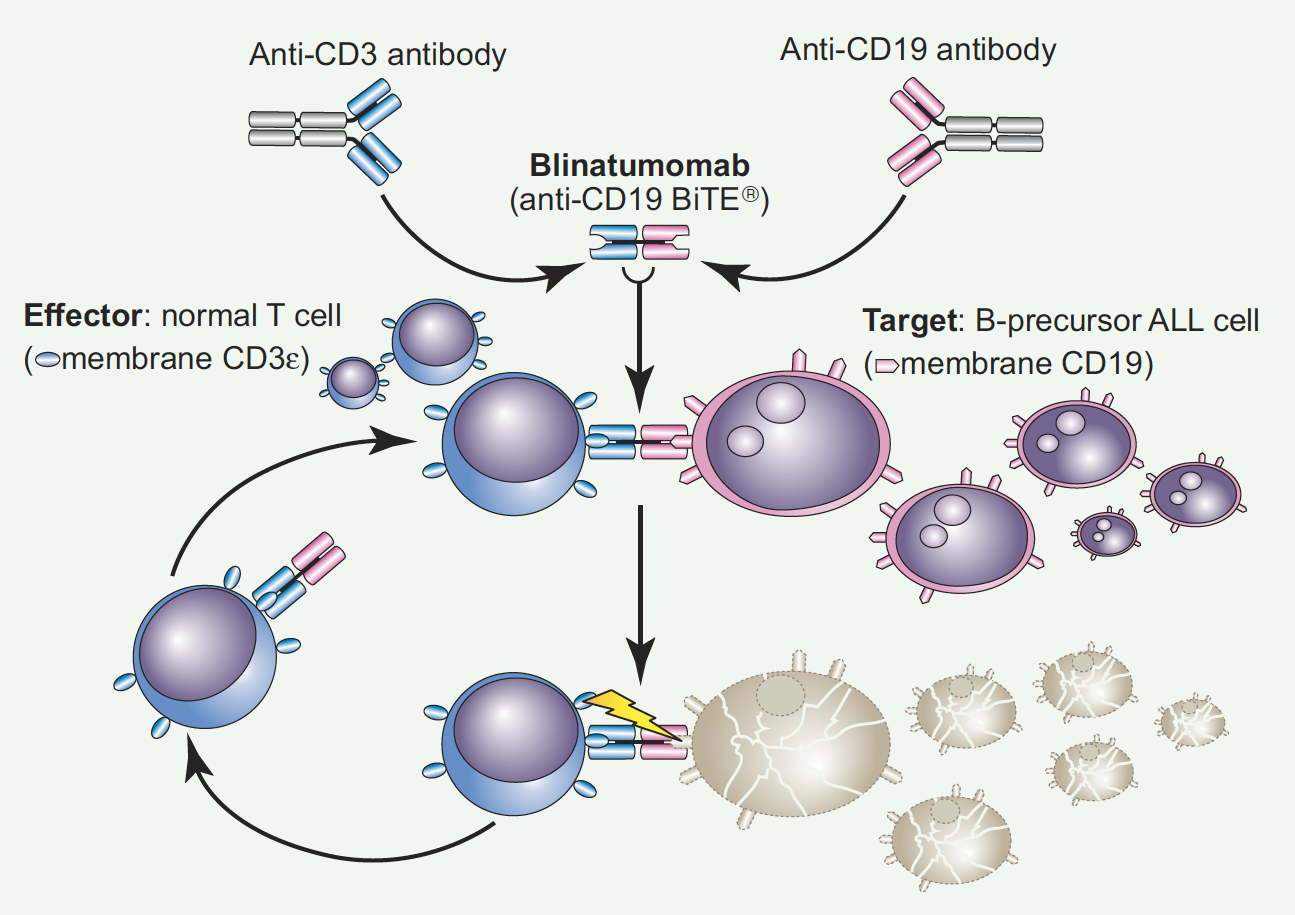 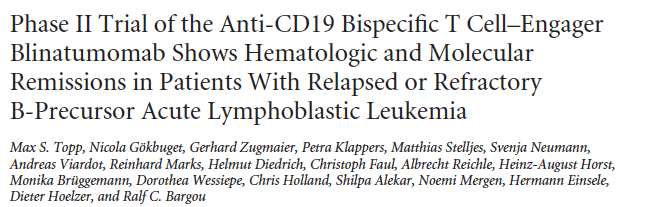 4-week continuous infusion
Ionotuzumab Ozogamicin for B-ALL
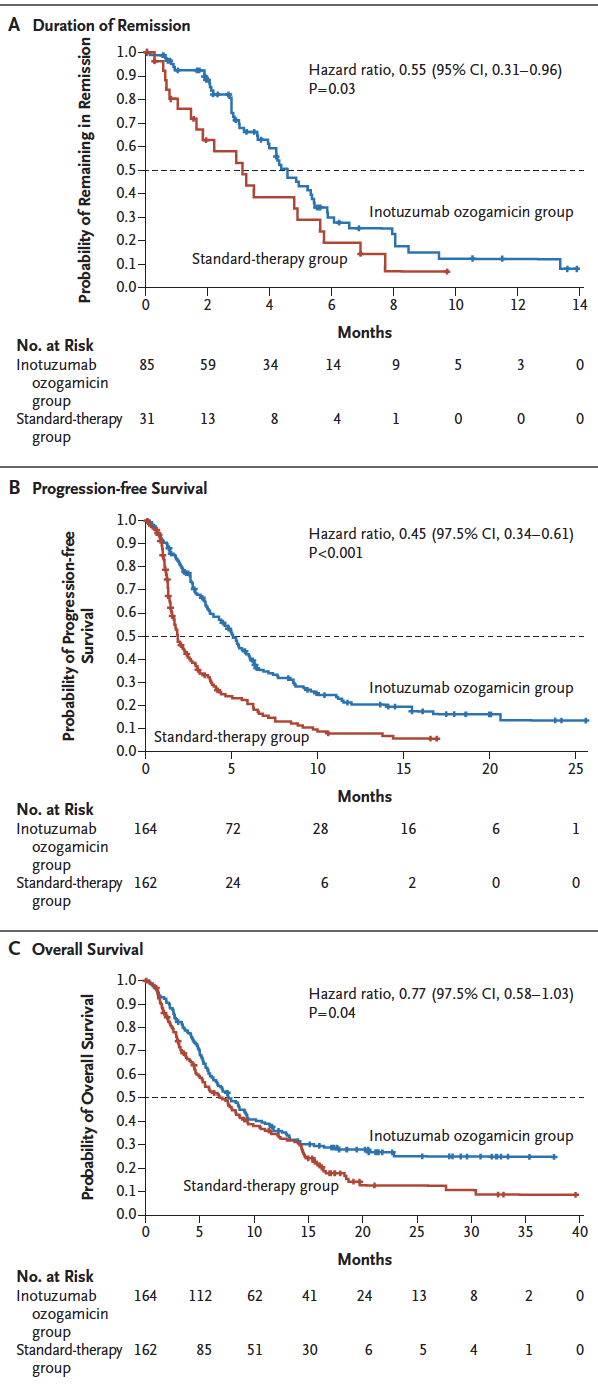 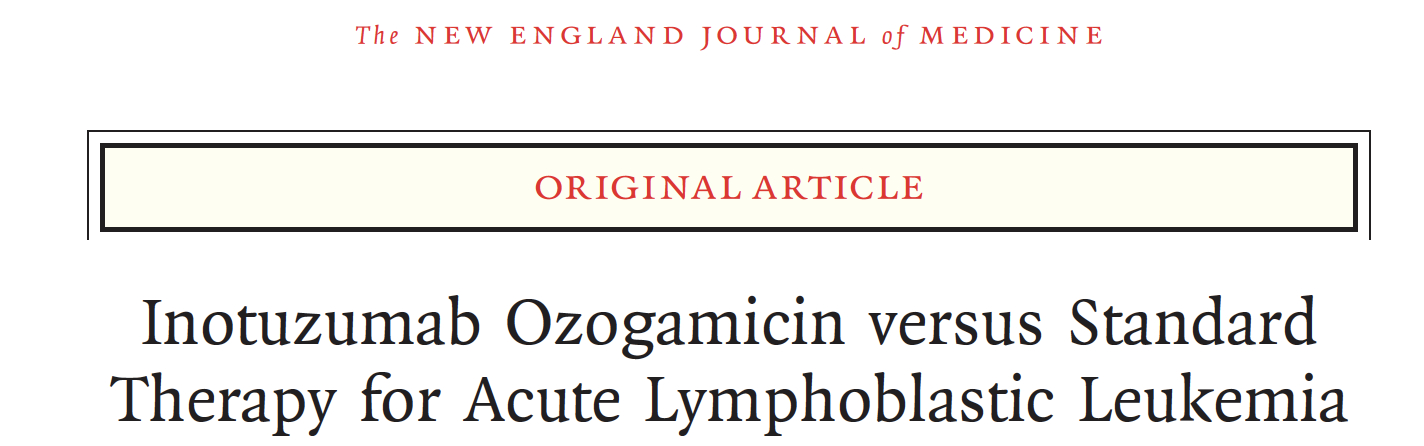 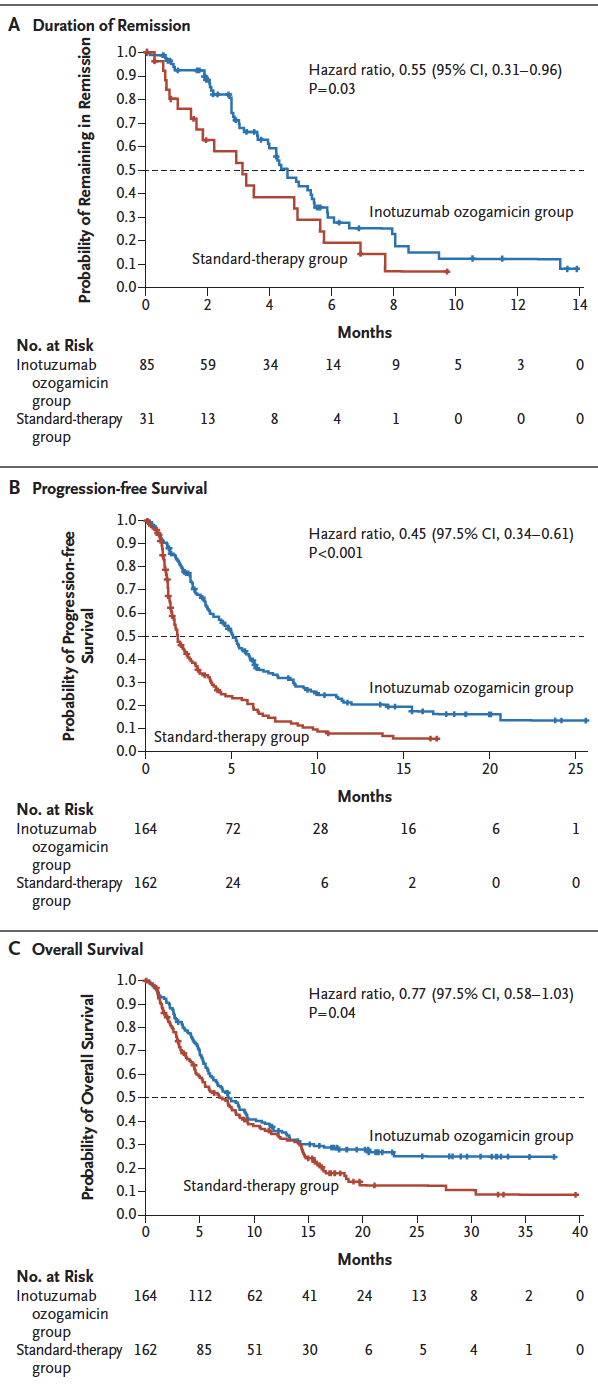 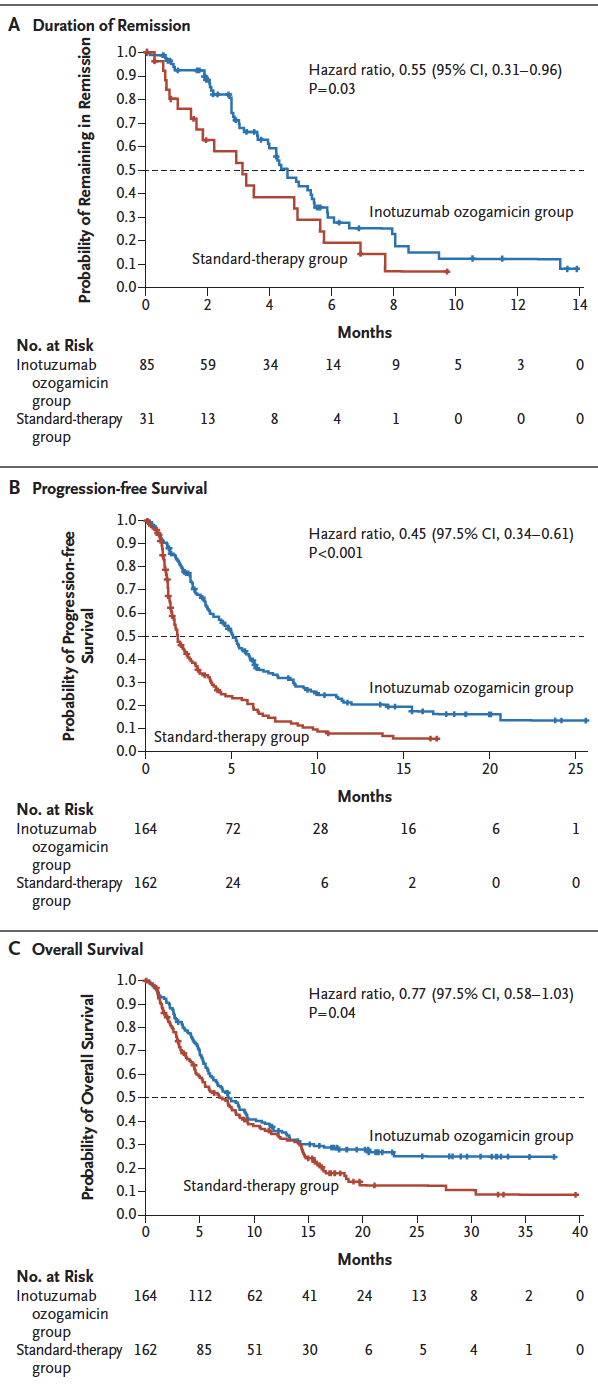 CAR T Cell Immunotherapy
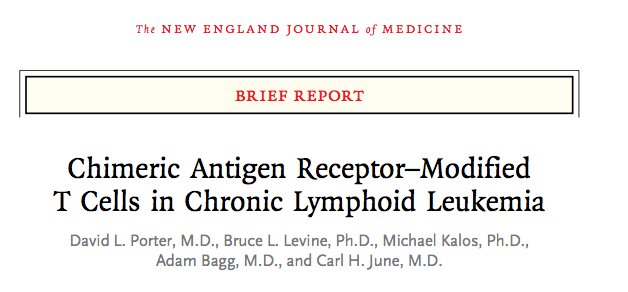 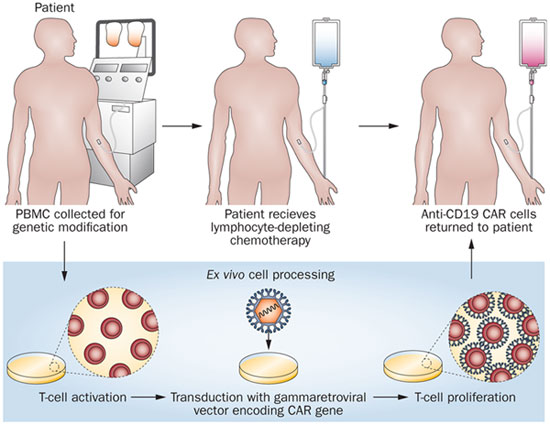 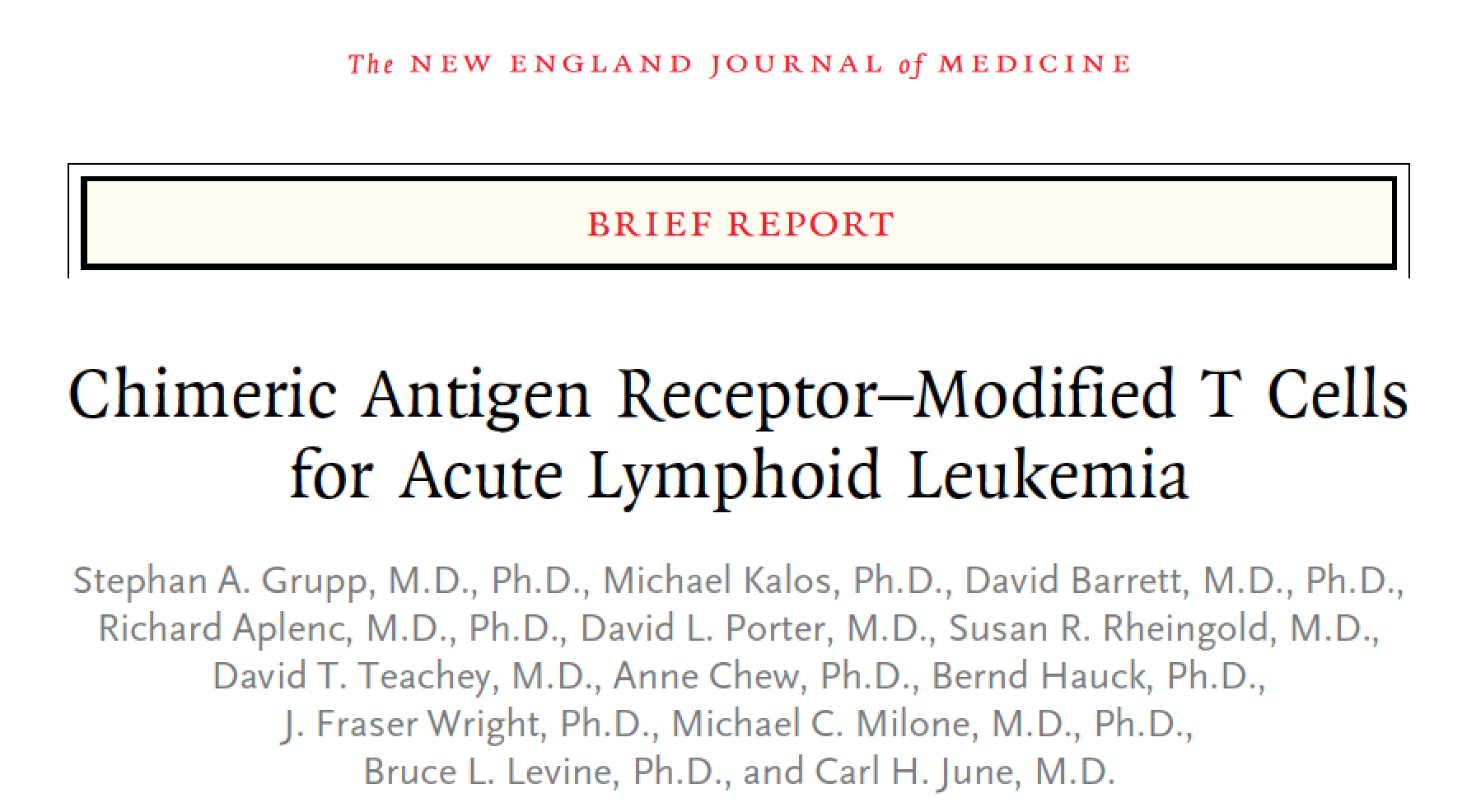 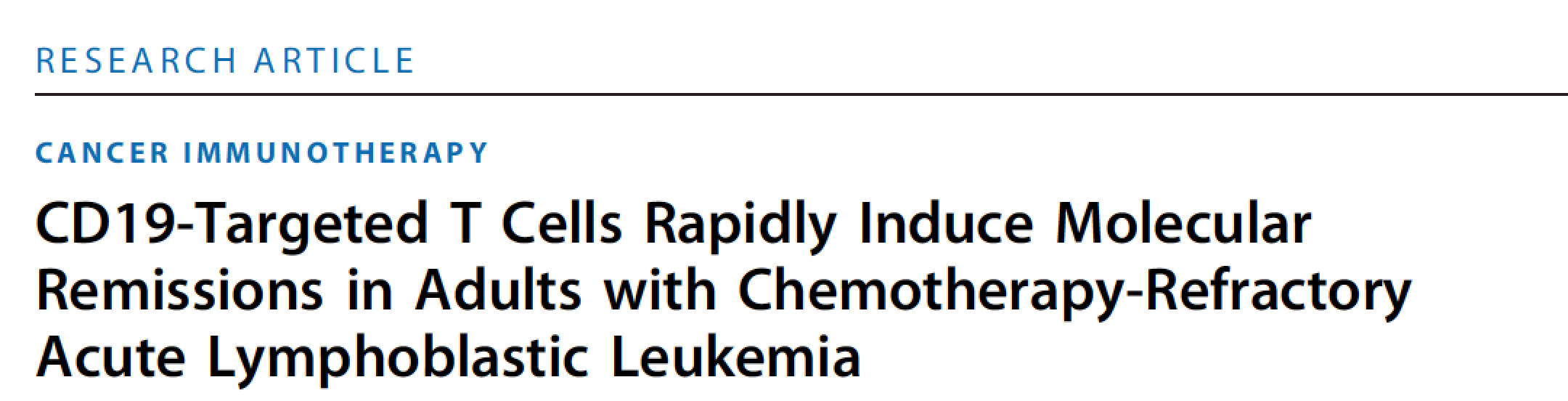 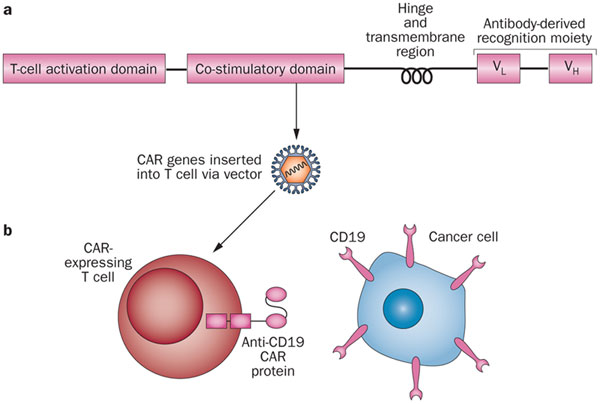 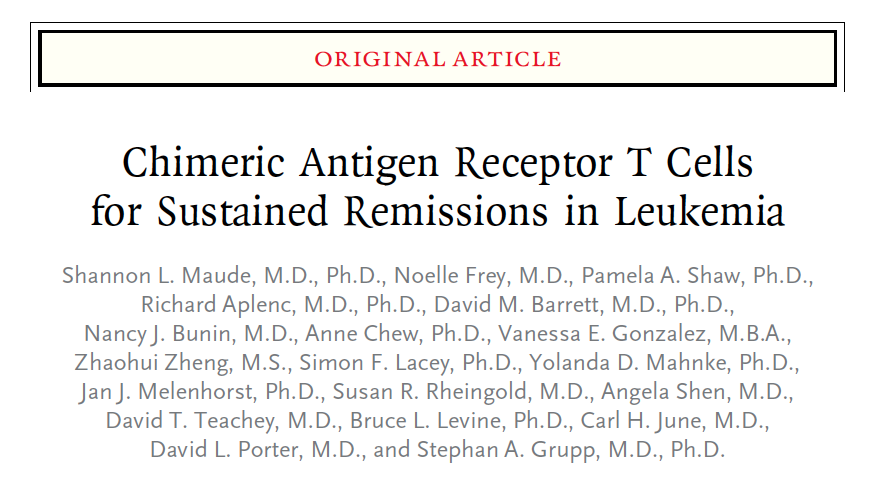 Cytokine Release Syndrome
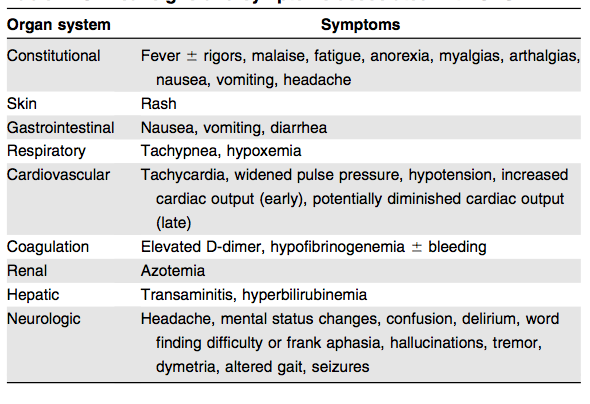 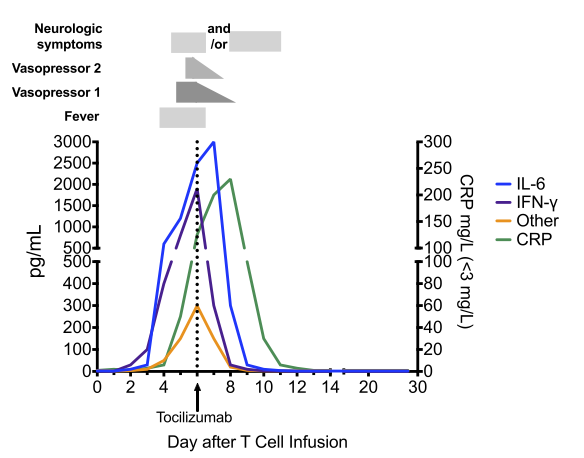 Molecular Genetics of T-ALL
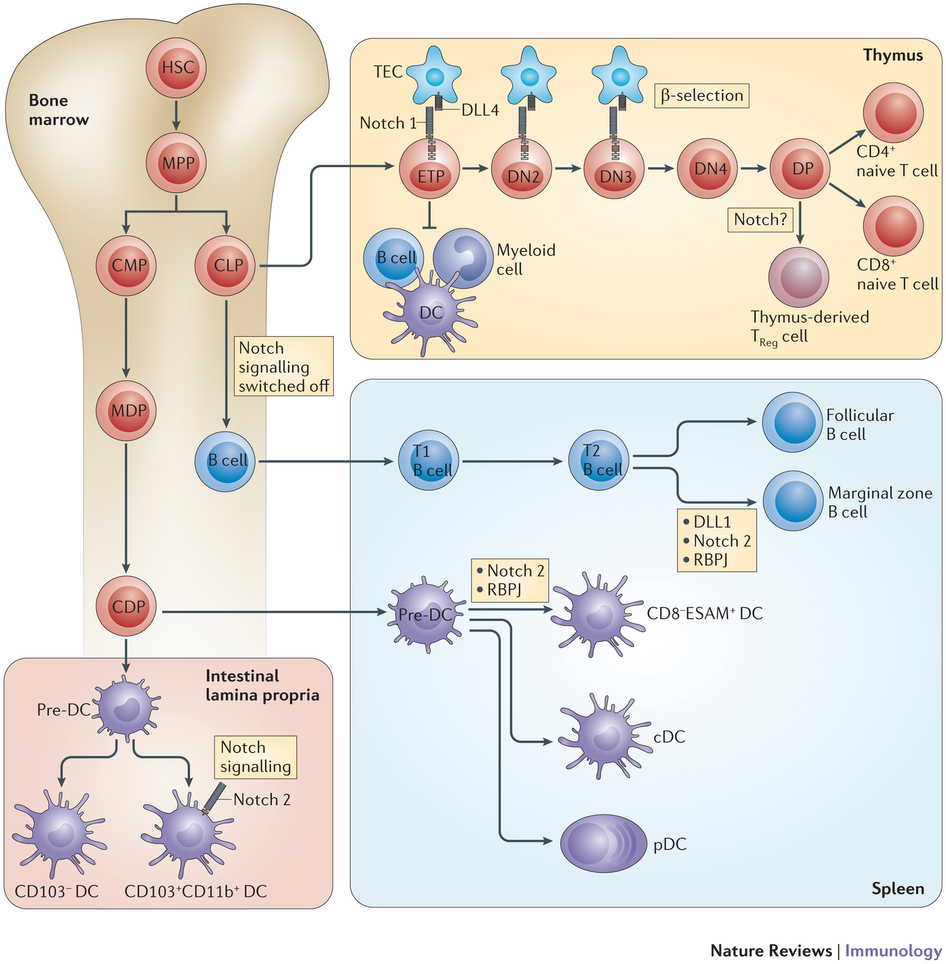 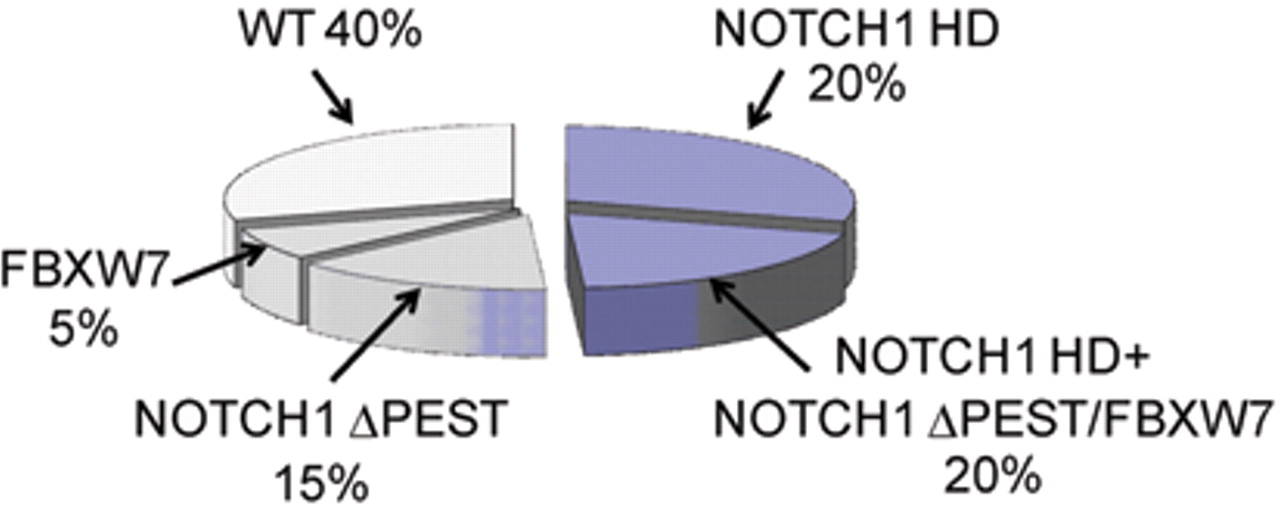 Chronic Lymphocytic Leukemia
-Accumulation of clonal functionally incompetent B lymphocytes
-CLL is the same exact disease as “SLL” (small lymphocytic lymphoma)
-Median age @ diagnosis is 70
-Most common leukemia in Western World in terms of prevalence (AML is #1
In incidence), #2 cause of leukemia death in adults (after AML).
-Median survival time from diagnosis: 10 years
-Highly heterogenous clinical course: death from initial dx ranges from 2 to 20 years 

68yM presents for routine PCP outpatient visit, you notice CBC has 
Consistently shown following result over last 2 years:
12
180
25
Chronic Lymphocytic Leukemia
”Smudge cells” on blood smear
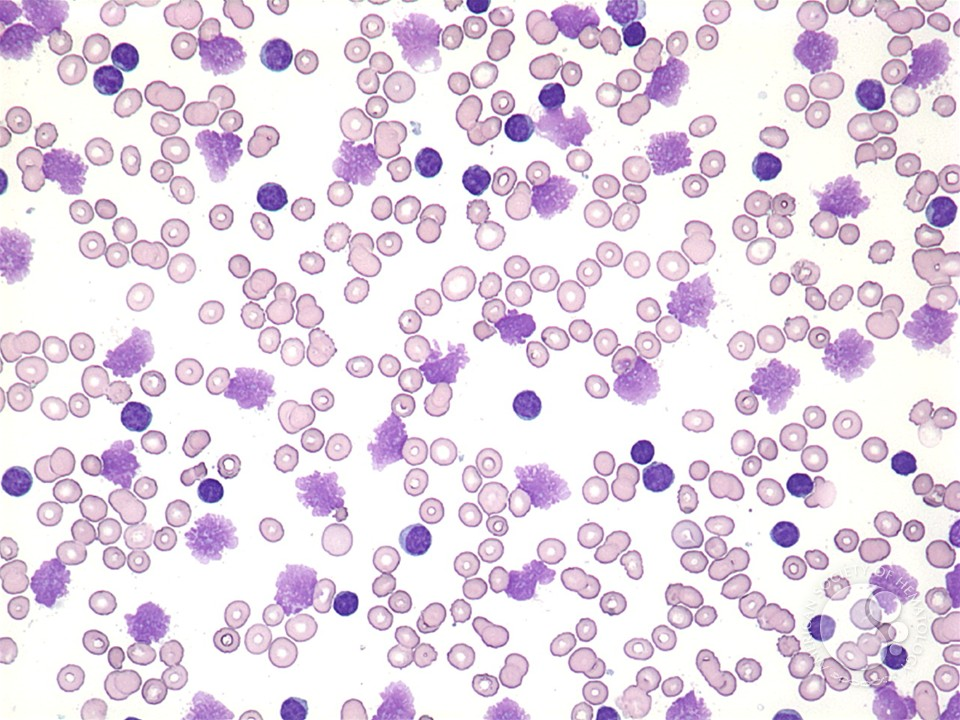 CLL Peripheral Blood Immunophenotype
CLL: Absolute B lymphocyte count > 5,000/uL

Monoclonal B lymphocytosis (MBL): “pre-CLL”, Absolute B lymphocyte count < 5,000/uL,
No symptoms/cytopenias/LAD/organomegaly; follow patients annually; only a minority
Actually progress to CLL.
CLL Staging Systems
Rai stage
Binet stage
(CT Scans, PET not routinely performed in CLL outside of clinical trial)
Additional Prognostic Info in CLL
-Lymphocyte doubling time
-IGHV mutational status
	* unmutated = BAD
	* mutated = GOOD
-CD38 expression = BAD
-ZAP70 expression = BAD
-Genetic alterations based on FISH
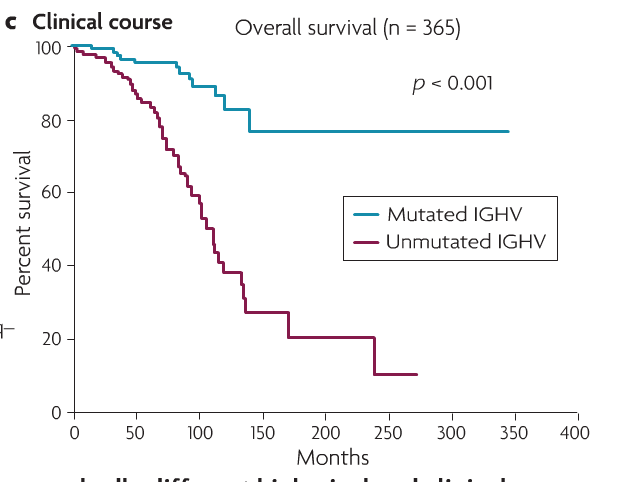 FISH in CLL
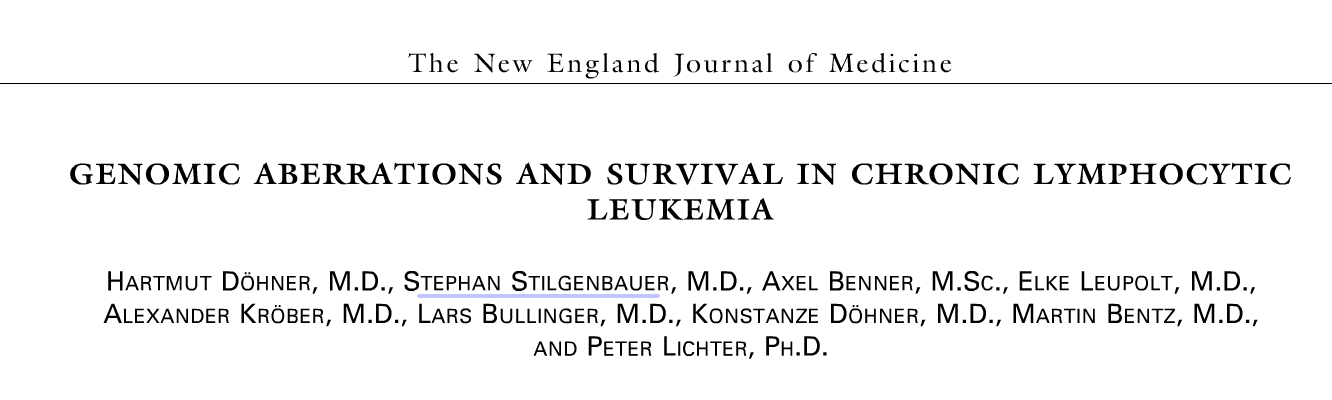 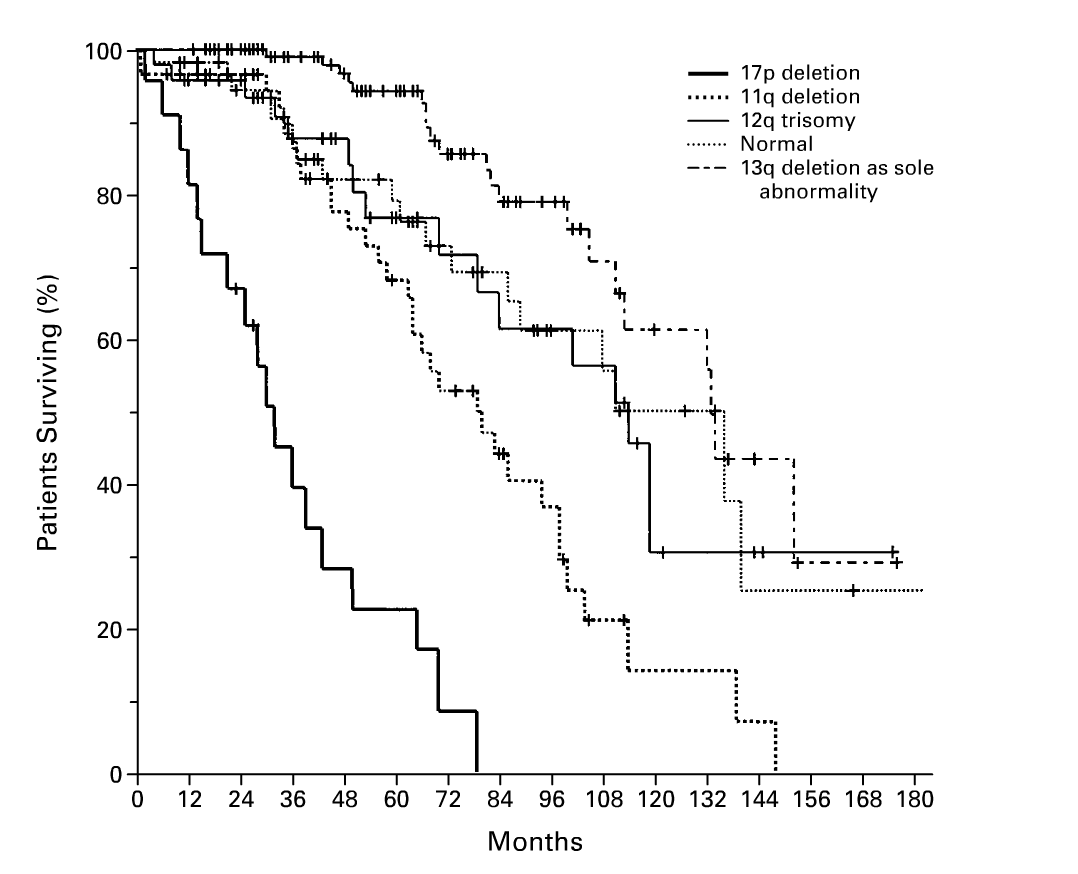 New Molecular Genetic abnormalities in CLL
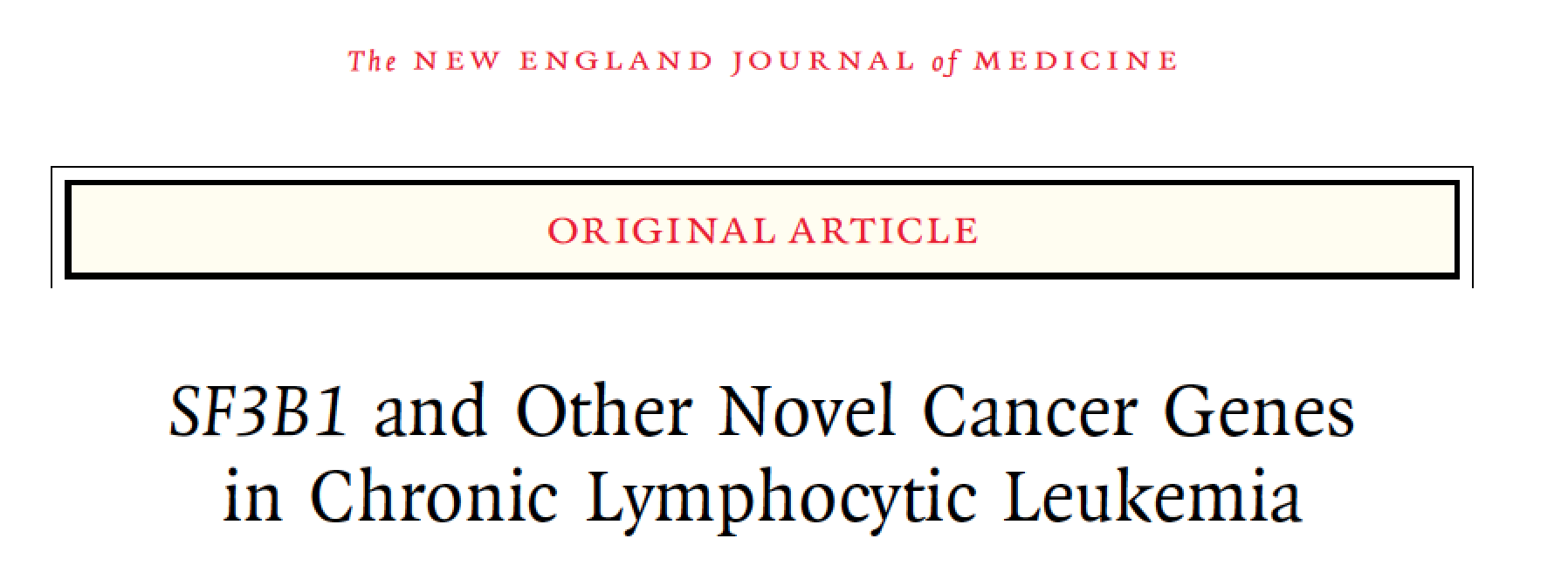 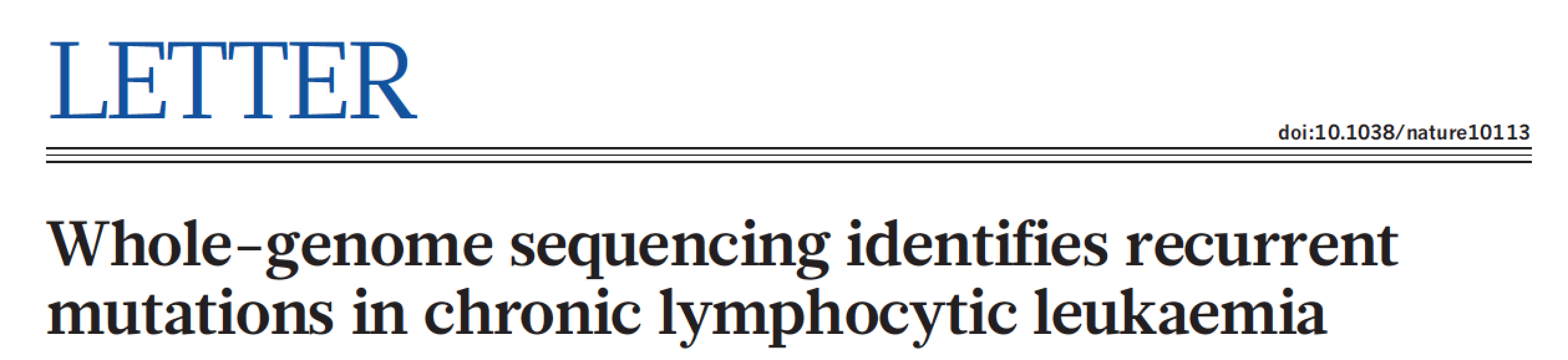 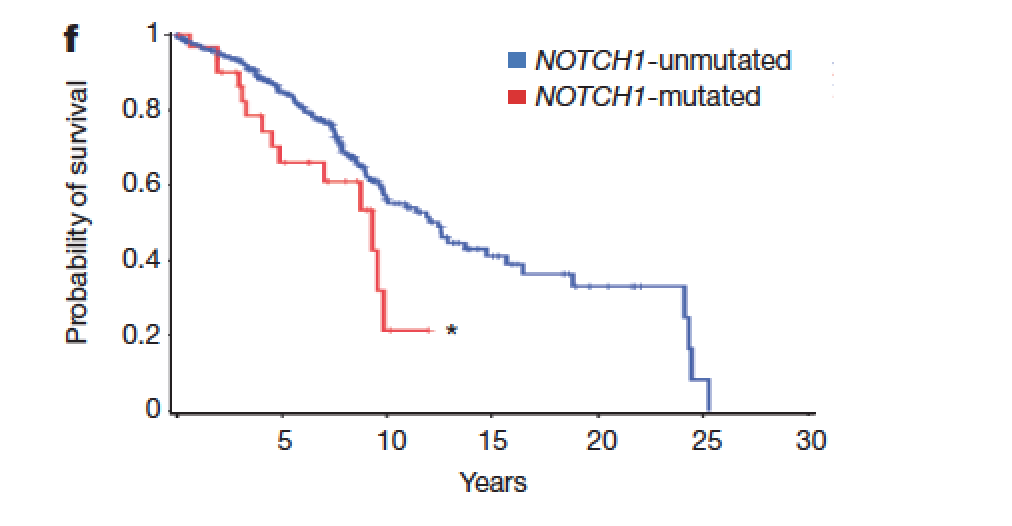 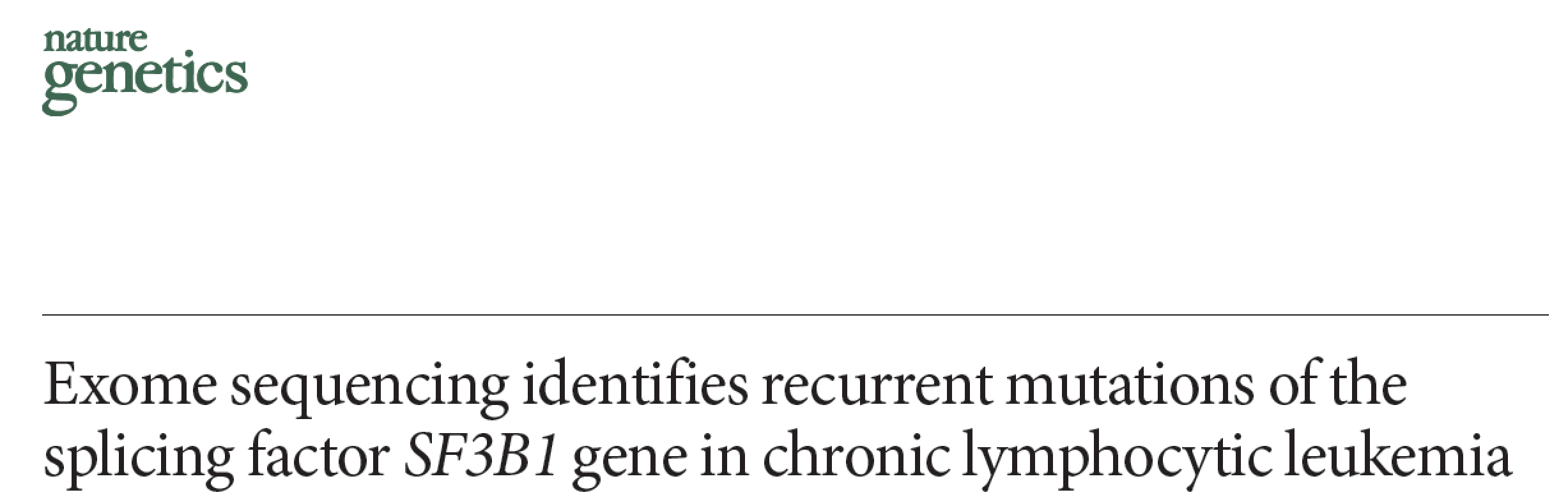 Evaluating cytopenias in CLL
9.5
12
180
90
180
25
ANEMIA in CLL DDx:
BM infiltration from CLL cells
AIHA
PRCA
Anemia due to any other cause (e.g. bleeding from GI tract)

THROMBOCYTOPENIA in CLL DDx:
BM infiltration from CLL cells
Autoimmune
Basic points about CLL treatment
Not all patients with CLL need therapy.
Specific indications for therapy with CLL:
-Anemia or Thrombocytopenia due to BM infiltration with CLL cells (ie not 
Autoimmune complications of CLL)
-SOFT INDICATIONS: disabling symptoms due to CLL such as night sweats
Or extreme LAD, repeated infections due to hypogammaglobulinemia of CLL 
(not responding to IVIG)
Other than the above, patients with CLL are managed by expectant monitoring 
Only.
	-CLL is NOT CURABLE currently (except for possibly with allo-SCT).
	-Randomized trials of immediate versus delayed treatment have no found no
	survival benefit with immediate treatment.
New Kinase Inhibitors in Therapy of CLL
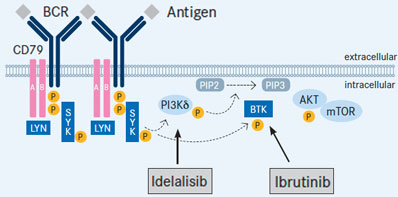 Ibrutinib: FDA-approved for CLL patients who have failed one prior therapy or 
Newly diagnosed CLL patient with 17p deletion.

Idelalisib: FDA-approved for CLL patients in combination with rituximab after
failing prior therapy.
Initial Therapy for CLL
INITIAL THERAPY FOR CLL
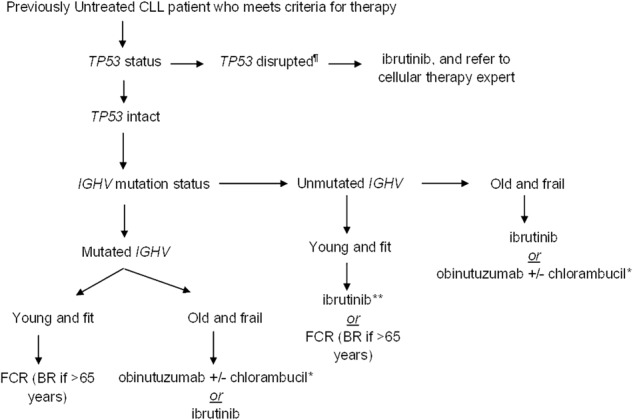 Treatment of R/R CLL
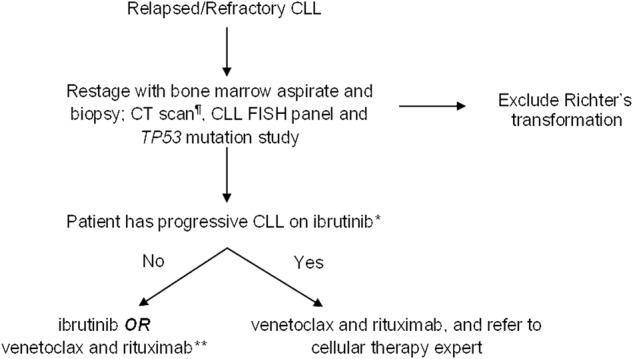 Initial Therapy for CLL
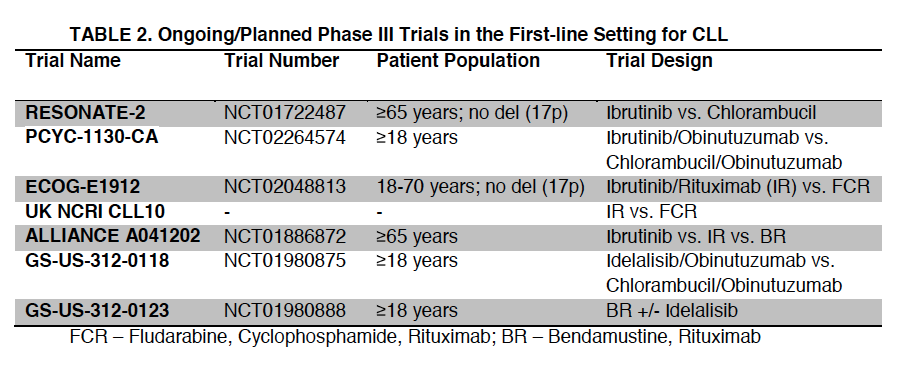 Jain, N, et al. Initial Treatment of CLL: Integrating Biology and Functional Status. Blood 2015
Monoclonal anti-CD20 Ab’s in CLL
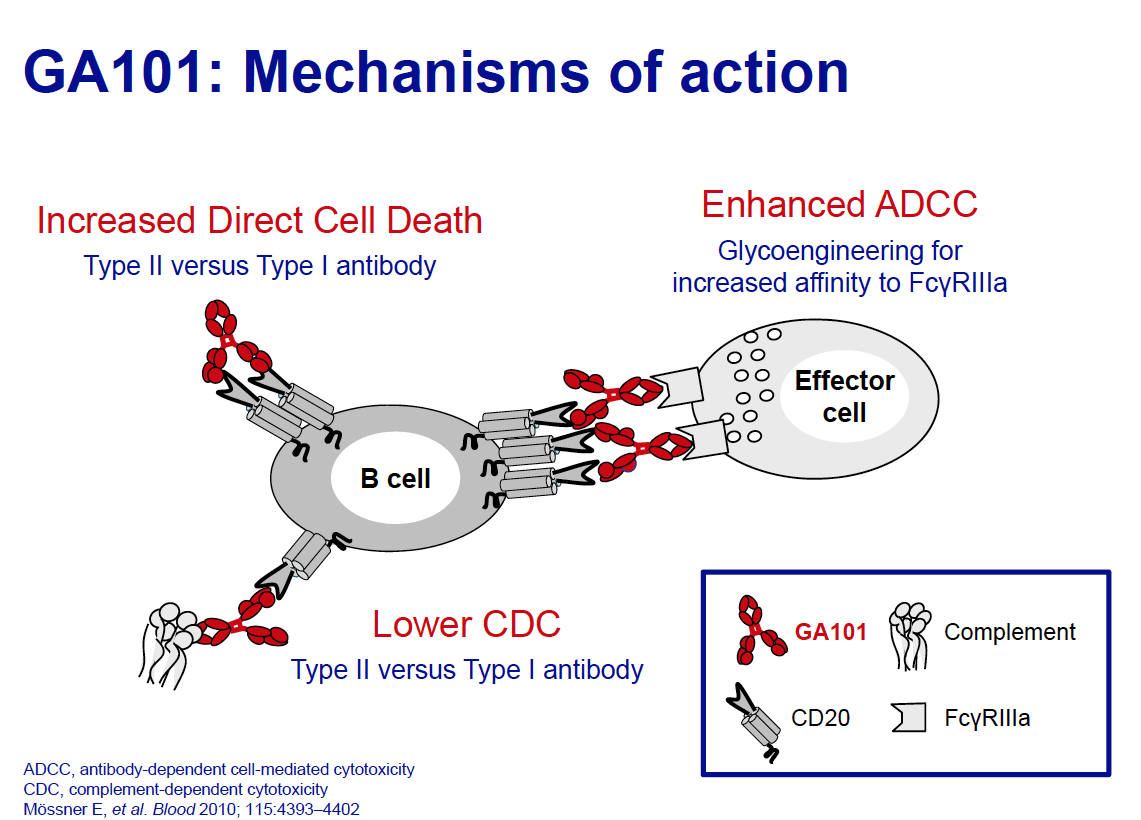 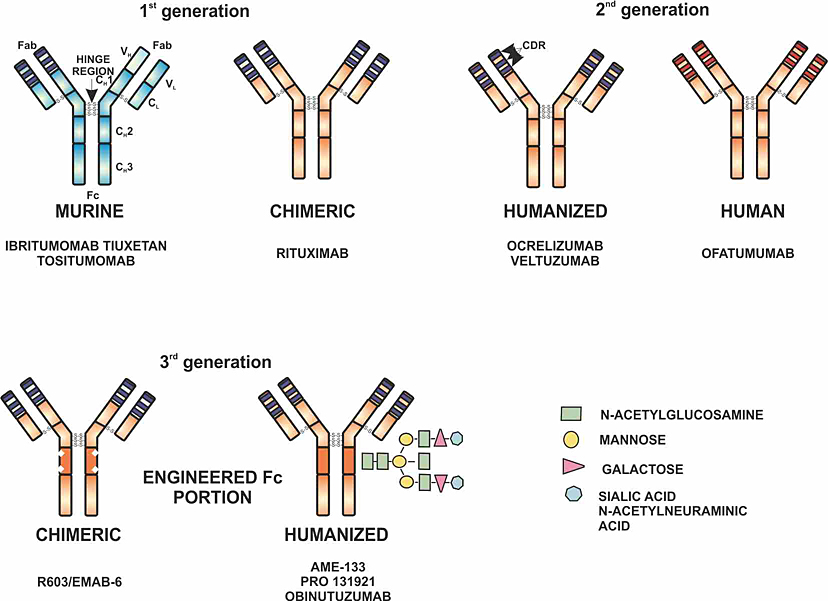 Patterns of clonal evolution in CLL
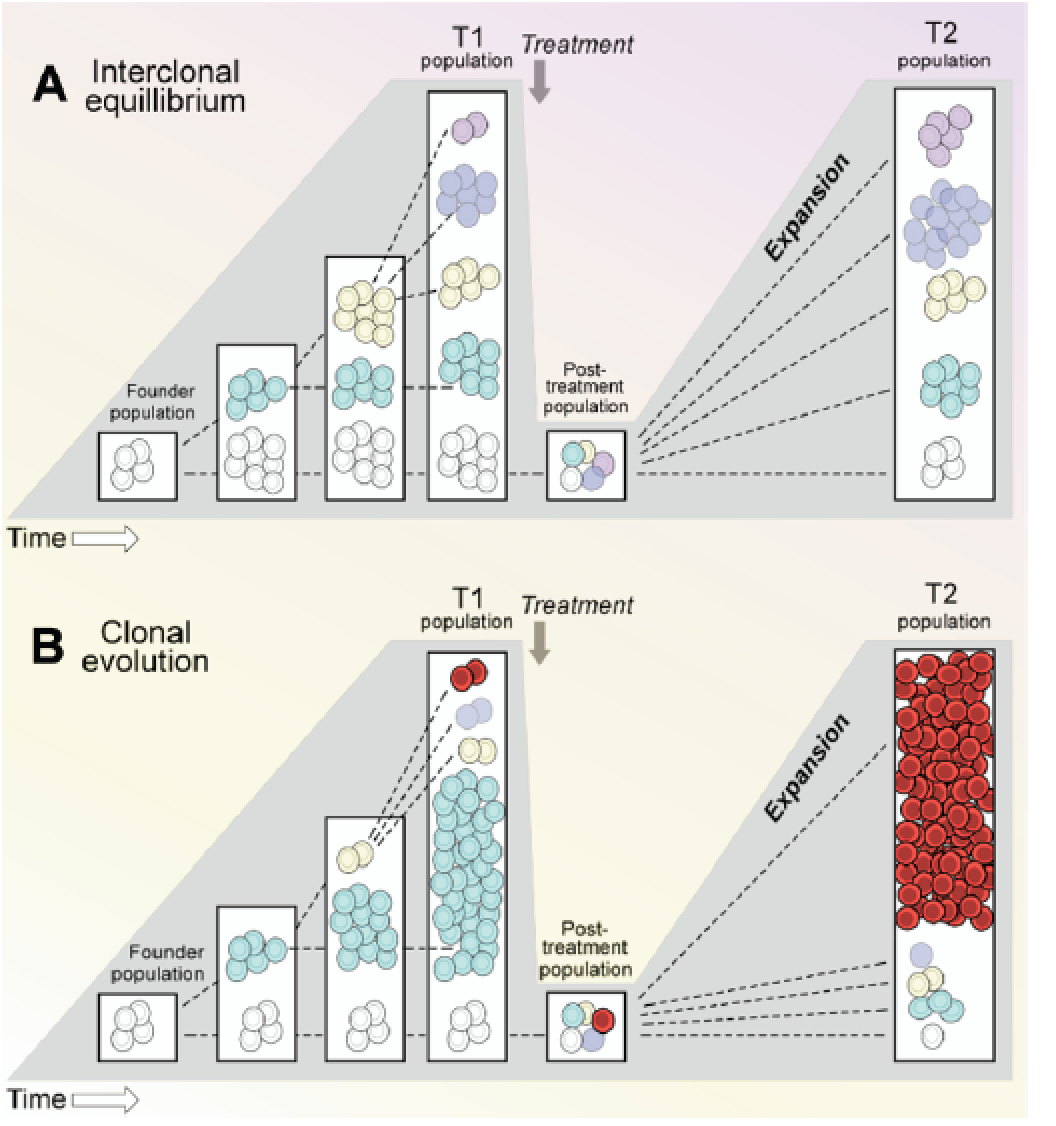 Wu et al. Blood 2012
Definitions of response, relapse, and refractoriness in CLL
Therapy for R/R CLL
Richter’s Transformation
Transformation of CLL to a large cell lymphoma.
Most commonly CLL  DLBCL but CLL can also transform to Hodgkin’s lymphoma and 
T cell lymphoma (but this is rare)
(3) 2-9% of CLL patients undergo RT per year (slightly less common than transformation of 
FL to DLBCL).
(4) Transformation is heralded by sudden clinical change:
	-marked and sudden increase in LAD or hepatosplenomegaly
	-marked worsening of B symptoms (weight loss, fevers, night sweats)
(5) Median survival is 5-8 months
(6) Diagnosis: biopsy affected site
	-LN biopsy (focus on FDG-avid nodes with highest SUV)
	and/or BM biopsy
(7) Treat as DLBCL with R-CHOP
Overview of the myeloid leukemias
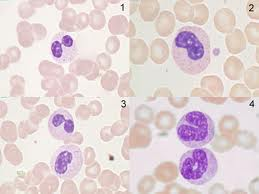 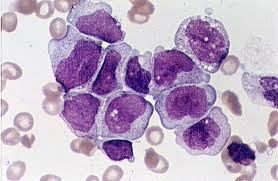 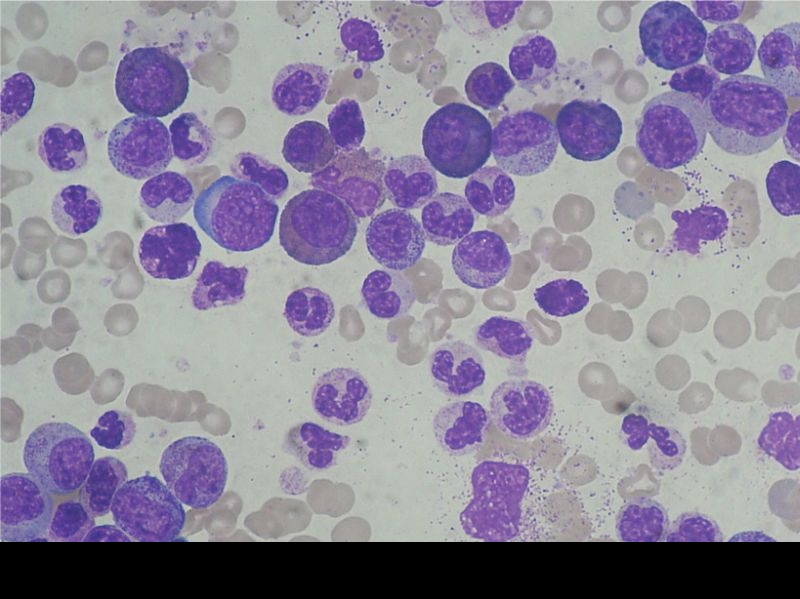 MYELOPROLIFERATIVENEOPLASMS
MYELODYSPLASTIC 
SYNDROME
ACUTE MYELOID 
LEUKEMIA
ALL ARE CLONAL DISORDERS OF HEMATOPOIESIS
Increased mature-appearing
Cells 
Less fulminant clinical course 
than AML in many instances 
(chronic)
Variable risk of transformation
To AML
Decreased circulating
Peripheral blood cells
Abnormal differentiation of 
Blood cells in marrow
Less fulminant clinical course 
than AML in many instances 
(chronic)
Variable risk of transformation
To AML
Decreased circulating mature
Peripheral blood cells
Presence of immature cells
In BM and/or periphery
Fulminant clinical course,
Almost invariably lethal without 
Therapy.
Acute Promyelocytic Leukemia
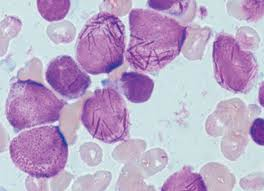 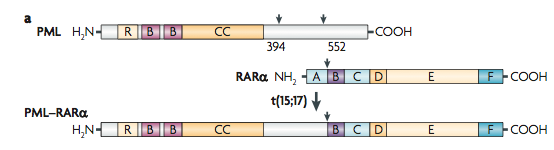 Majority of patients: 
t(15;17)
PML-RARa translocation

Responsive to ATRA.

Current standard of care:
ATRA + Cytotoxic chemotherapy 
Arsenic Trioxide consolidation
 ATRA maintenance

Very high rate of cure
-Check Smear and DIC labs (PT, PTT,
Fibrinogen, D-dimer) whenever AML
Is suspected
-Start ATRA asap. Oral medication, 
Minimal side-effects in short-term 
Administration of a few days.
Acute Promyelocytic Leukemia Survival
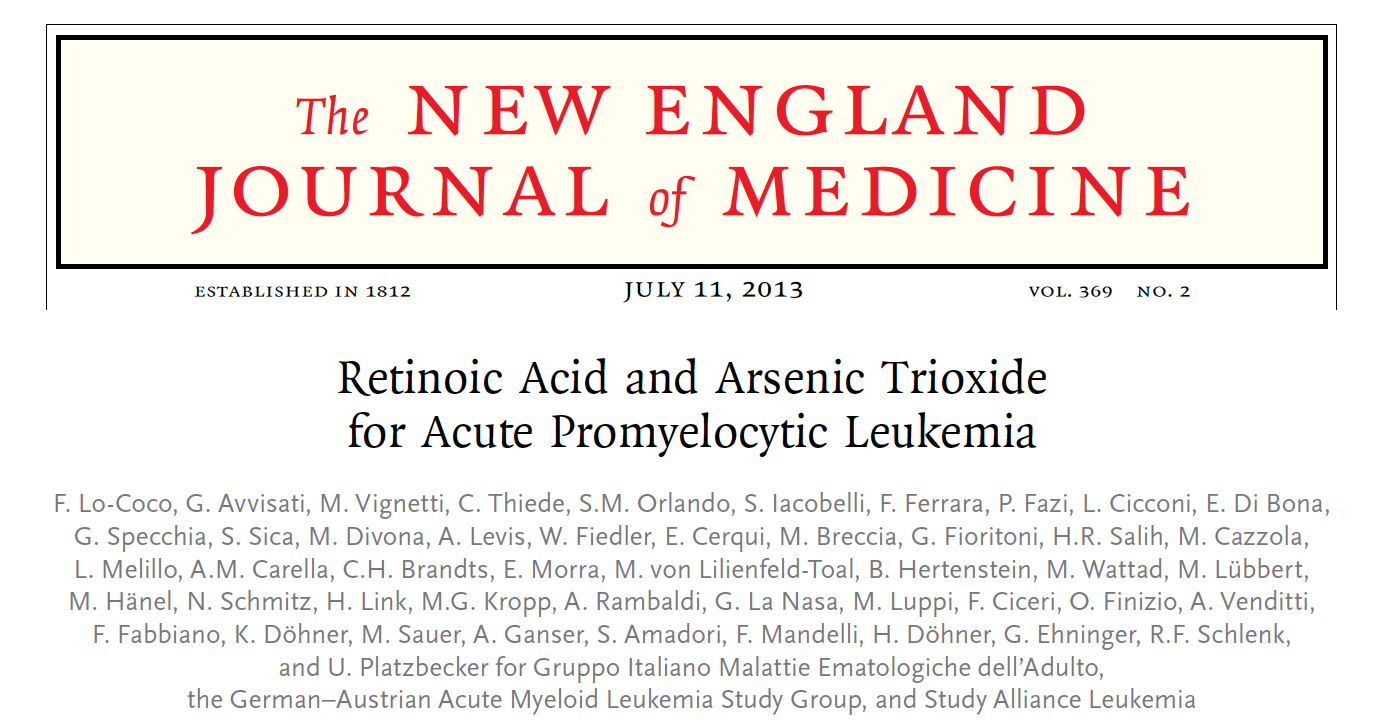 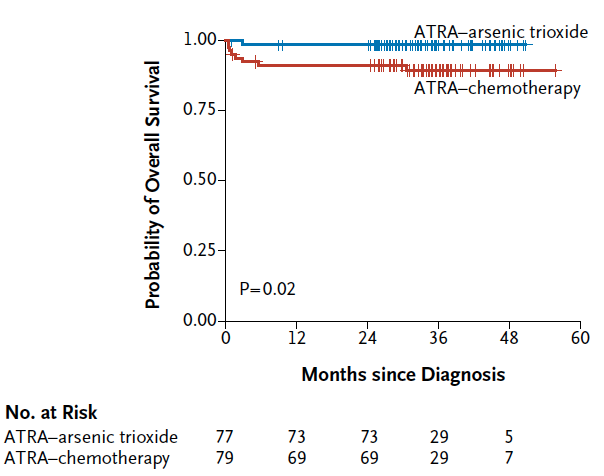 Low/Int-Risk APL
De Novo non-APL AML 16-60yo
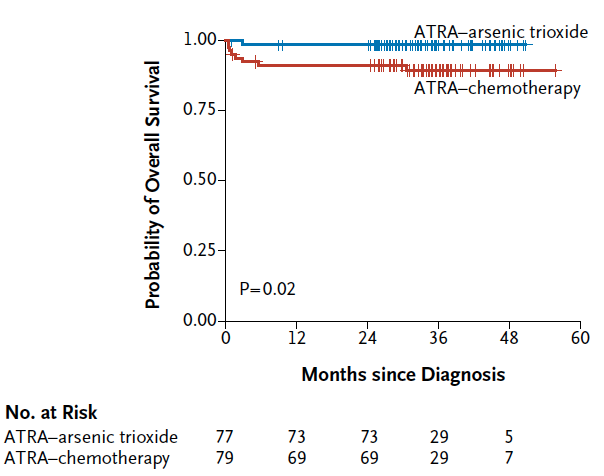 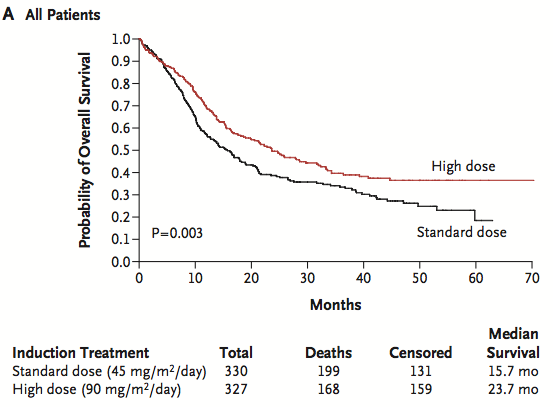 Advances in Therapy of AML
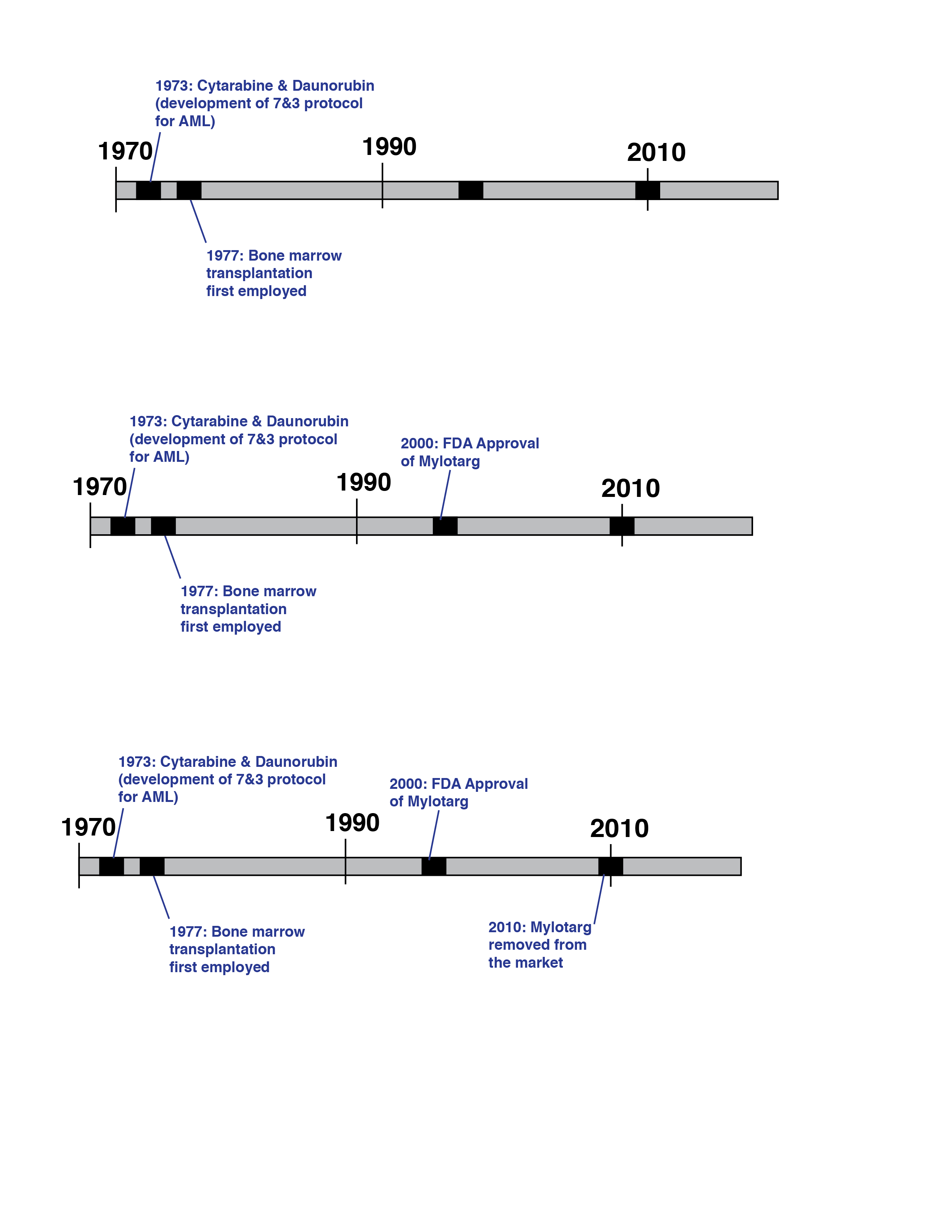 1973: Cytarabine and daunorubicin (development of 7&3 protocol for AML)
1977: Bone marrow transplantation first employed
Advances in Therapy of AML
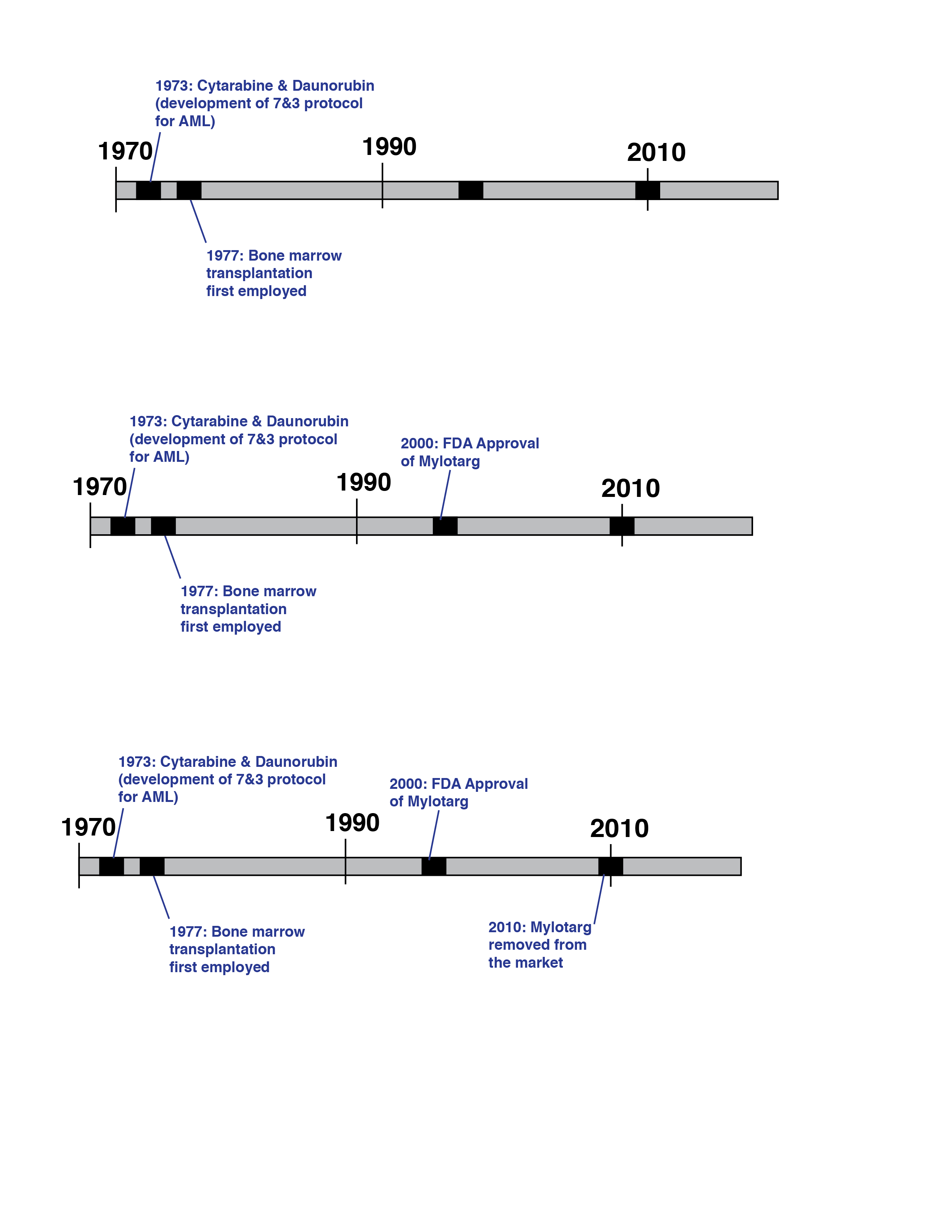 1973: Cytarabine and daunorubicin (development of 7&3 protocol for AML)
2000: FDA approval of gemtuzumab ozogamicin
1977: Bone marrow transplantation first employed
Advances in Therapy of AML
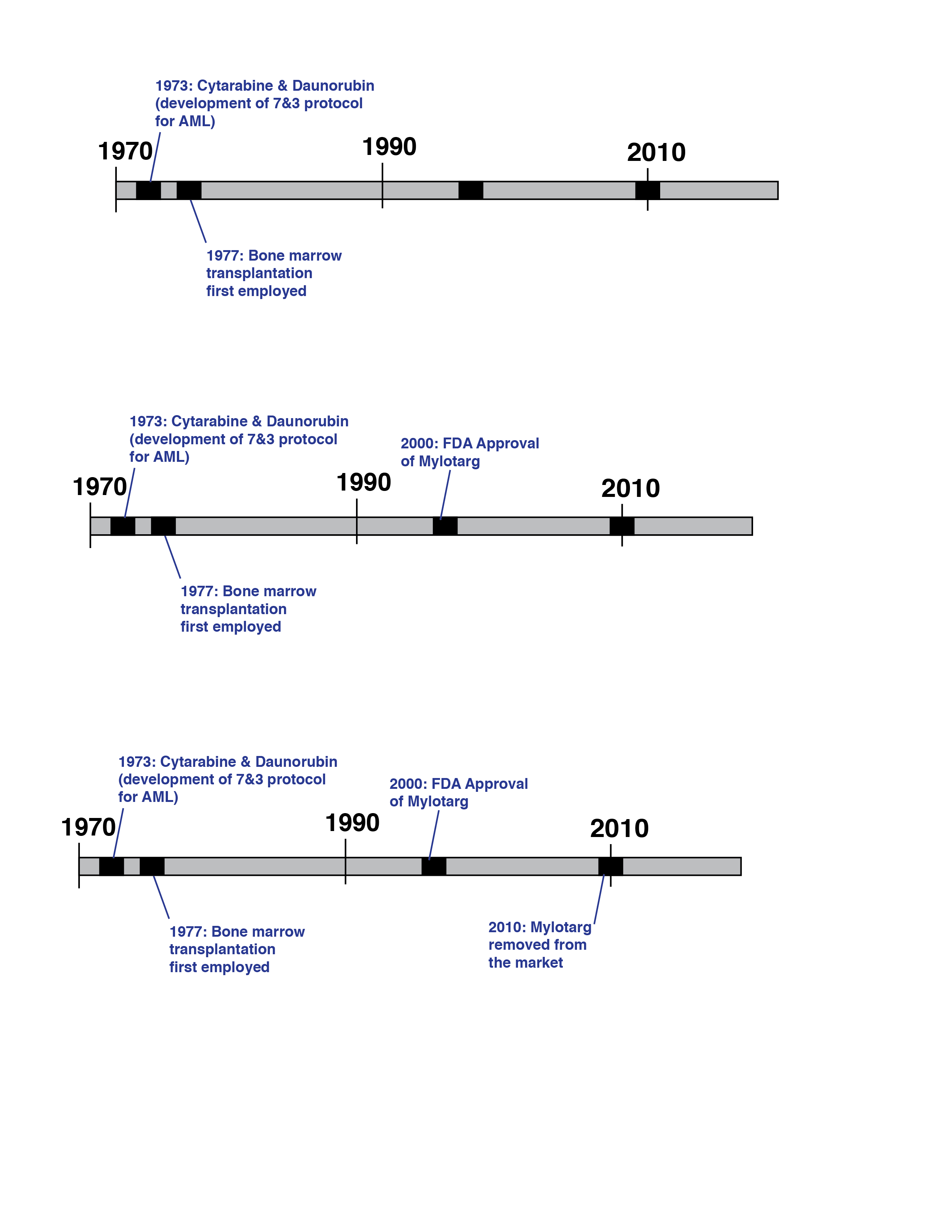 1973: Cytarabine and daunorubicin (development of 7&3 protocol for AML)
2000: FDA approval of gemtuzumab ozogamicin
1977: Bone marrow transplantation first employed
2010: Gemtuzumab ozogamicin removed from the market
Advances in Therapy of AML
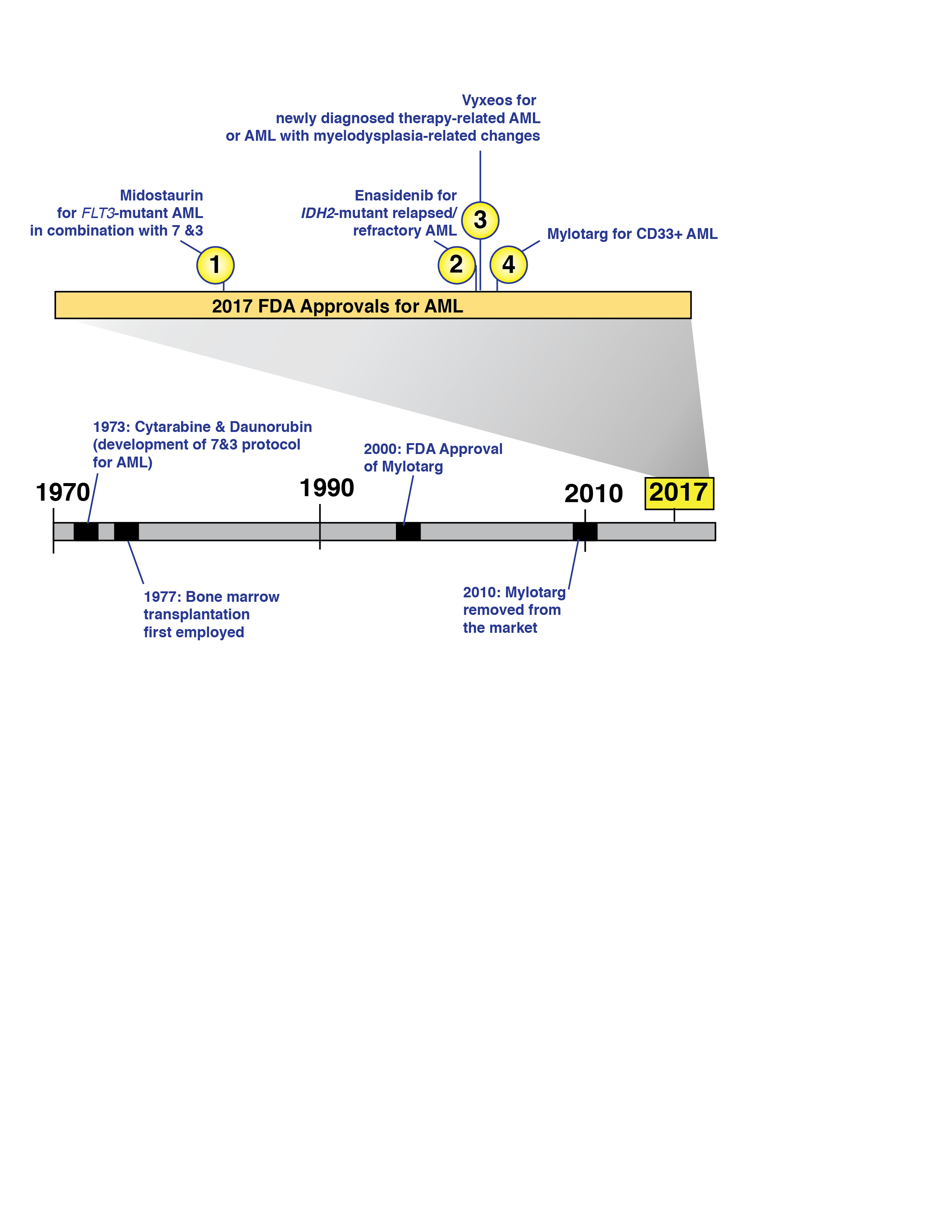 Cytarabine plus daunorubicin combination for newly diagnosed therapy-related AML or AML with myelodysplasia-related changes
Gemtuzumab ozogamicin for CD33+ AML
1973: Cytarabine and daunorubicin (development of 7&3 protocol for AML)
2000: FDA approval of gemtuzumab ozogamicin
1977: Bone marrow transplantation first employed
2010: Gemtuzumab ozogamicin removed from the market
Advances in Therapy of AML
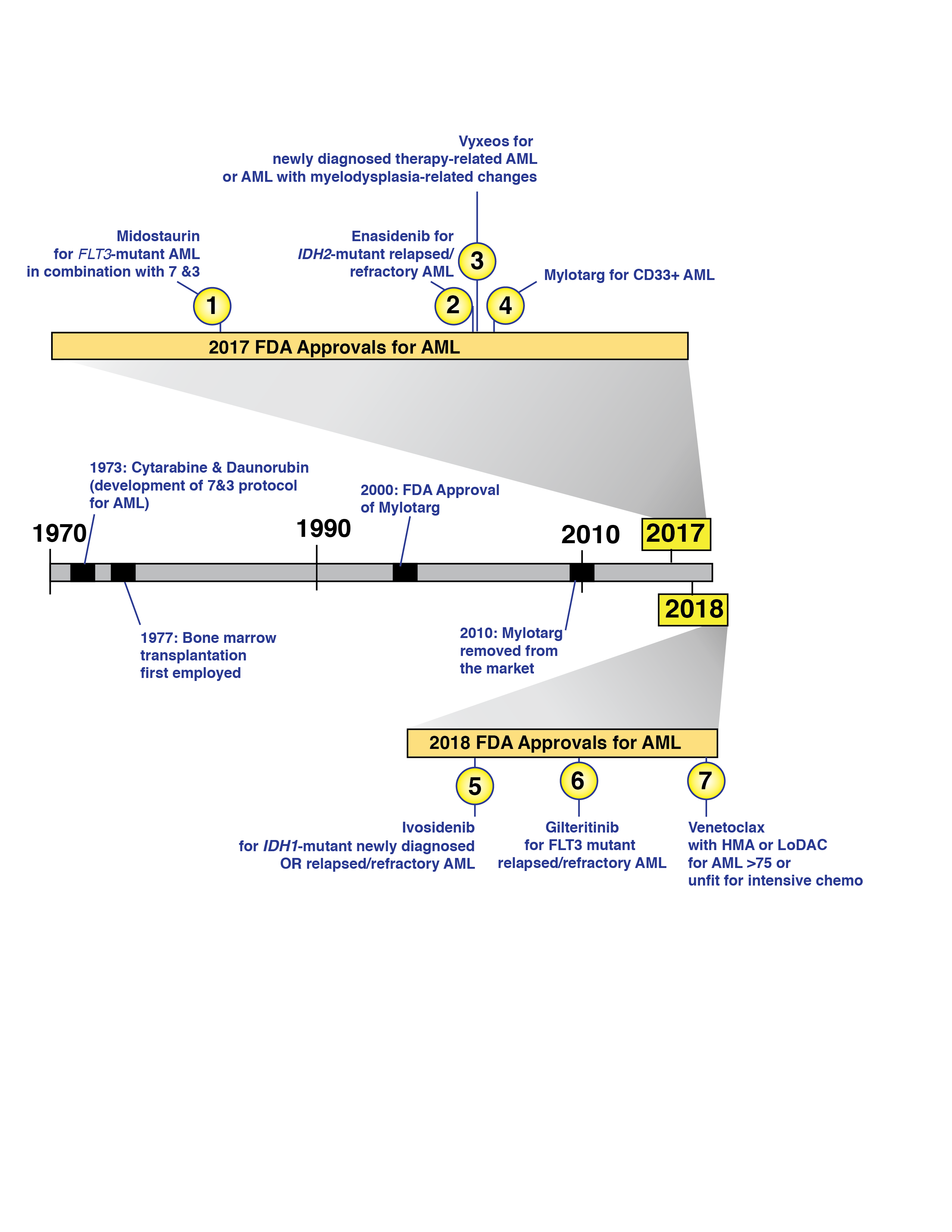 Cytarabine plus daunorubicin combination for newly diagnosed therapy-related AML or AML with myelodysplasia-related changes
Gemtuzumab ozogamicin for CD33+ AML
1973: Cytarabine and daunorubicin (development of 7&3 protocol for AML)
2000: FDA approval of gemtuzumab ozogamicin
2010: Gemtuzumab 
ozogamicin removed from the market
Current AML Treatment Algorithm: Untreated AML <60
INDUCTION
Goal: reduce leukemia to achieve CR (no leukemia on histological exam & normal CBC
7+3 - Daunorubicin 60 or 90mg/m2/d x 3 days  + Cytarabine 200mg/m2/d x 7 days
FLT3 mutant: add midostaurin (50mg BID day 8-21)
CBF: add Gemtuzumab ozogamicin (GO) 3mg/m2 day 1, 4, and 7

Antecedent myeloid neoplasm or t-MN: Vyxeos

TP53 mutant: Decitabine 20mg/m2 x 10D +  Venetoclax
Goal: reduce microscopic disease present at CR to level that will allow long term cure.
POST-REMISSION
CBF: High dose AraC (3g/m2/3h q12h D1, 3, and 5) x 4 cycles
NPM1 mutant/FLT3 WT: as above 
Intermediate or Adverse risk: Allo-SCT with best available donor
Midostaurin + 7 & 3 for newly diagnosed AML
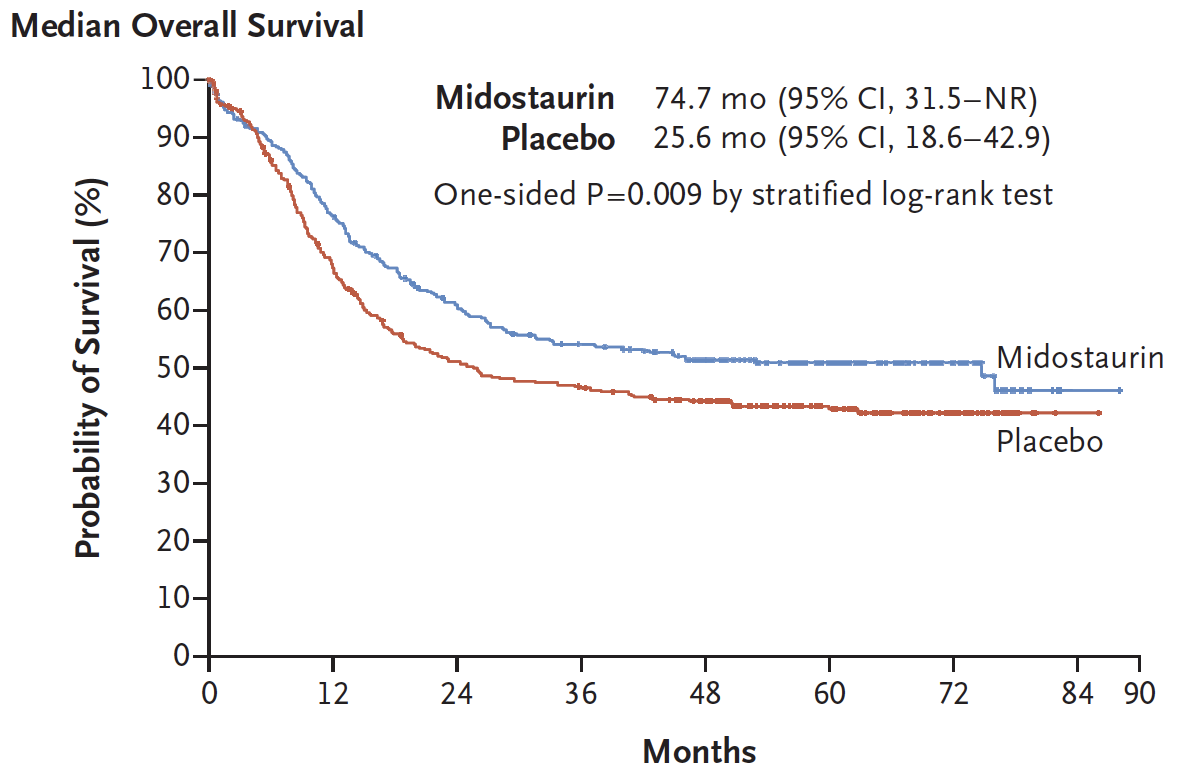 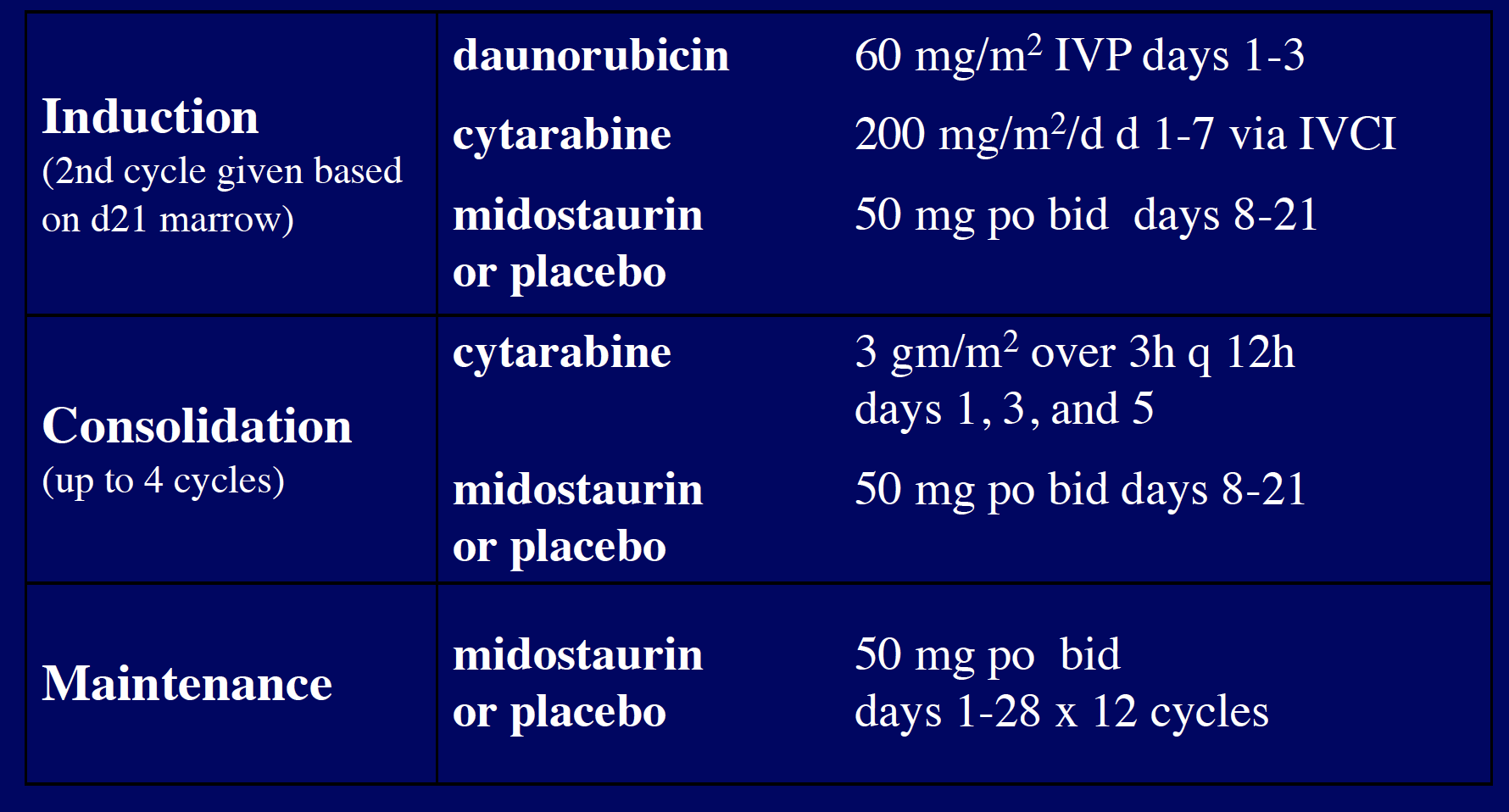 Stone et al, NEJM 2017
Gemtuzumab + 7 & 3 for newly diagnosed CBF AML
Intermediate 
cytogenetics
Adverse 
cytogenetics
CBF
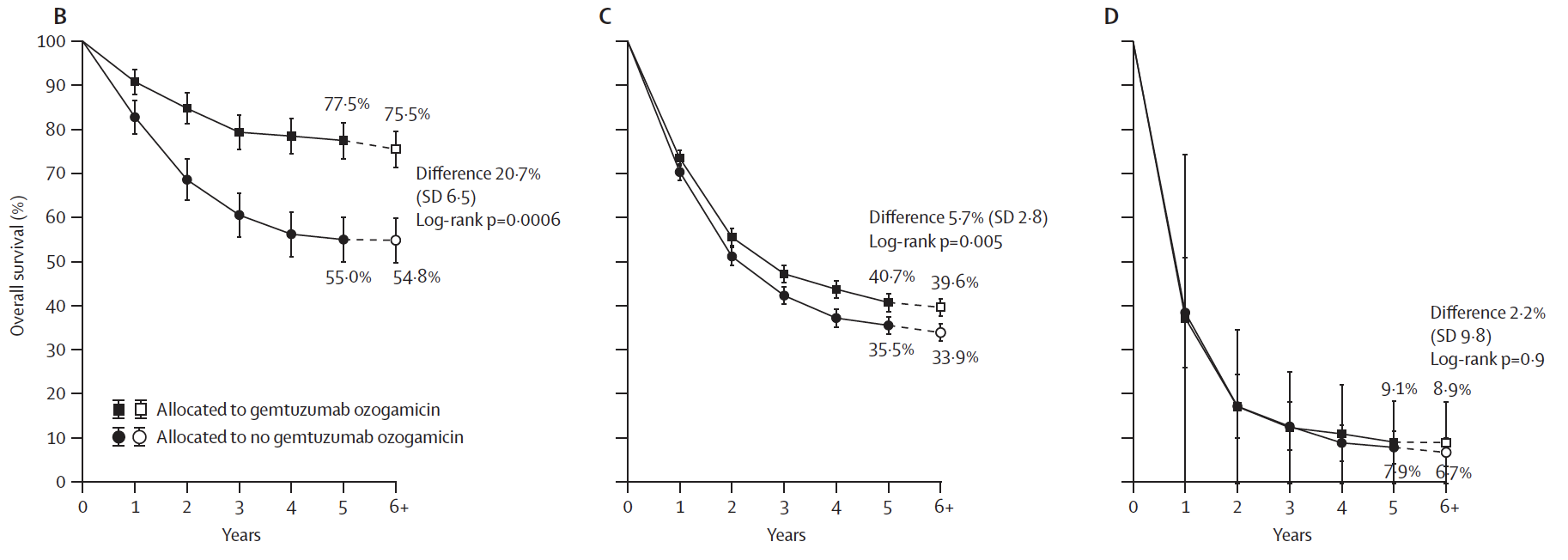 Hill et al, Lancet Oncology 2014
Vyxeos
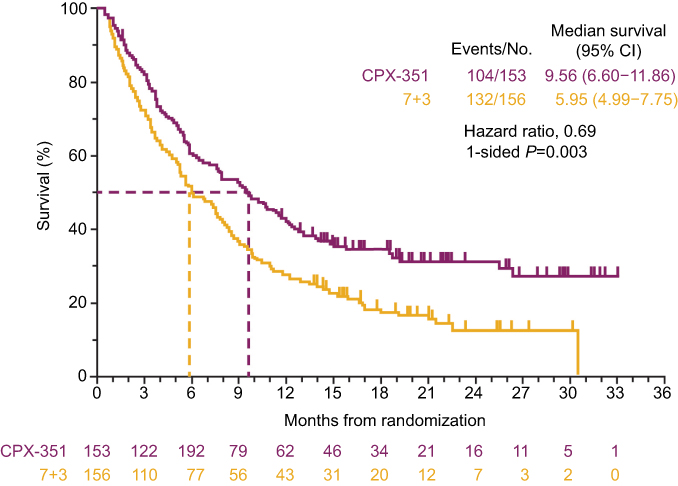 Liposomal coformulation of cytarabine & DNR.
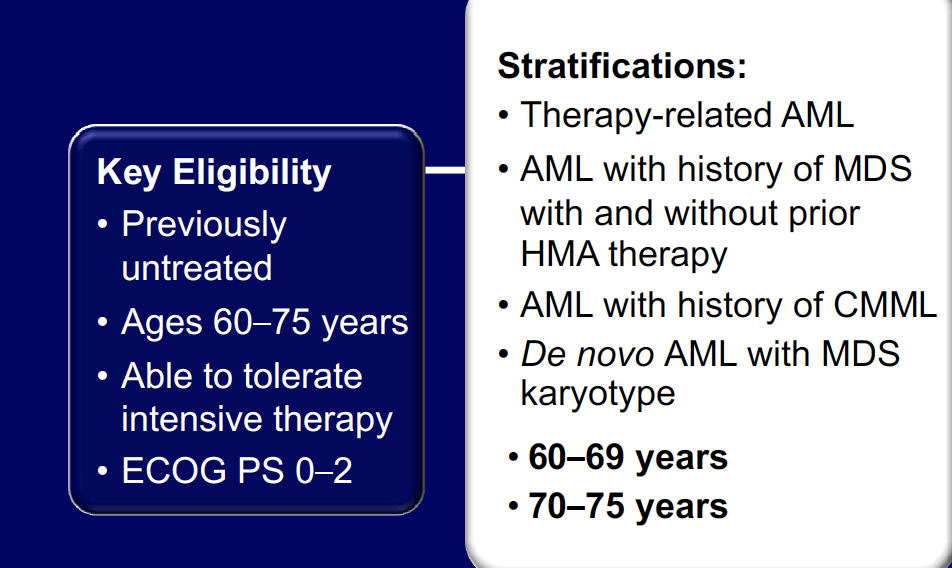 Lancet, et al. JCO 2018
Current AML Treatment Algorithm: Untreated AML >60
AML Patients Age > 60
Fit for intensive therapy
Unfit or >75
TP53 mut
HMA + Venetoclax
FLT3 mutant
7 & 3 & midostaurin
10D Decitabine
(20mg/m2) +/-
Vyxeos (400mg/D)
IDH1 mut
Ivosidenib
CBF
7 & 3 & Gemtuzumab
NOS
7 & 3
Antecedent MDS, t-MN
Vyxeos
Hypomethylating agents + Venetoclax
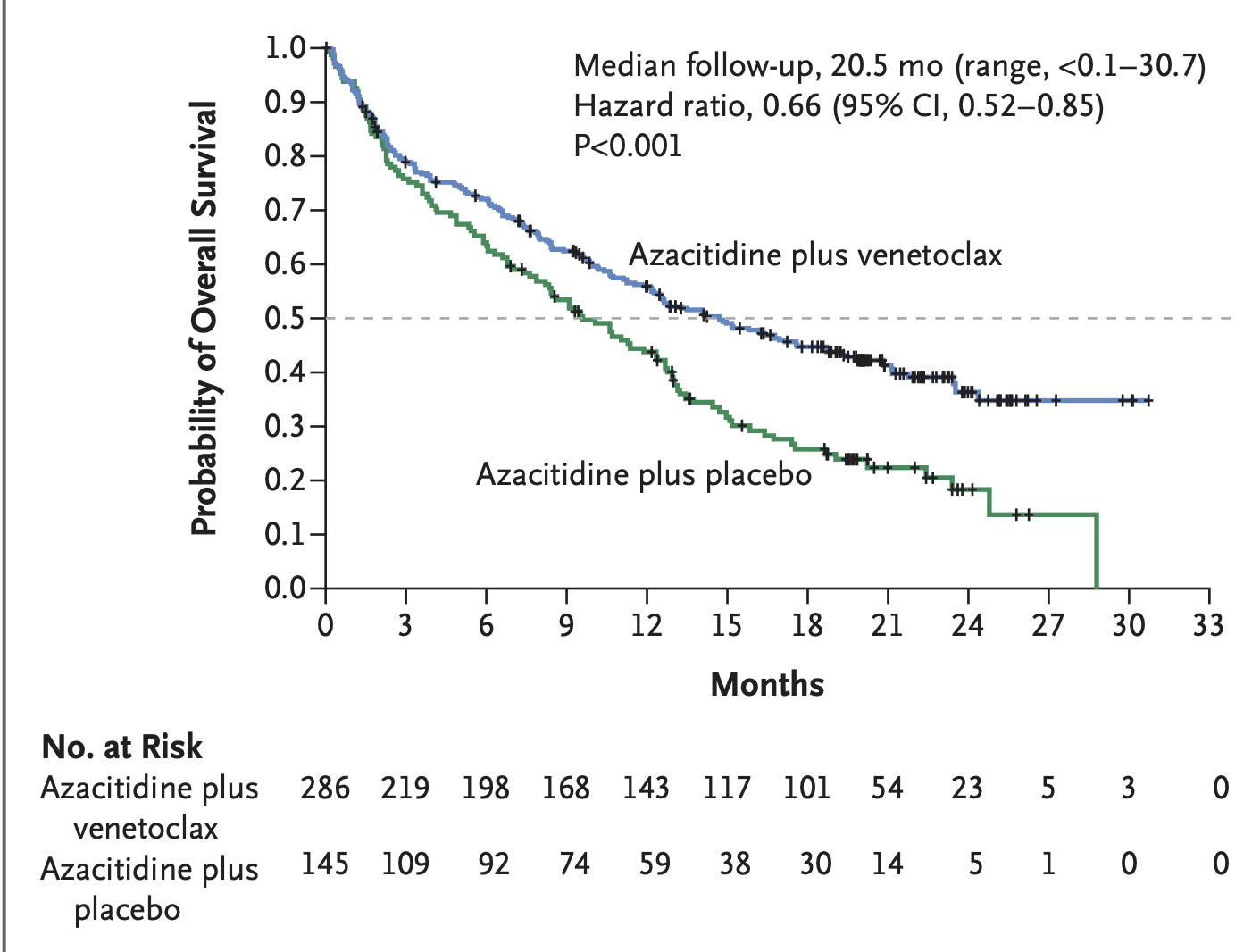 Ven/Aza CR rate 36.7% vs 17.9% with control (P<0.001)

Ven/Aza median OS 14.7 months vs 9.6 months with control
DiNardo et al. NEJM 2020
HMA + Venetoclax
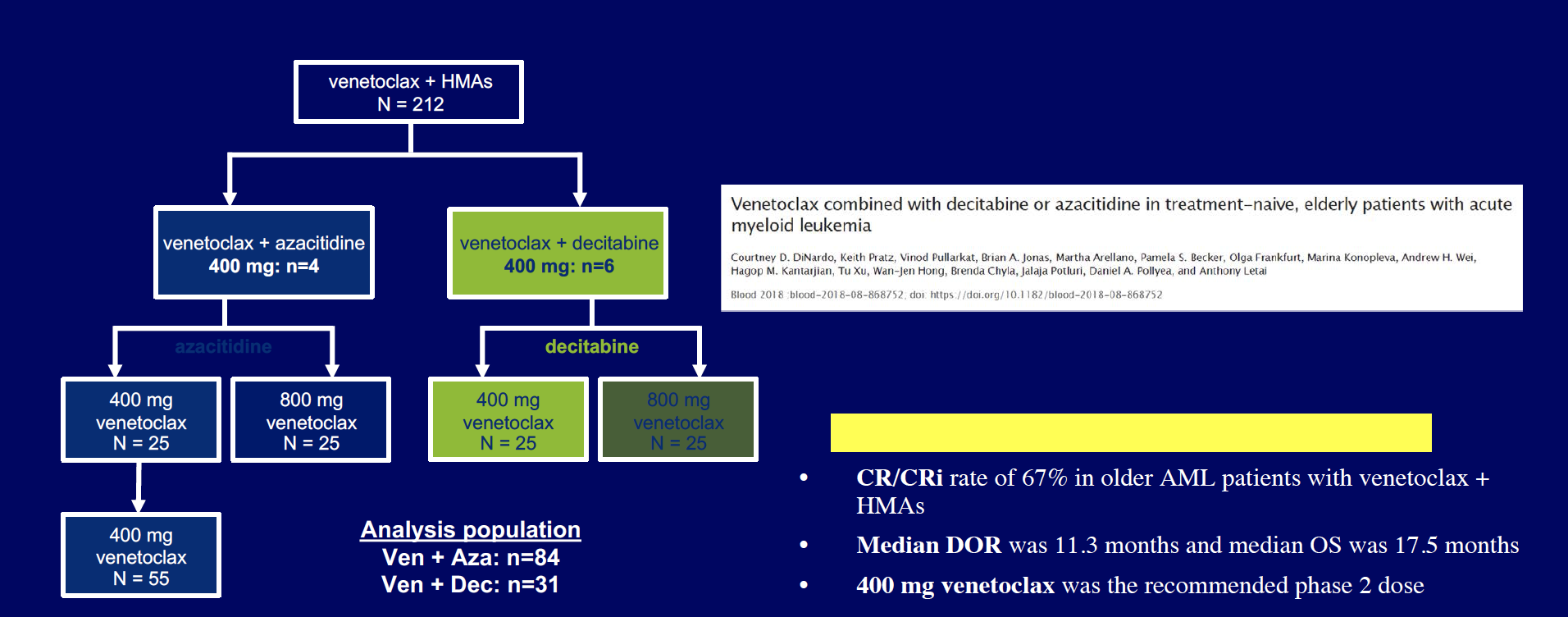 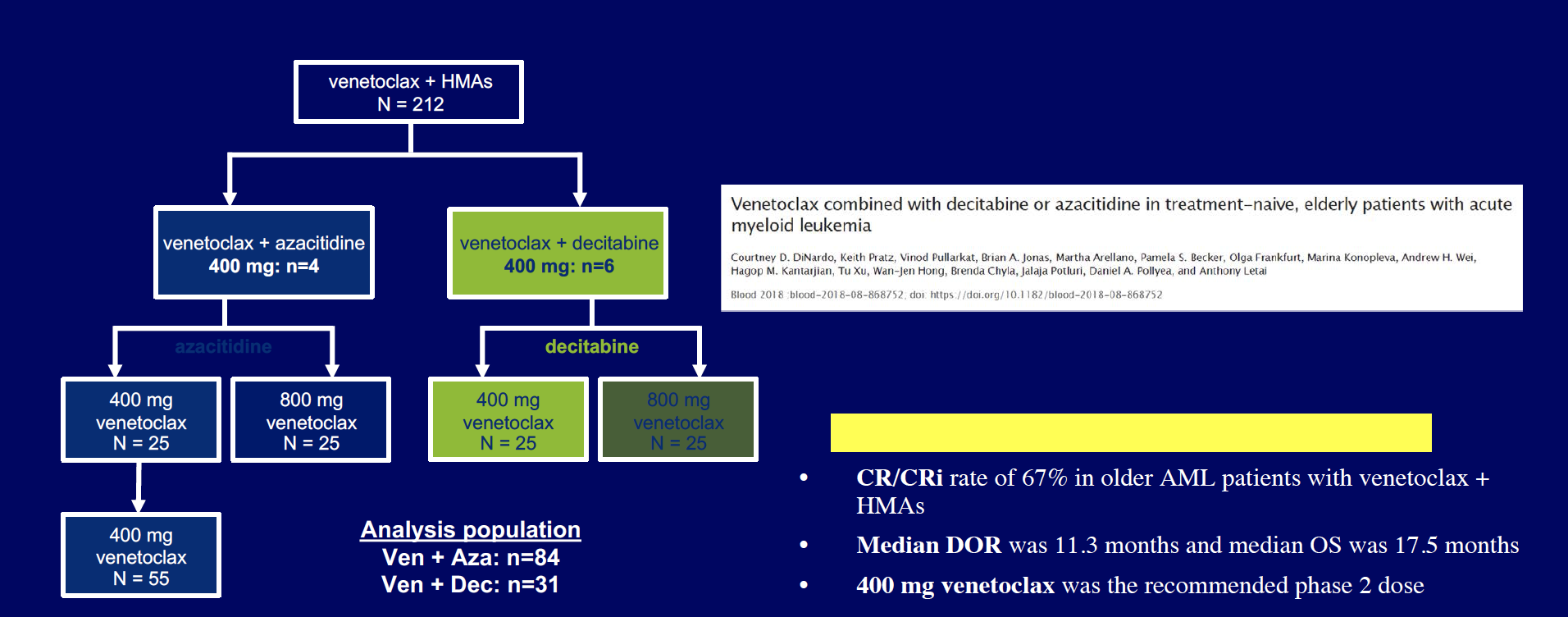 CR/Cri rate of 67% in older AML patients
Median DOR: 11.3 months
Median OS: 17.5 months
400mg venetoclax was the RP2D.
DiNardo et al. Blood 2019
Relapsed AML
Induce CR2 then send to allo-SCT if possible
Older salvage regimens: MEC, FLAG-Ida
IDH2 Mutant: Ensadenib
IDH1 Mutant: Ivosidenib
FLT3 Mutant: Gilteritinib
Clinical trial…….
IDH1 or IDH2
Inhibitor
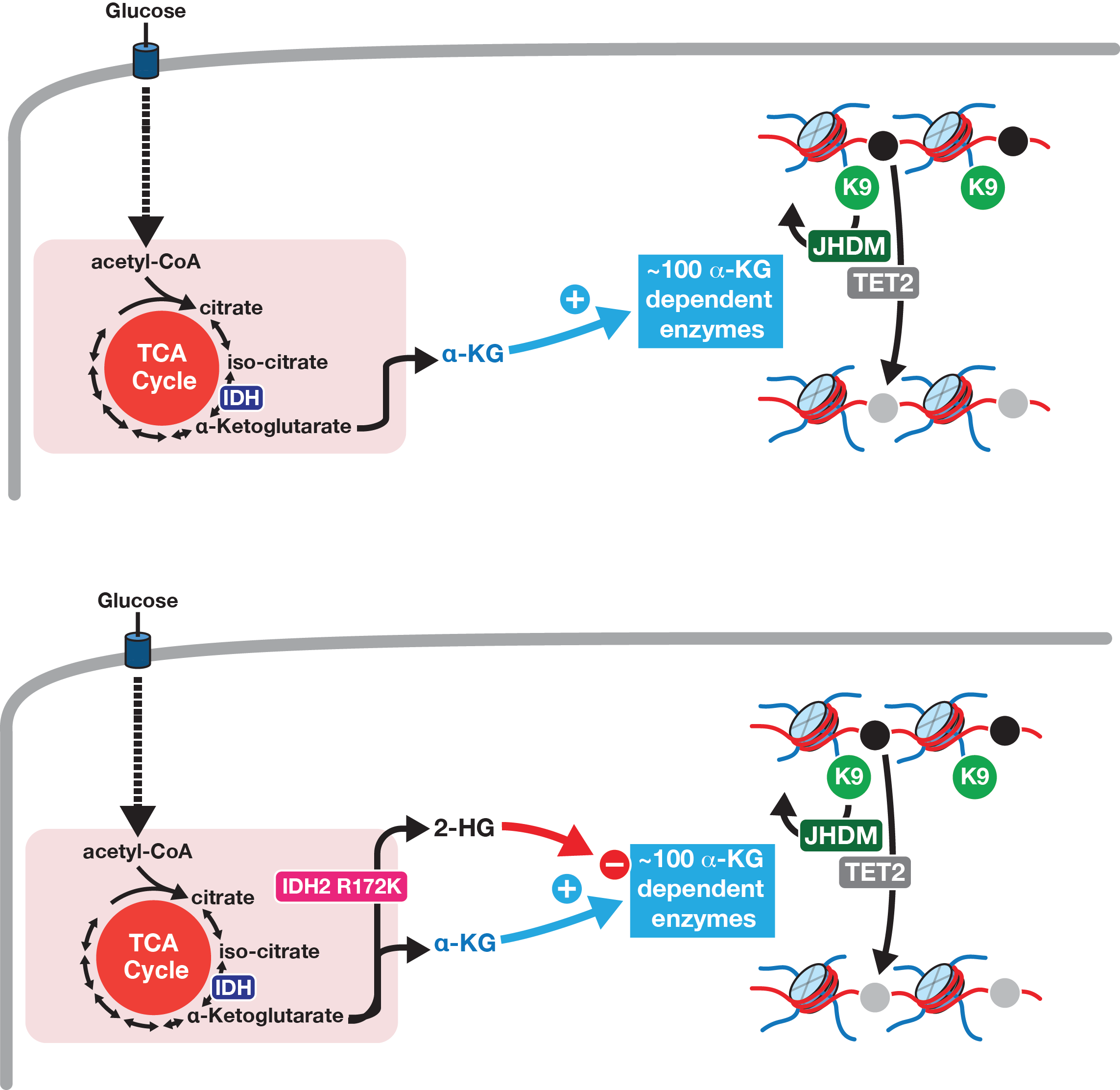 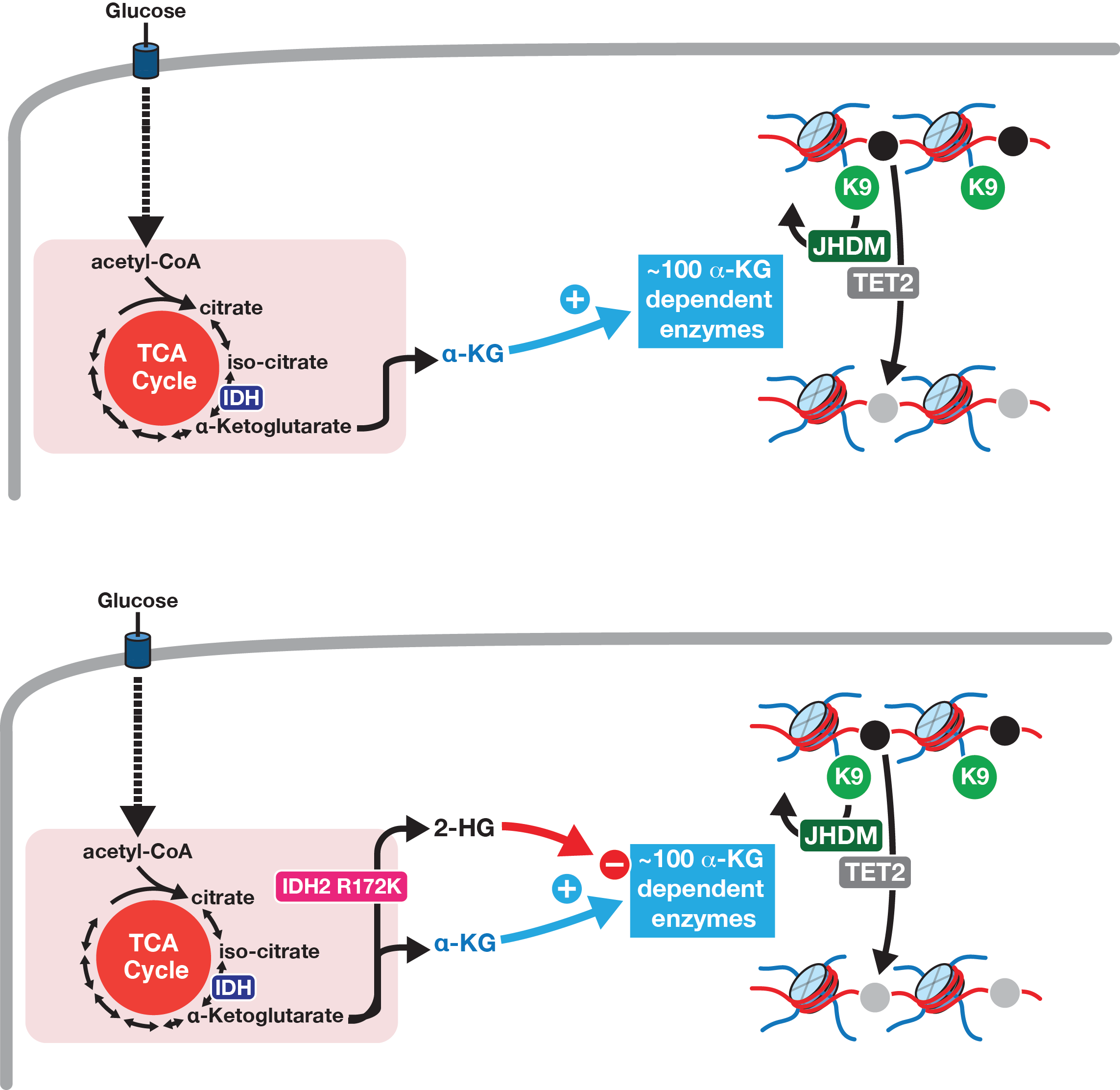 IDH1/2 Inhibitors for R/R AML
Ivosidenib
ORR: 35%
CR: 15%
Most common AEs: diarrhea, fatigue, pyrexia
Differentiation Syndrome
Enasidenib
ORR: 37%
CR: 18%
Median DOR: 6.9 mos
Most common AEs: nausea, fatigue, diarrhea, increased bilis
DiNardo et al. NEJM 2018; Stein et al. Blood 2019
MRD Assessment in AML: Concept
Standard CR criteria (5%)
FISH & microscopy
Flow cytometry
NGS/qRT-PCR
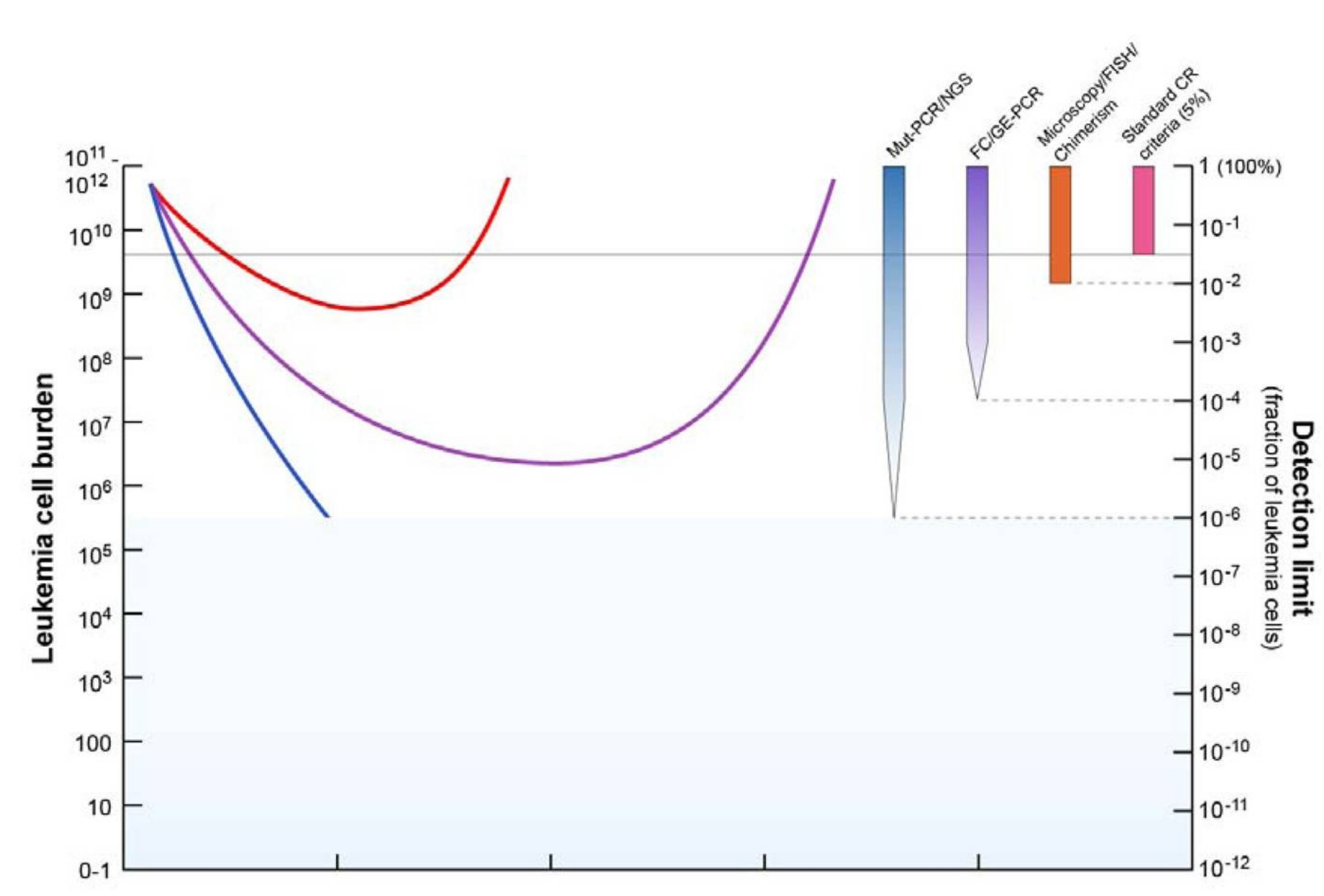 Hokland et al. 
Sem Hematol 2016
MRD Assessment in AML: NPM1 mutant disease
qRT-PCR for mutant NPM1 in a population of uniformly treated NPM1 mutant newly dx’d AML
OVERALL SURVIVAL
RELAPSE
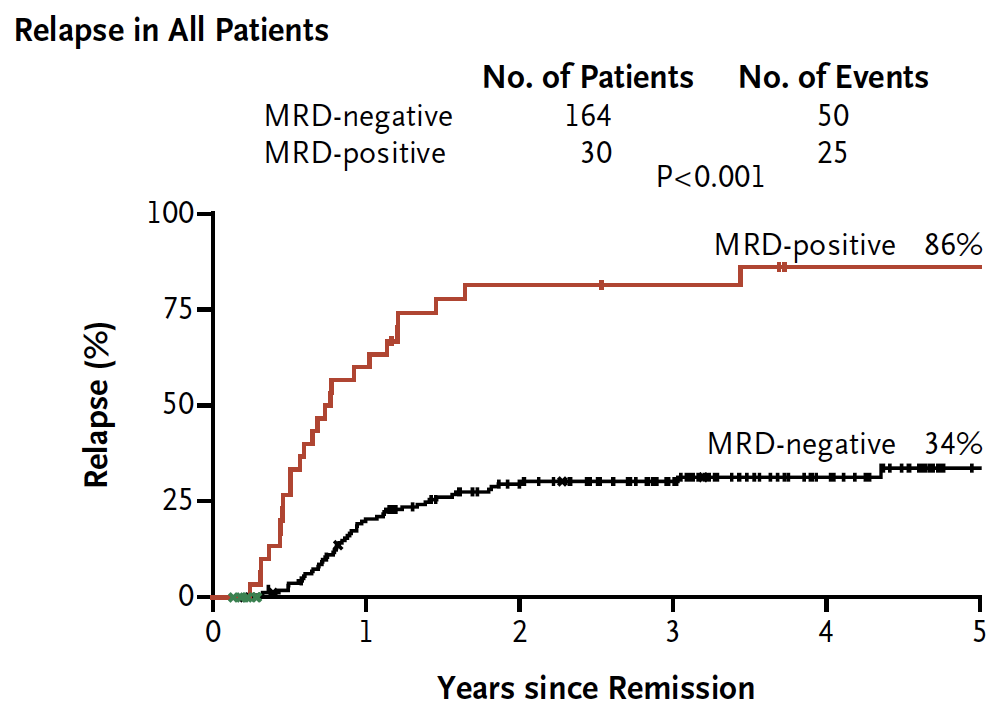 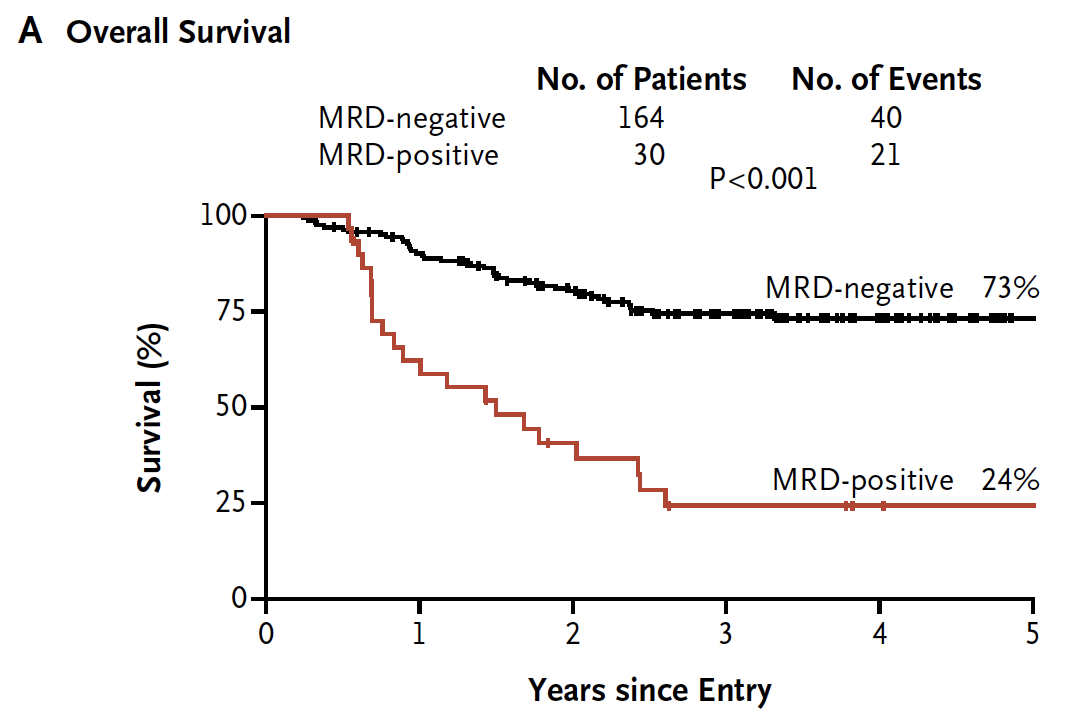 Ivey et al. NEJM 2016
MRD Assessment in AML: flow vs NGS
Not all mutations predict 
Relapse in AML. “DTA” mutations (DNMT3A, TET2, ASXL1) were not associated with relapse.

(study population 18-65)
Additive effect of combined NGS & flow for MRD in AML
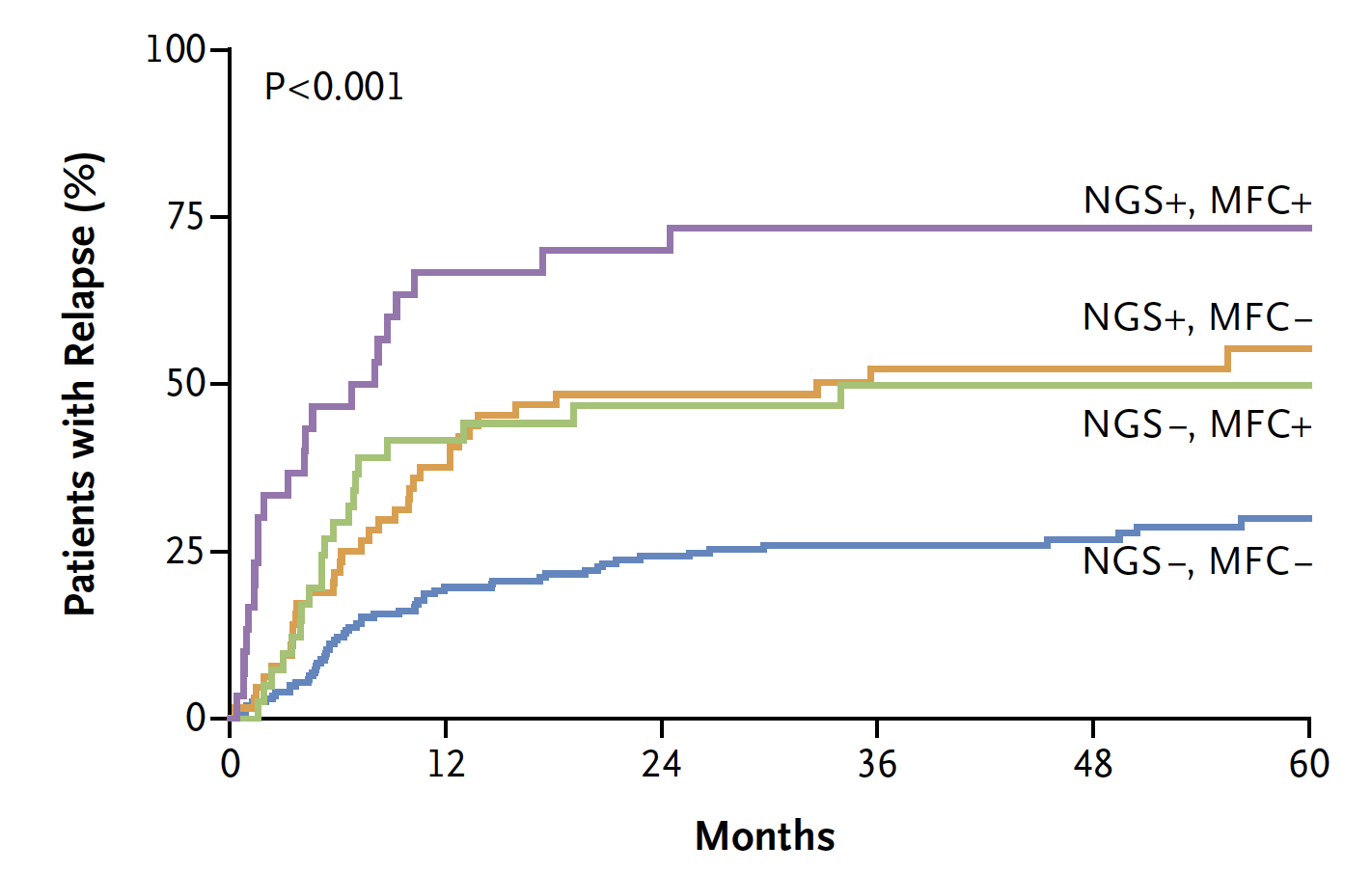 Jongen-Lavrencic et al. NEJM 2018
aCD47 Ab for MDS & AML
Magrolimab (Formerly 5F9) = aCD47 Ab
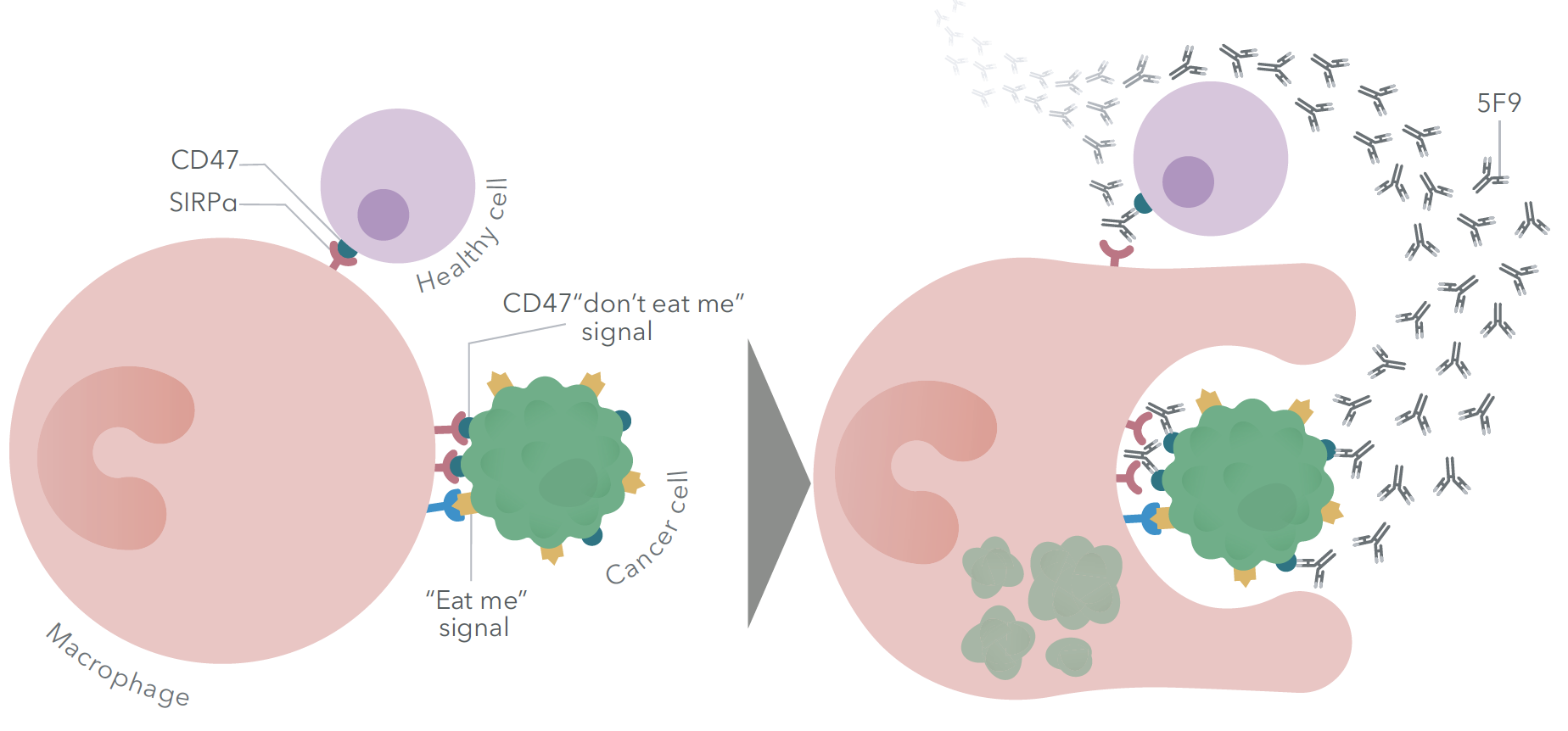 Ongoing clinical trial for
Untreated AML ineligible for induction or
Untreated MDS intermediate to very high risk by IPSS-R

NCT03248479
Magrolimab + Aza in Patients With MDS and AML: Study Design
Multicenter, single-arm phase Ib study
Current analysis reports data from expansion phase



Primary endpoints: safety, efficacy
Secondary endpoints: magrolimab PK, PD, immunogenicity
Exploratory endpoints: CD47 receptor occupancy, immune activity markers, molecular profiling
Safety Evaluation
Expansion
Patients with untreated AML ineligible for induction CT or untreated MDS classed intermediate to very high risk by IPSS-R
(N = 68)
Magrolimab 1, 30 mg/kg QW* +
Aza 75 mg/m2 Days 1-7
(n = 6)
Magrolimab 1, 30 mg/kg QW or Q2W* +
Aza 75 mg/m2 Days 1-7
(n = 68)
*Patients received magrolimab 1 mg/kg priming dose, followed by dose ramp-up to 30 mg/kg by Wk 2, continued thereafter.
Magrolimab + Aza in Patients With MDS and AML: Response
Median TTR: 1.9 mos; median OS: NR (either arm)
6-mo CR rate, MDS patients: 56%
9 of 58 (16%) patients received alloSCT
*4 patients had marrow CR and hematologic improvement.
Magrolimab + Aza in Patients With MDS and AML: Response in Patients With TP53 Mutation
9 of 58 (16%) pts received alloSCT
*Responders with cytogenetic abnormalities at baseline.
Comparison of agents in development on p53 mutant AML
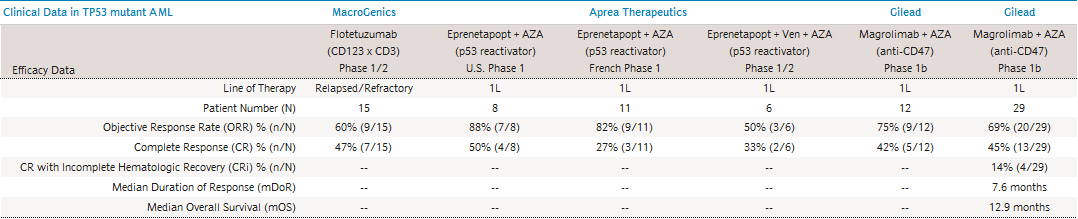 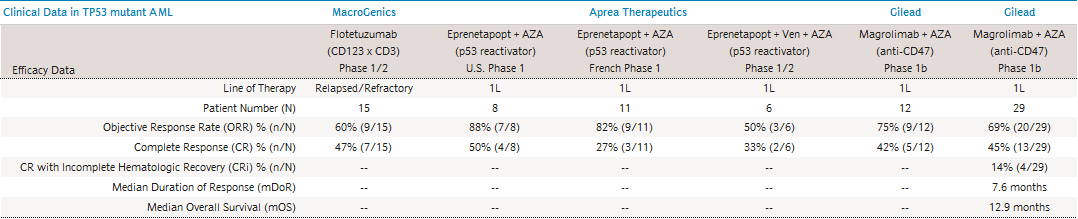 Magrolimab Conclusions
Magrolimab (an anti-CD47 antibody) plus azacitidine was well tolerated in untreated patients with MDS and AML
No evidence of significant cytopenias, infections, immune-related AEs
Early efficacy appears promising
ORR: MDS, 91% (CR: 42%); AML, 64% (CR/CRi: 56%)
ORR in TP53-mutant disease: 75% across groups
Median DoR: not reached
Evaluation of magrolimab in MDS and AML ongoing
Overview of the myeloid malignancies
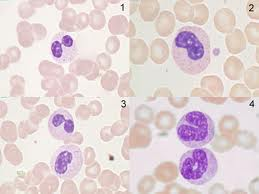 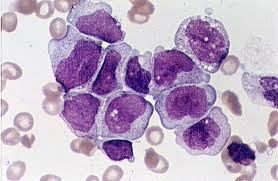 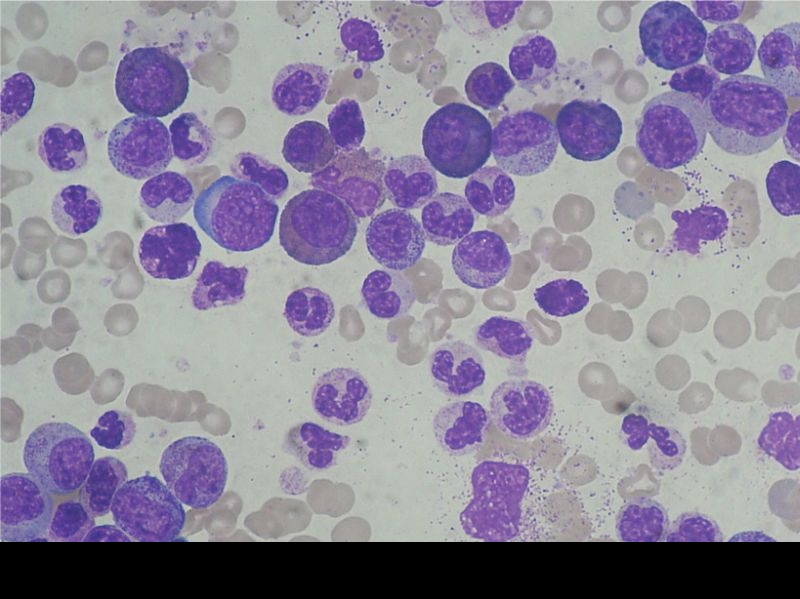 MYELOPROLIFERATIVENEOPLASMS
MYELODYSPLASTIC 
SYNDROME
ACUTE MYELOID 
LEUKEMIA
ALL ARE CLONAL DISORDERS OF HEMATOPOIESIS
Increased mature-appearing
Cells 
Less fulminant clinical course 
than AML in many instances 
(chronic)
Variable risk of transformation
To AML
Decreased circulating
Peripheral blood cells
Abnormal differentiation of 
Blood cells in marrow
Less fulminant clinical course 
than AML in many instances 
(chronic)
Variable risk of transformation
To AML
Decreased circulating mature
Peripheral blood cells
Presence of immature cells
In BM and/or periphery
Fulminant clinical course,
Almost invariably lethal without 
Therapy.
What is dysplasia?
Some common morphologic features characteristic of MDS:
-hypolobated neutrophils in peripheral blood
-increased reticulocytes in peripheral blood
-abnormal contours of erythroid precursors in bone marrow
-micromegakaryocytes in bone marrow
-increased RBC precursors with rings of iron around the nuclei 
(ringed sideroblasts)

-Also MDS usually characterized by a hypercellular bone marrow 
(but not always)
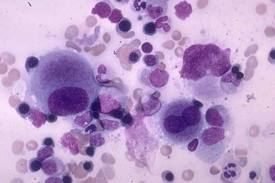 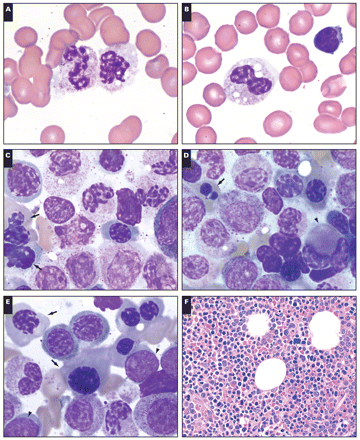 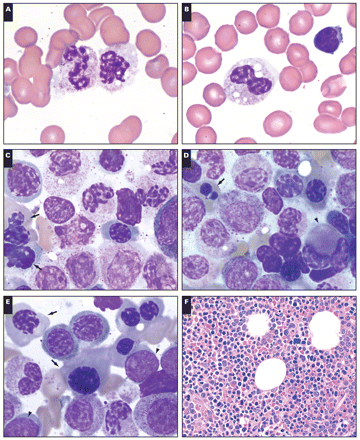 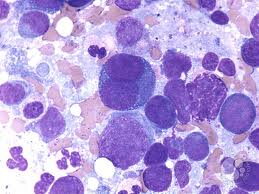 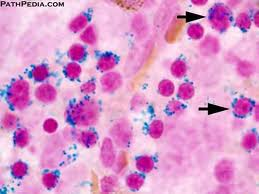 What is dysplasia?
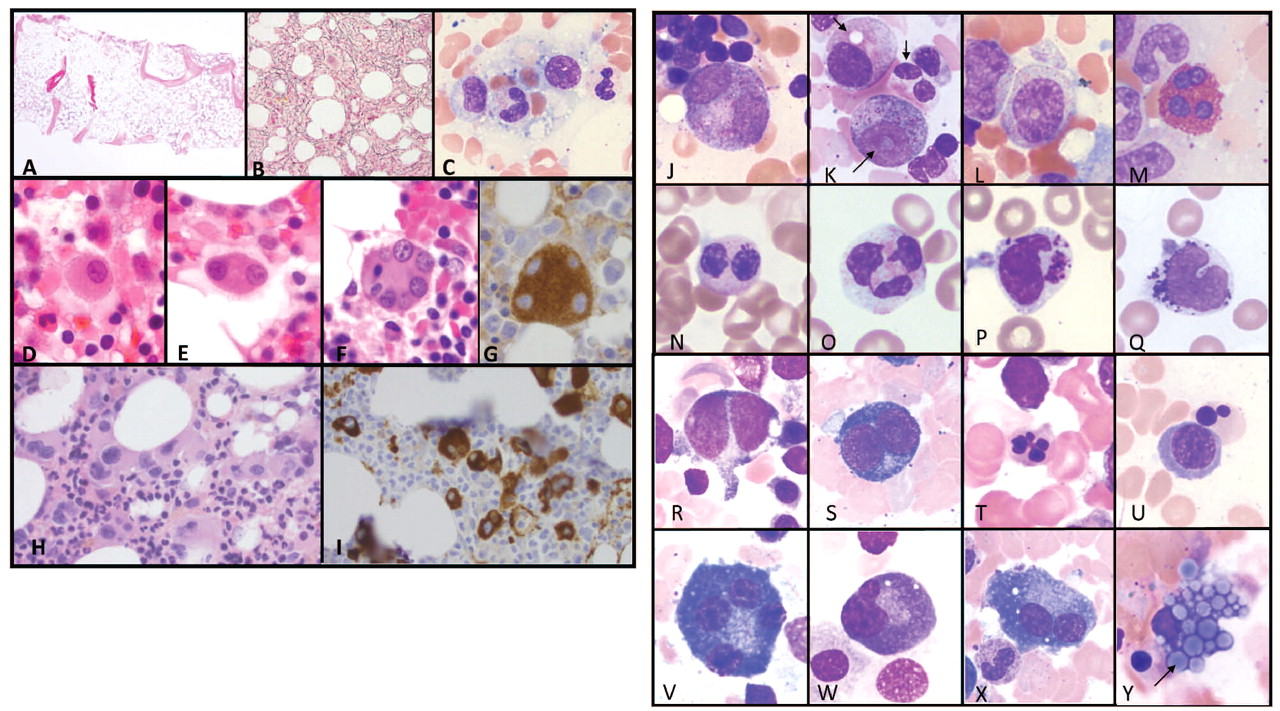 (J) Myeloid dysplasia: binucleated or mitotic promyelocyte; 
(K) cytoplasmic vacuoles, hyposegmentation, abnormal maturation; 
(L) ring nucleus; (M) binucleated or hypersegmented eosinophil; 
(N) hyposegmented neutrophil; (O, P, Q) hypogranulated granulocytes; 
(R, S) erythroid dysplasia: binucleation; (T, U) nuclear budding; 
(U) megaloblastic changes. (V, X) Abnormal plasma cells: multinucleated 
plasma cells; (W) plasma cells with nuclear budding; and (Y) Mott cells 
with numerous Russell bodies (arrow) representing stored immunoglobulin.
Psuedo- 
Pelger
Huet
Anomaly
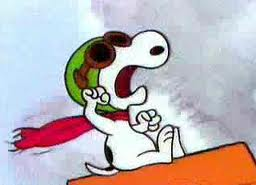 Pelger Huet Anomaly
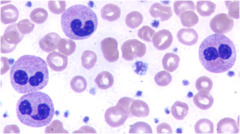 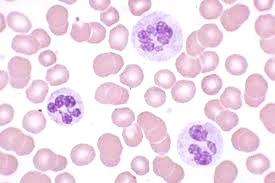 Benign, Autosomal dominant 
Condition 

Mutation in B-laminin receptor
Resulting in incomplete
Neutrophil segmentation. 

1928: Pelger, a Dutch hematologist described leukocytes with dumbbell-shaped bilobed nuclei.
1931: Huet, a pediatrician, identified it as an inherited disorder.
MDS: Updated 2016 WHO Classification
5-9% blasts
10-19% blasts
Arber et al. Blood 2016
Refractory Anemia with Ringed Sideroblasts (RARS)
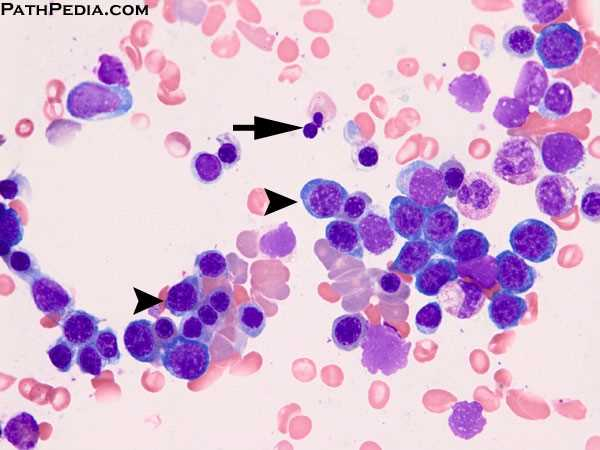 >15% ringed sideroblasts in the BM
Dysplasia in the granulocytic and megakaryocytic lineages is not present in RARS. 

Blasts < 5%
Low risk of AML transformation
WRIGHT GIEMSA STAIN
Arrow: erythroid dysplasia
Arrow-heads: erytrhoid precursor hyperplasia
Refractory Anemia with Ringed Sideroblasts (RARS)
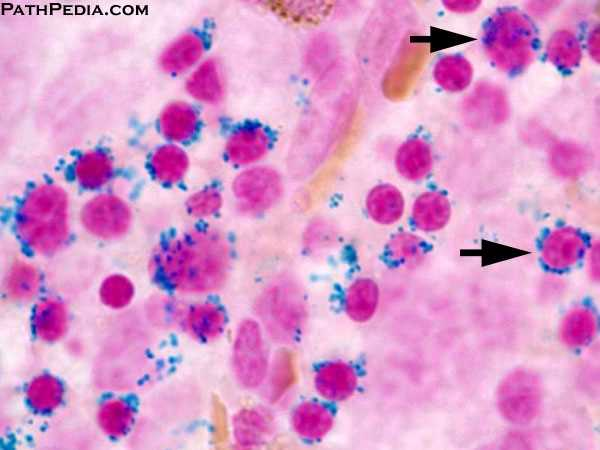 Ringed sideroblast Ddx:
Alcoholism
Lead
Benzene
Isoniazid Toxicity
Deficiency of copper
zinc toxicity. 
Acute erythroid leukemia 
Congenital dyserythropoietic anemias (CDA)
IRON STAIN
Too many ringed sideroblasts
MDS Prognostication: Revised IPSS
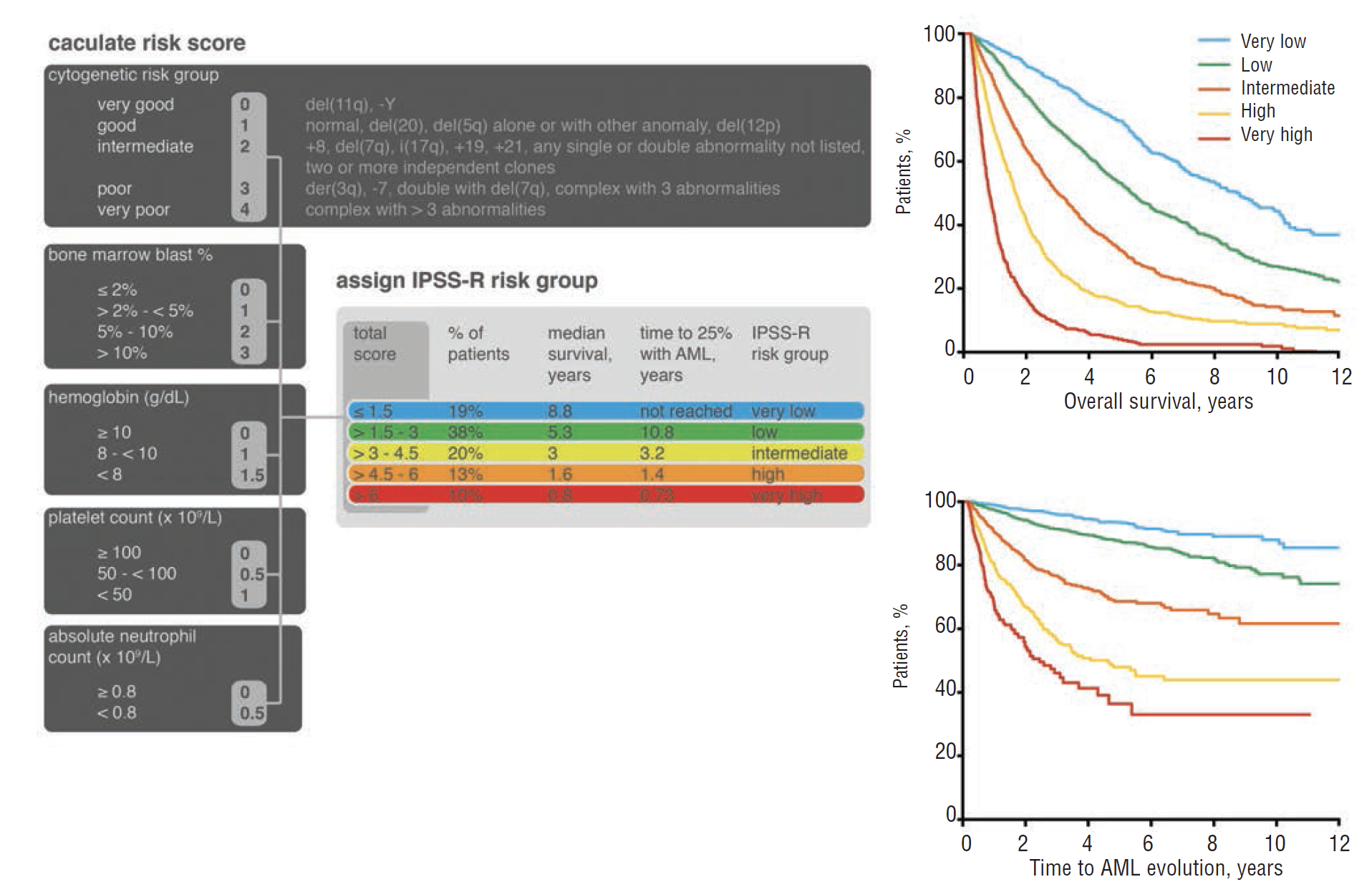 Steensma, D. The Hematologist 2012
MDS Treatment: 2020
Lower-risk
Higher-risk
Asymptomatic
lower-risk
Observe
until symptomatic/
progression
Anemia 
With 
del(5q)
Anemia 
With 
EPO<500 U/L
Other 
Anemia
Other 
Cytopenia
Transplant
candidate
Non-transplant
candidate
Lenalidomide,
HMA, a-TG,
Supportive care,
Clinical trial
HMA until
disease 
progression
Lenalidomide
HMA &
Allo-SCT
ESA
Veneotoclax + HMA
Use instead of HMA single agent? 
Reserve for HMA failure? 
Enasidenib, Ivosidenib for IDH1/2 mutant
 Combo with HMA?
If failed
ESA & MDS-RS:
Luspatercept
Luspatercept for ESA-refractory Anemia in low/intermediate risk MDS
% of patients with independence from RBC transfusions
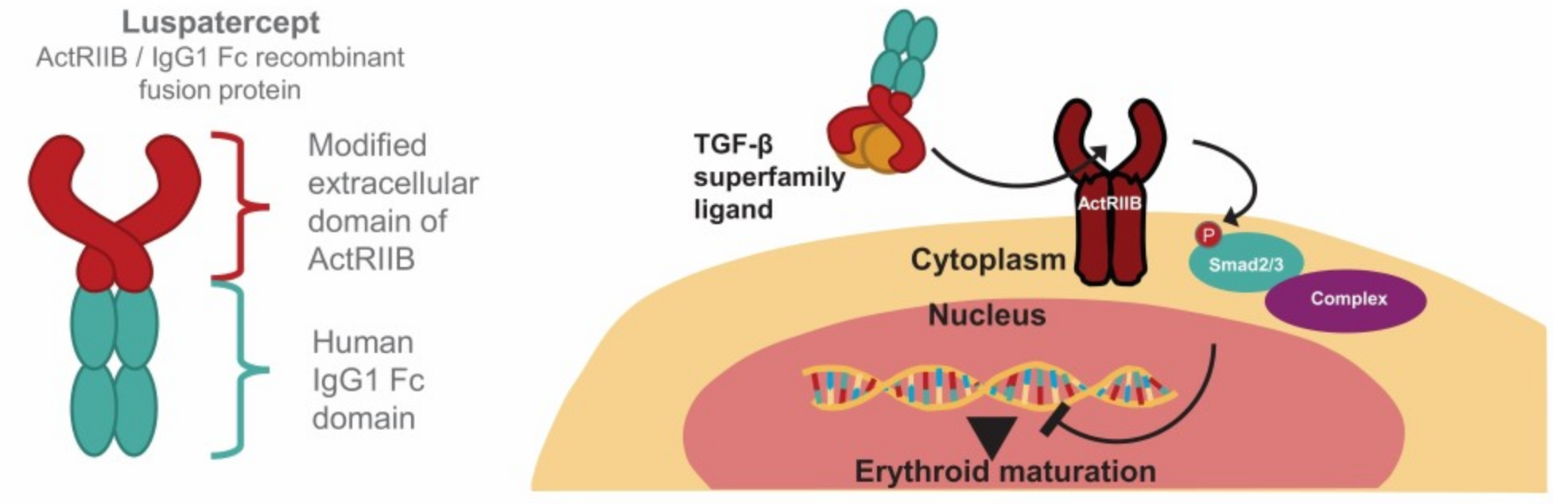 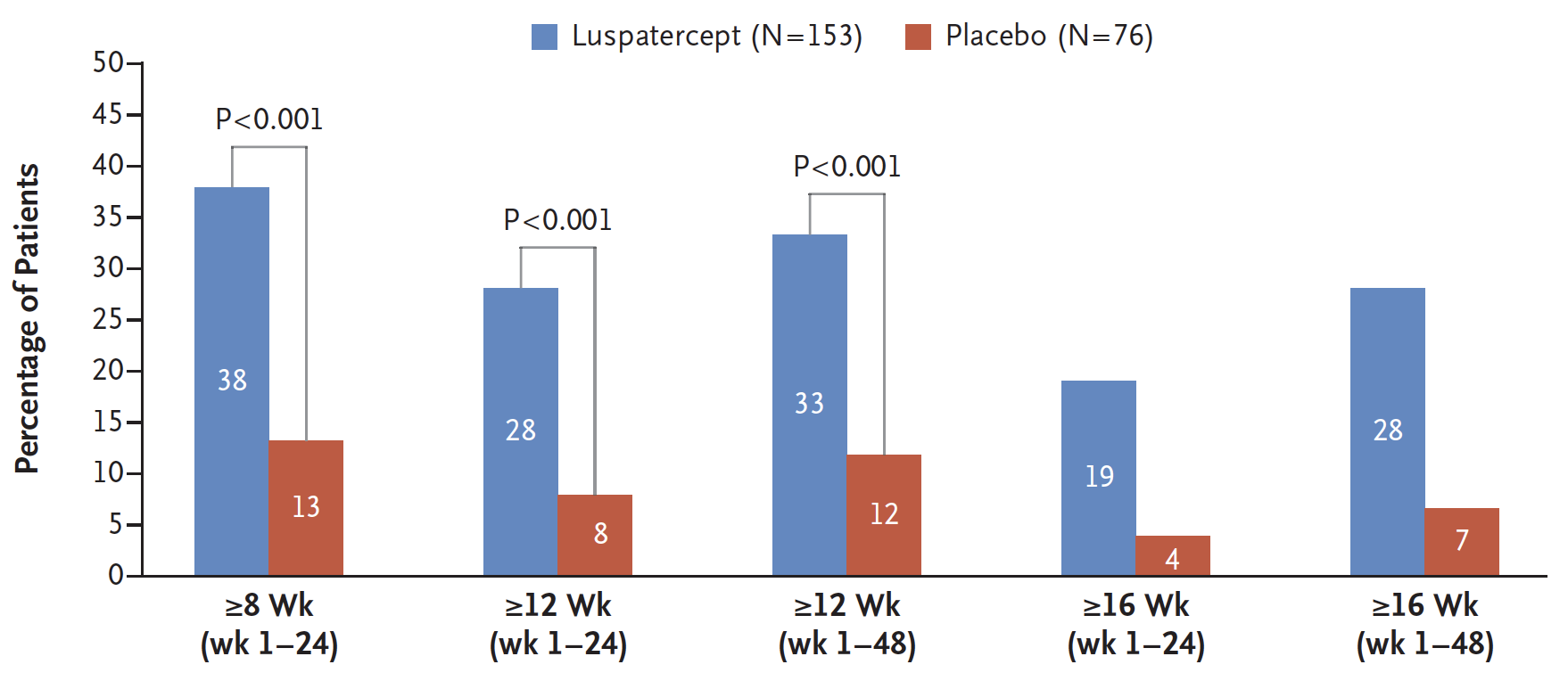 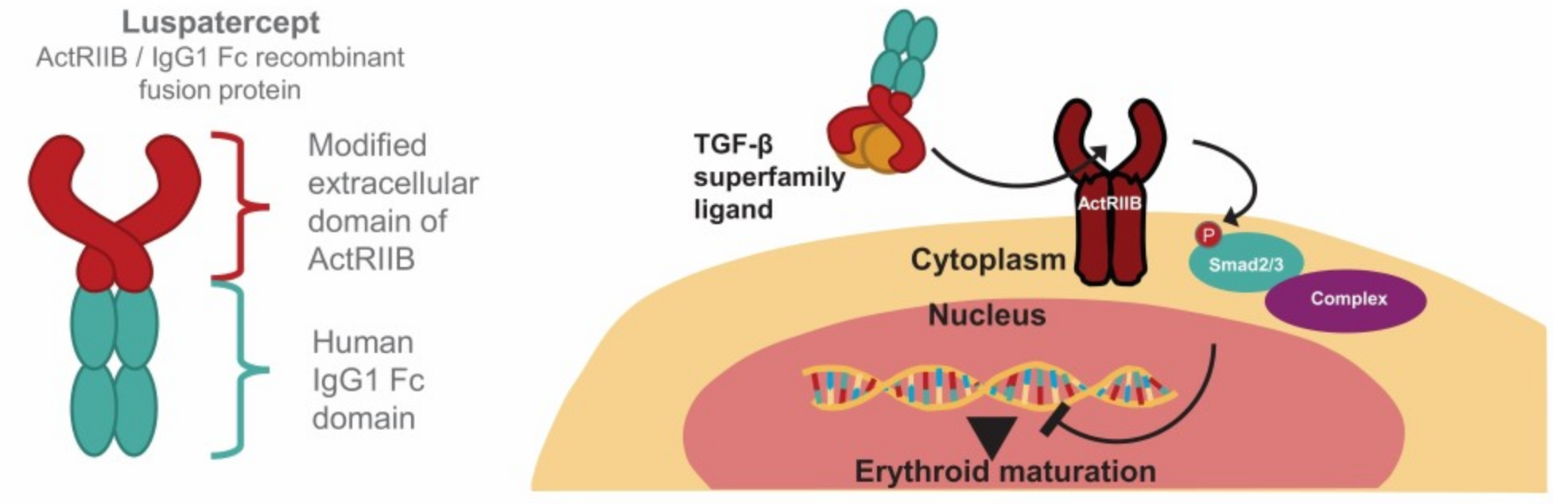 Double-blind, RCT phase 3 trial very-low to intermediate-risk MDS-RS transfusion dependent
Fenaux, et al. NEJM 2020
aCD47 Ab for MDS & AML
Magrolimab (Formerly 5F9) = aCD47 Ab
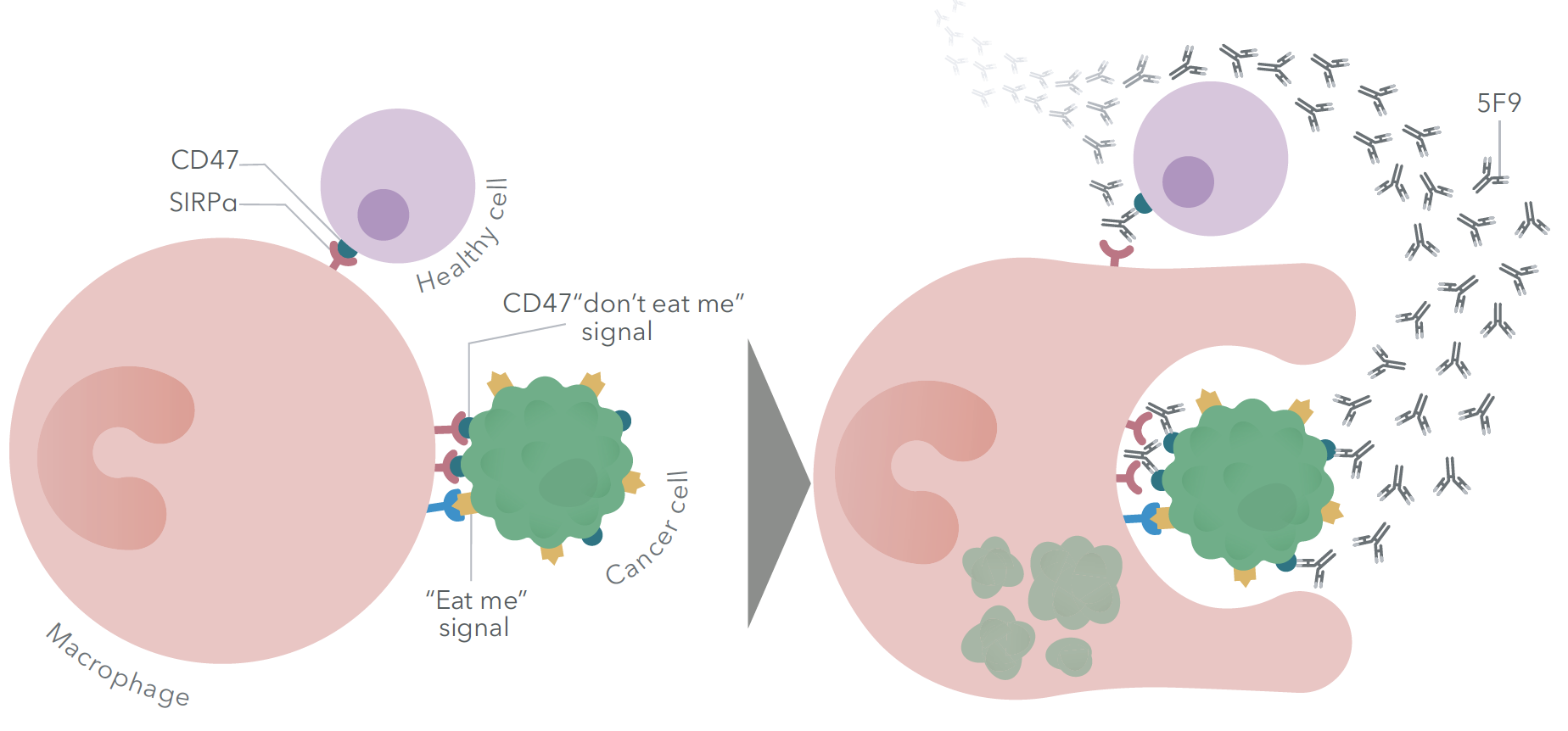 Ongoing clinical trial for
untreated AML ineligible for induction or
untreated MDS intermediate to very high risk by IPSS-R

NCT03248479
aCD47 Ab + 5-AZA for MDS & AML
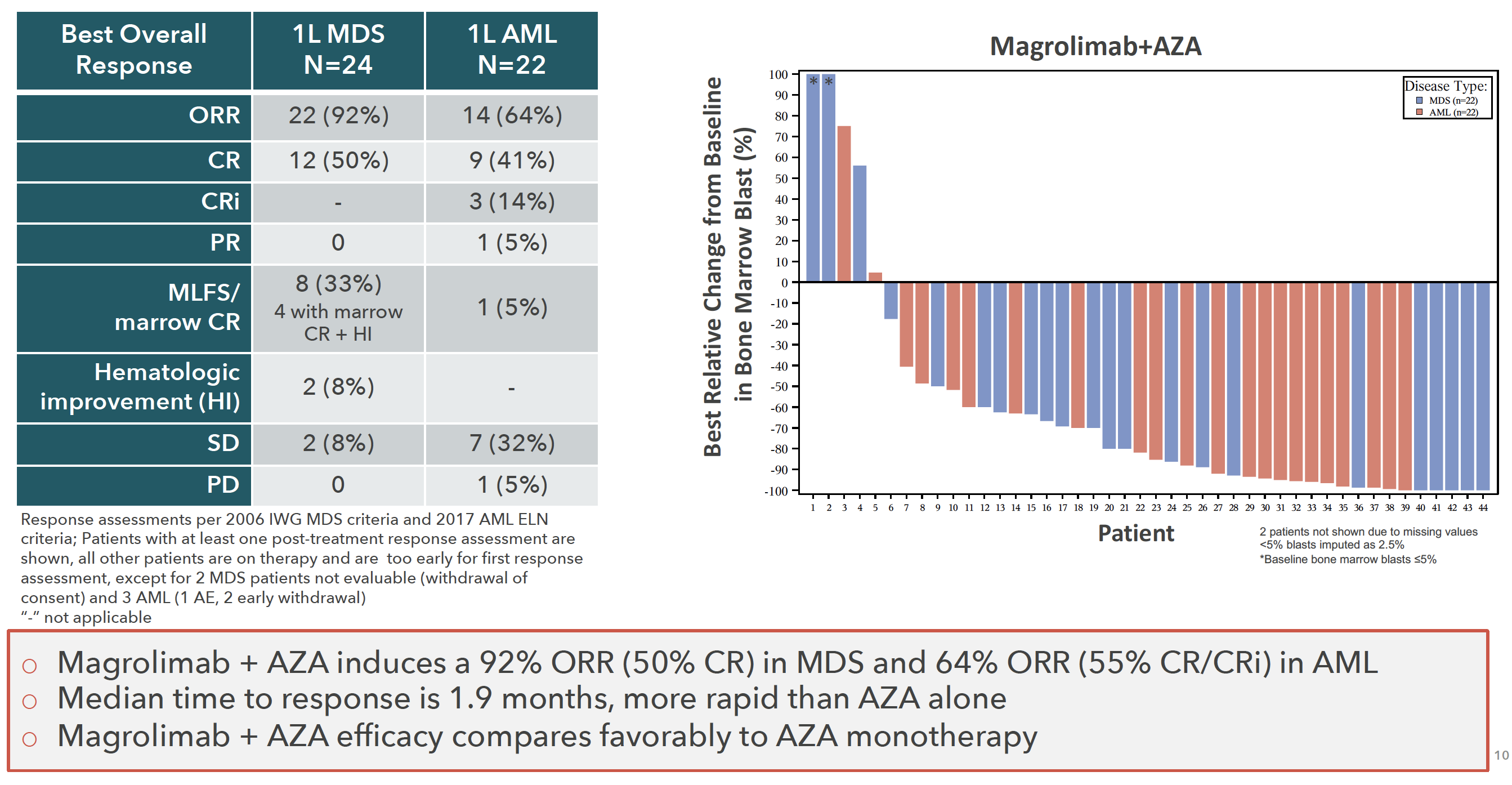 Salman, et al. ASH 2019
APR-246 for TP53-mutant MDS/AML
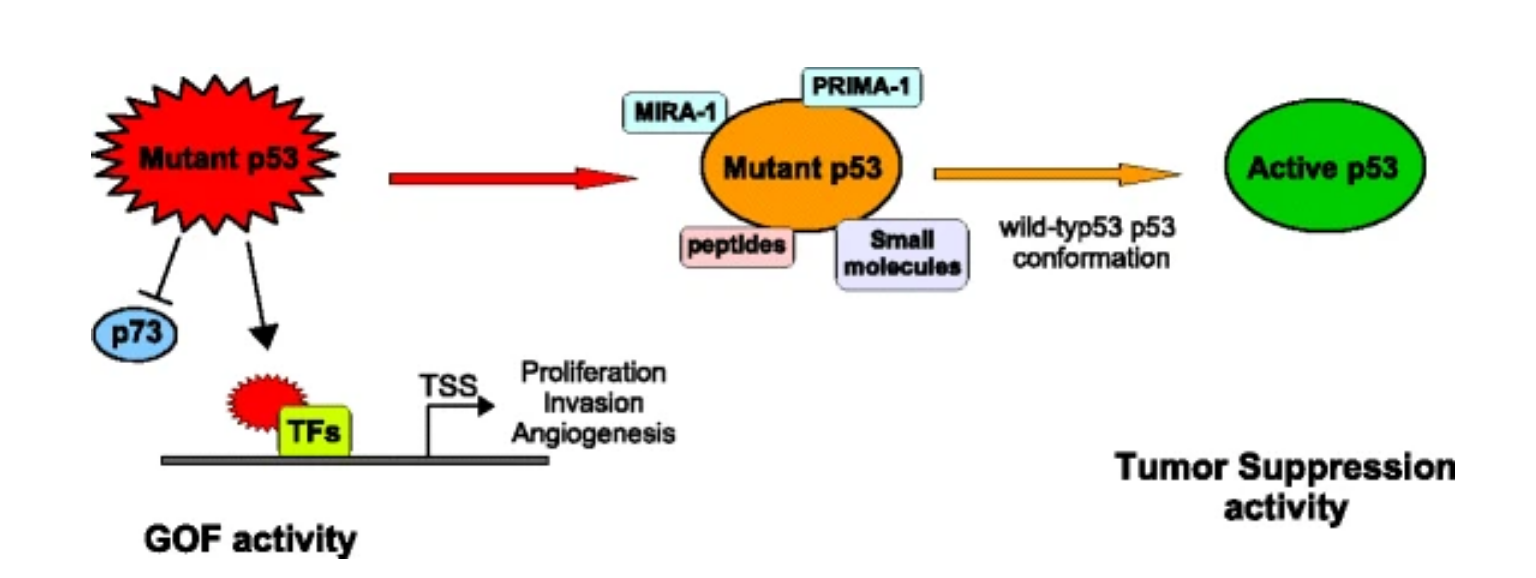 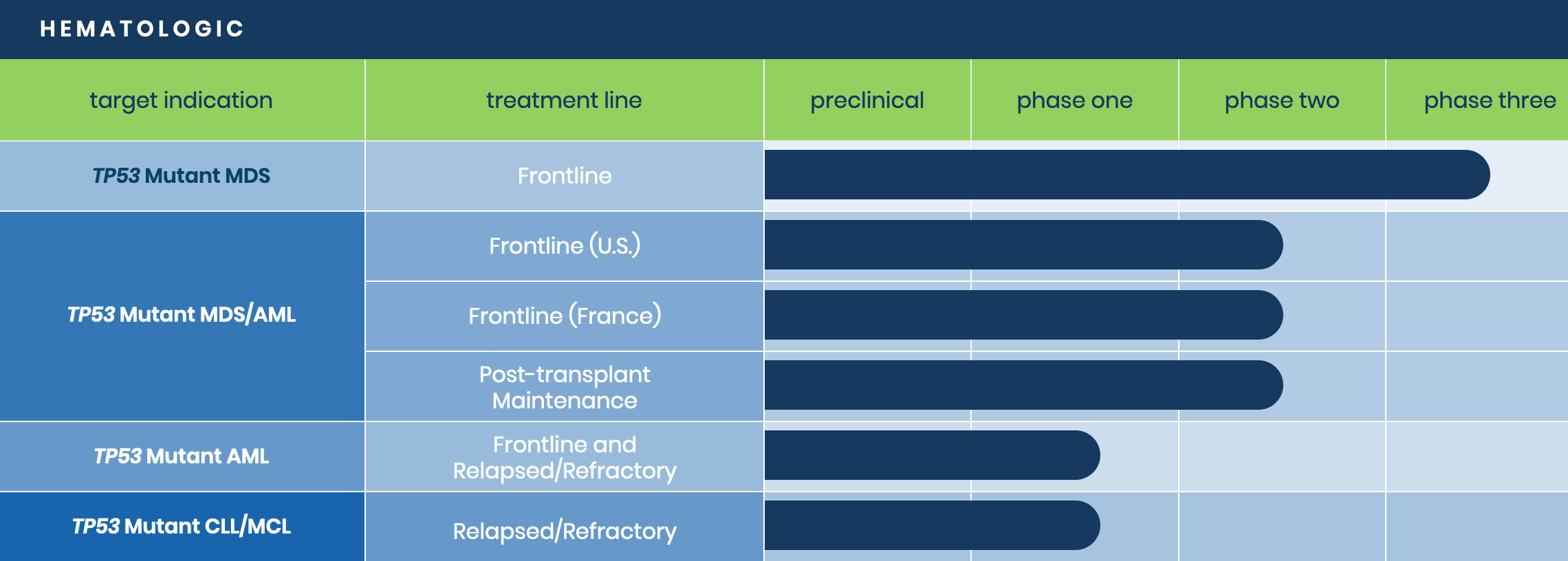 APR-246 for TP53-mutant MDS/AML
Two phase II trials of APR-246 + 5-AZA for TP53 mutant MDS:

US trial (NCT03072043): 
88% ORR in 33 evaluable MDS patients (out of 55 total patients enrolled) 
61% CR rate

French trial (NCT03588078):
HMA naïve intermediate-very high IPSS-R TP53m MDS and AML adult patients. 
56% CR rate at 6 cycles, with deep molecular remission in all CR patients.

Ongoing Phase III trial (NCT0374571) comparing APR-246 + 5-AZA versus 5-AZA alone.
MPN, MPN/MDS overlap, MDS
TET2
ASXL1
SRSF2
JAK2
MPL
BCR-ABL
EZH2
del5q
MDS with
fibrosis
MDS
PMF
MPN
RARS-t
MDS/MPN
RA
RARS--SF3B1
PV
ET
CML
MDS/MPN overlap syndromes
Chronic myelomonocytic leukemia
Atypical CML, BCR-ABL1 negative
Juvenile myelomonocytic leukemia
MDS/MPN-U
RARS-t
CMML
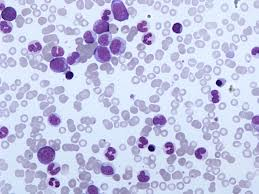 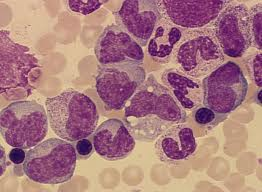 CMML
Monocytosis of >1 X 109/l + dyplasia 
(less than 20% of cells in bone marrow).

CMML-1: <10% blasts in BM
CMML-2: 10-19% blasts in BM
RARS-t
RA + Ringed Sideroblasts + Thrombocytosis
Mixed MPN (JAK2 or MPL mutation) and MDS
>15% ringed sideroblasts + Plt count >450K
MPN’s
BCR-ABL (t9;22) +
CML
BCR-ABL negative
“Classic MPN’s”
PV
ET
Primary myelofibrosis
Chronic neutrophilic leukemia (CNL)
Chronic eosinophilic leukemia
MPN’s
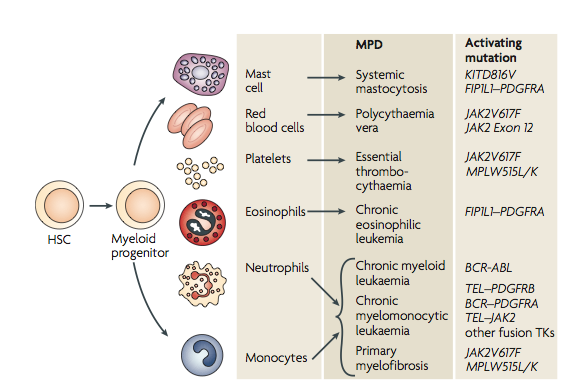 Case #2:
A 68yo M presents for routine physical exam. Routine CBC reveals WBC of 25,000, Hb of 12 and Plt of 600,000.
Prior CBC 1 year prior was normal.
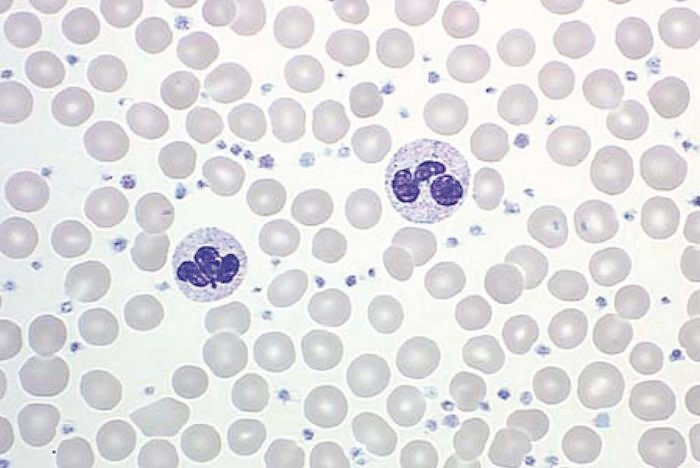 CML
Pre-TKI’s
QUESTIONS NOW
Which TKI to start first? Imatinib, Dasatinib, Nilotinib
Can you ever stop the TKI?
Do the “T315I” drugs work?
PV, ET, PMF
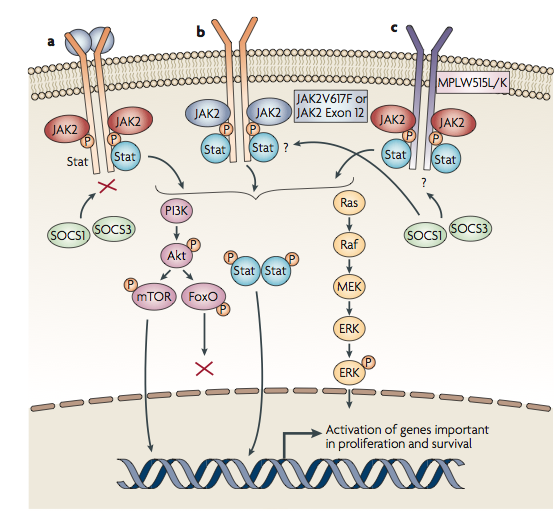 JAK2V617F mutation
-95% PV
-50% ET
-50% PMF

JAK2 exon 12 mutations
~5% PV patients

MPL mutations
10-15% JAK2VF negative ET/PMF patients
PV, ET, PMF
PV
A
M
L
PMF
ET
PV
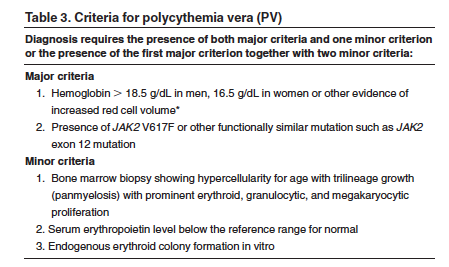 Median age @ Dx: 70yo

Compared to age- and sex-matched 
controls total mortality is
1.2 higher in PV. 

45% of deaths were due to 
cardiovascular disease.
GRADE A Treatment Recommendation
Aspirin 75 - 100 mg/day

Grade B recommendation
Phlebotomy to maintain the Hct to <0.45
Cytoreduction should be given to:
All patients with platelets > 1.5 million
leukocyte count > 15 x109/L
IFN or Hydroxyurea
ET
It is unclear if ET shortens
Life expectancy on average.
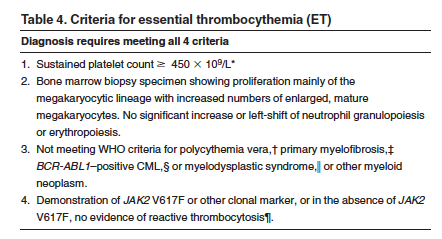 Studies which found a shorter life expectancy: 
Fenaux et al: 73.5% survival 7 years after diagnosis 

Jensen et al: 76% survival
at 5 years
REACTIVE THROMBOCYTOSIS CAUSES:
iron deficiency, splenectomy, surgery,
infection, inflammation, connective tissue disease, metastatic cancer, and
lymphoproliferative disorders
Management of ET
Grade A recommendation
• Platelet lowering therapy should be given to;
- all patients over 60 years of age
- all patients with earlier thromboembolic complications
all patients with platelets >1.5million

• Aspirin 75-100 mg daily to all ET patients except when platelets are >1500 x 109/L, in
patients with bleeding symptoms or in patients with other contraindications to aspirin.


• The goal of platelet lowering therapy should be platelets < 400 x 109/L
(Grade B recommendation)

Choice of cytoreductive therapy in ET:
• Hydroxyurea is the best documented therapy in ET
• However, due to the concern of possible increased risk of leukemia transformation with
long-term use it is not recommended as 1st line therapy in younger patients
• <60 years: 1st line interferon-α or anagrelide, 3rd line Hydroxyurea
• >75 years: 1st line Hydroxyurea, 2nd line consider combination therapy (HU-Ana, HU-IFN),
PMF
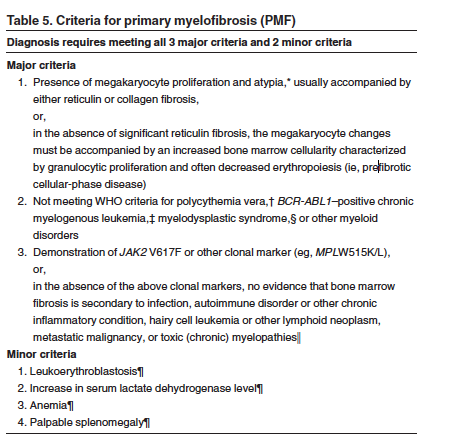 PMF
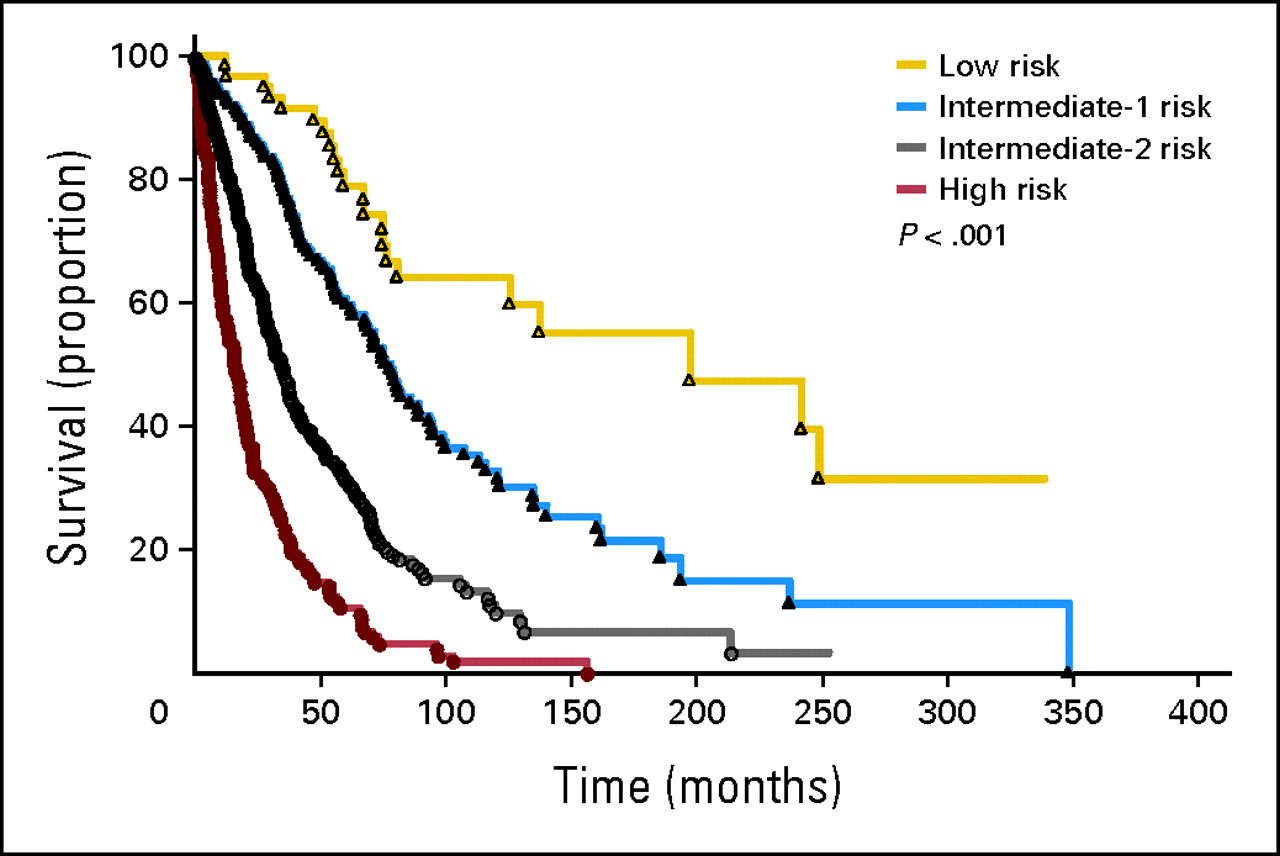 SPLENOMEGALY

EARLY SATIETY

FATIGUE

CYTOPENIAS

HIGH RISK OF AML 
TRANSFORMATION
2012 FDA-APPROVAL FOR JAK1/2 INHIBITOR Ruxolitinib for MF
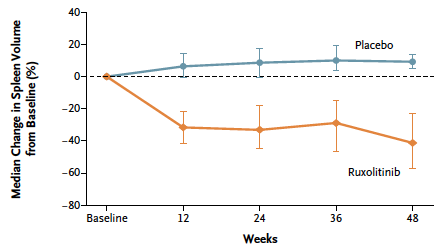 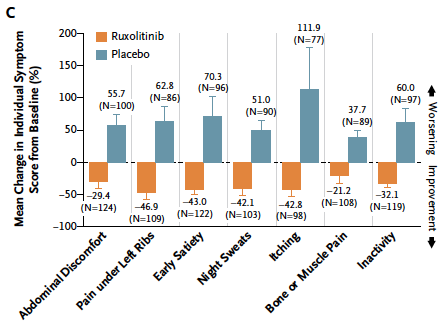 2012 FDA-APPROVAL FOR JAK1/2 INHIBITOR Ruxolitinib for MF
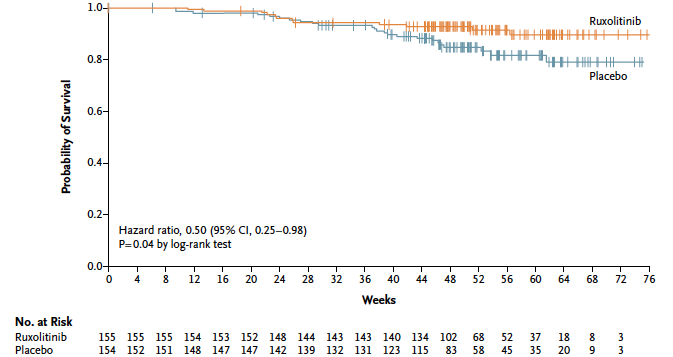 Questions now in MPN’s
Do JAK inhibitors change the natural history of PMF?
Should we use combination strategies of JAKi + something else?
Many newer JAK inhibitors coming are they better than ruxolitinib? (JAK2 specific,
JAK1 specific, JAK2V617F specific)
4) What is the genetic abnormality present in the 50% of ET and PMF without
JAK2 or MPL mutations?
5) Are JAK2 mutations really driving the disease?
Myelodysplastic Syndrome
MDS with low blast % can be very difficult to diagnose and the true incidence of 
MDS is likely not known.

Definition: >10% of the cells >1 myeloid BM lineage (erythroid, granulocytic, megakaryocytic
must show morphologic dysplasia. 

Also, in setting of persistent cytopenia, if the patient has one of the following cytogenetic
Abnormalities, MDS may be diagnosed:
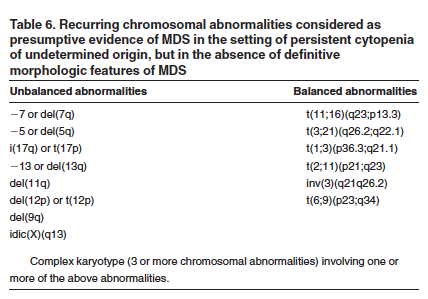 Case #3
78y F presents with CC of slight increase in DOE over last few months. She has a 
h/o HTN and type II DM. Physical exam is unrevealing. CBC reveals Hb 8.2g/dL,
WBC 1.8, and Plt 170,000.